Chào mừng thầy cô và các em 
đến với môn Tiếng Việt
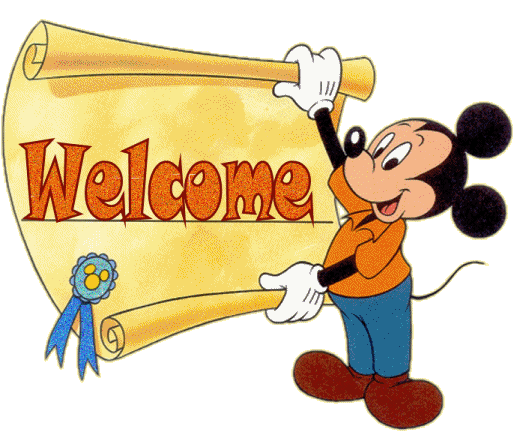 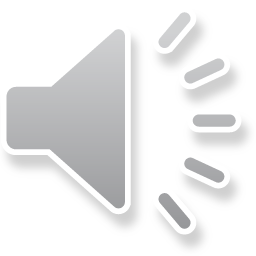 THỢ SĂN HẠT DẺ
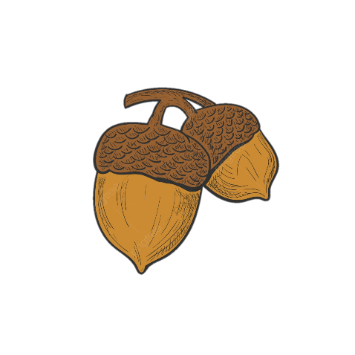 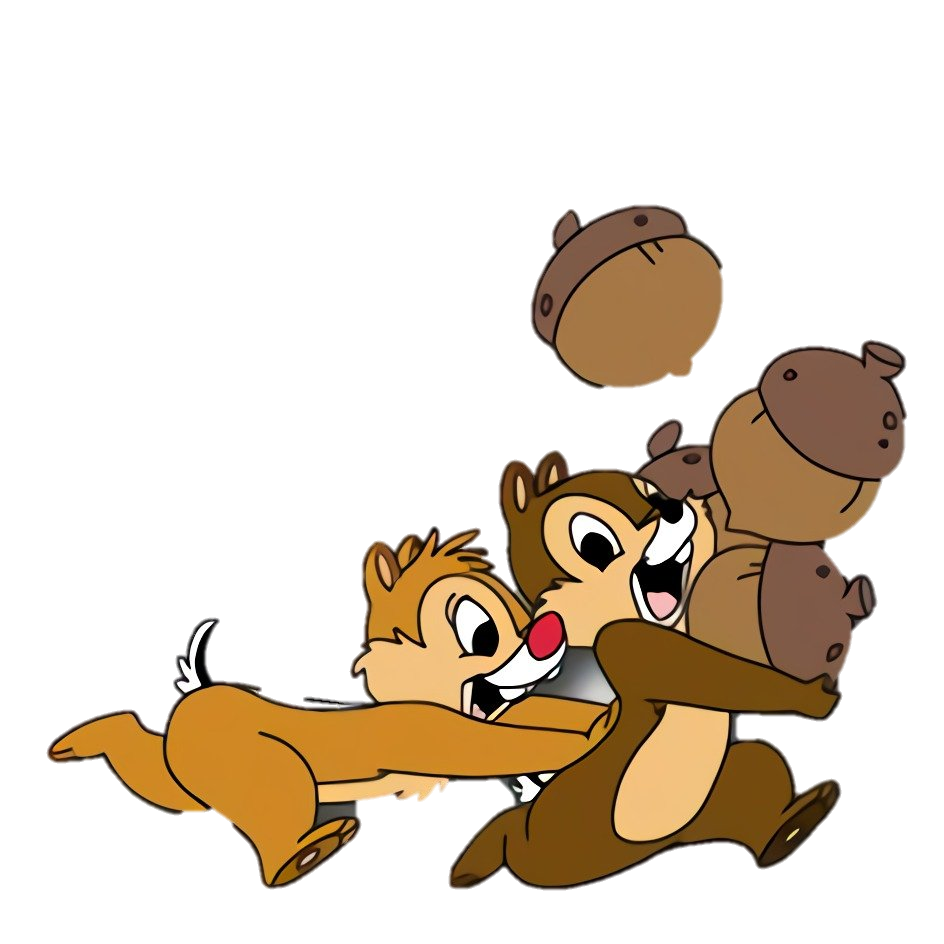 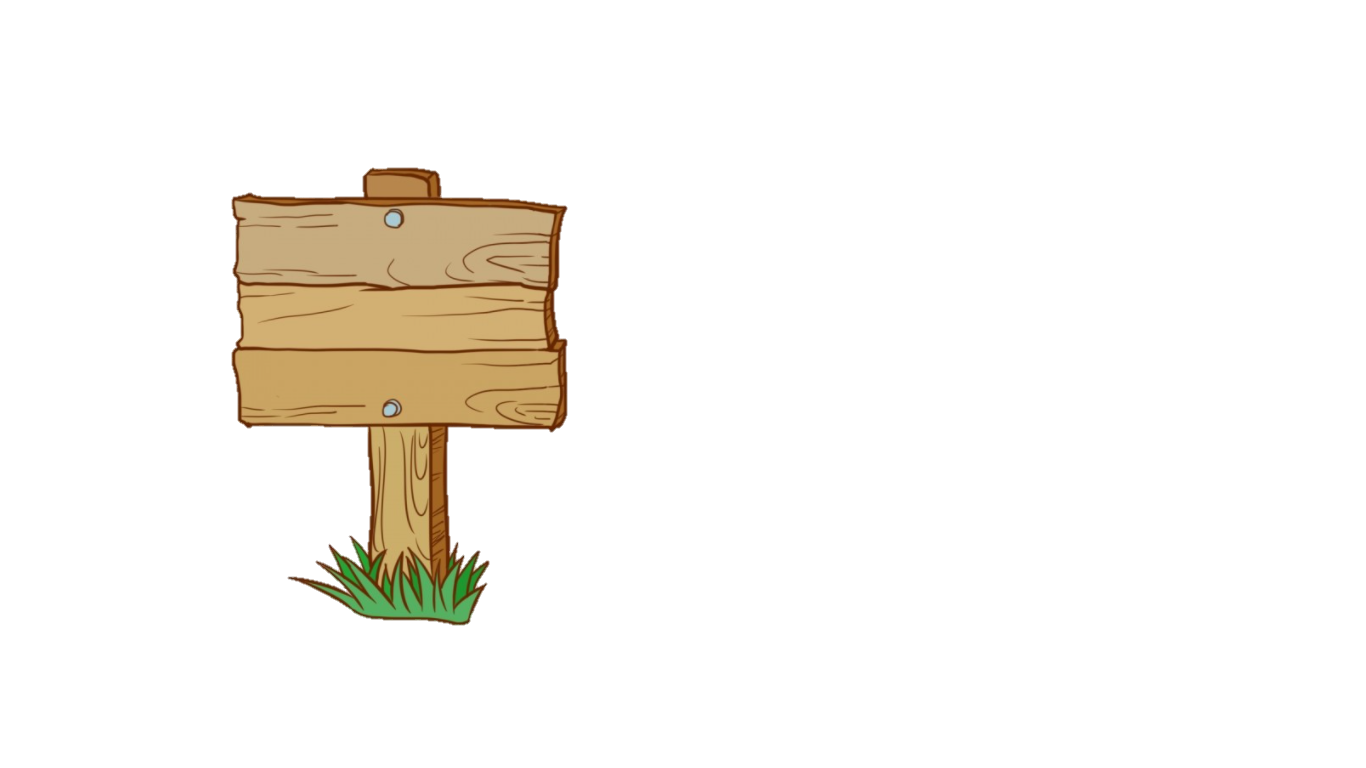 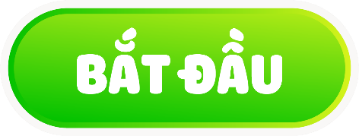 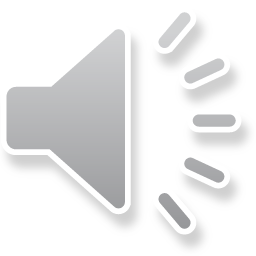 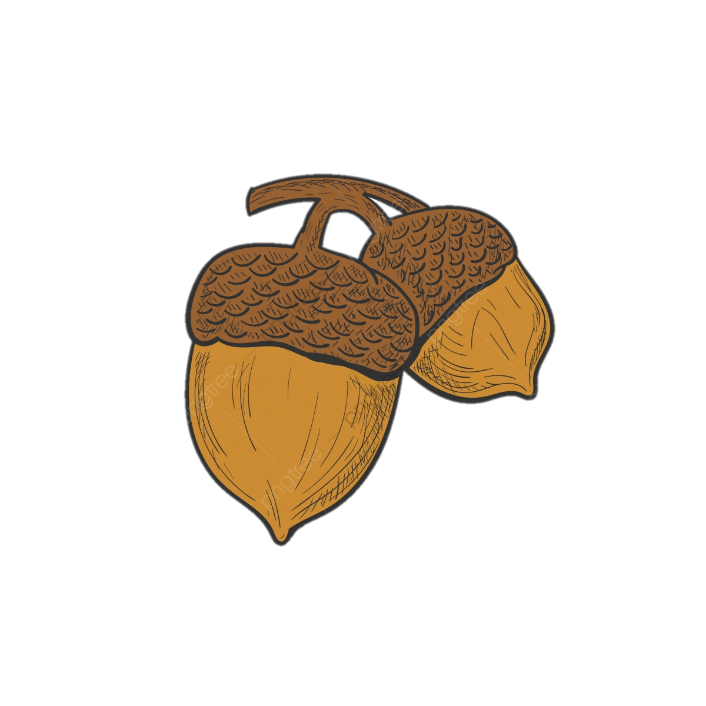 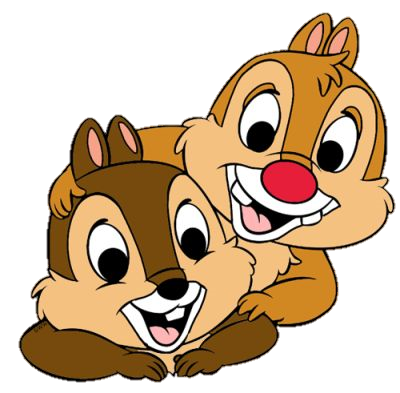 Buổi trước các em học bài gì?
A
B
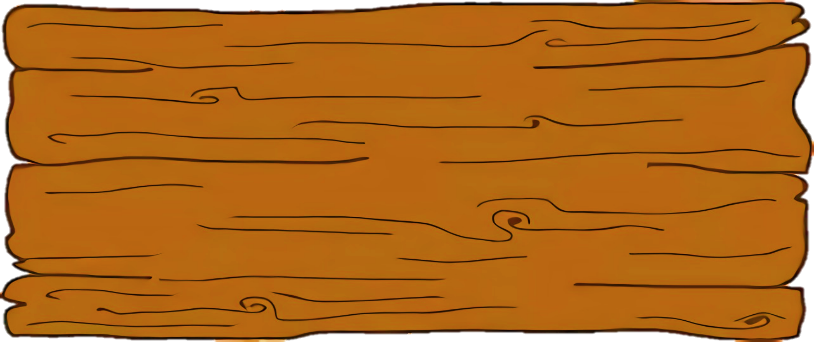 Khám phá đáy biển ở Trường Sa
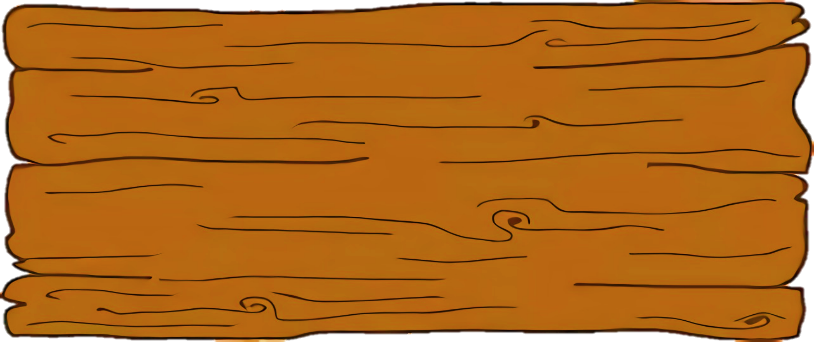 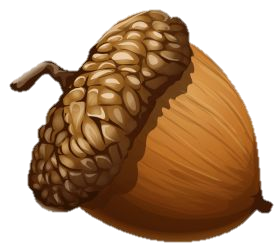 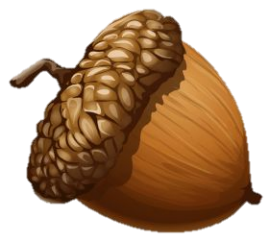 Biển Đông
C
D
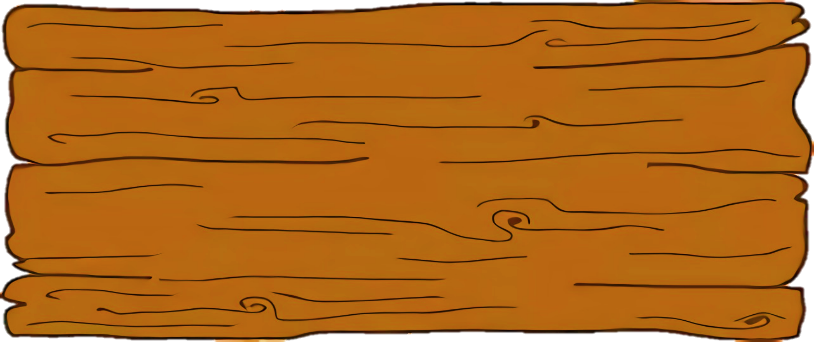 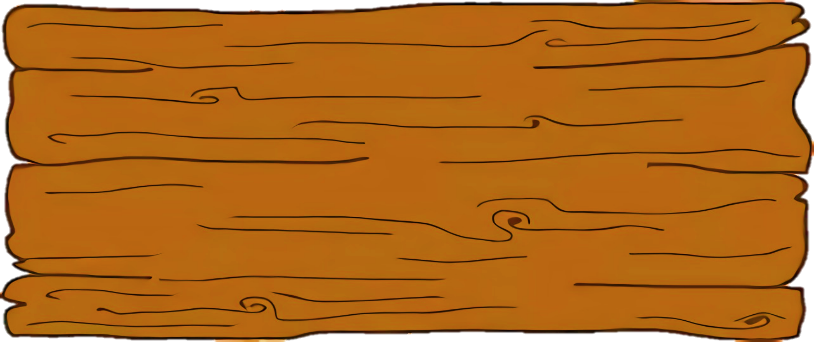 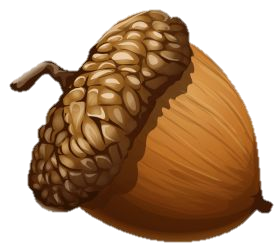 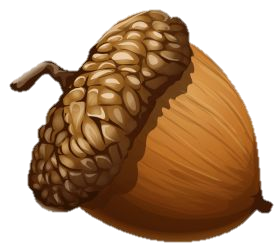 Trường Sa
Đáy biển
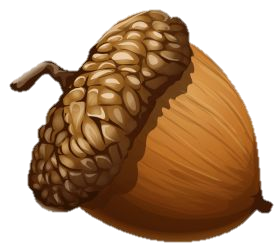 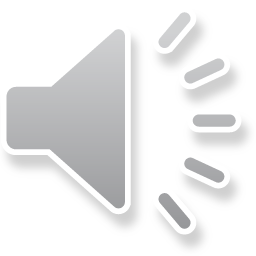 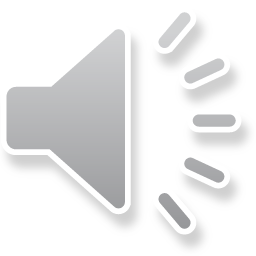 Sai mất rồi!!!
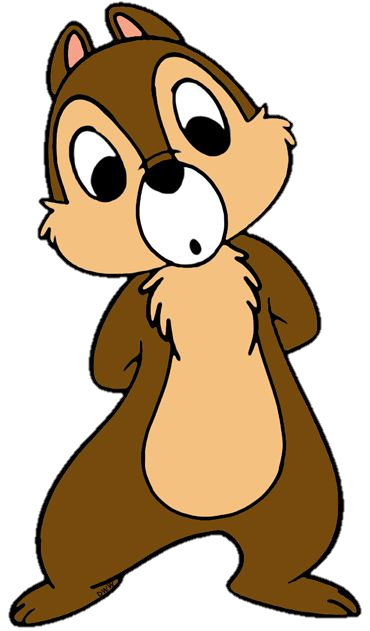 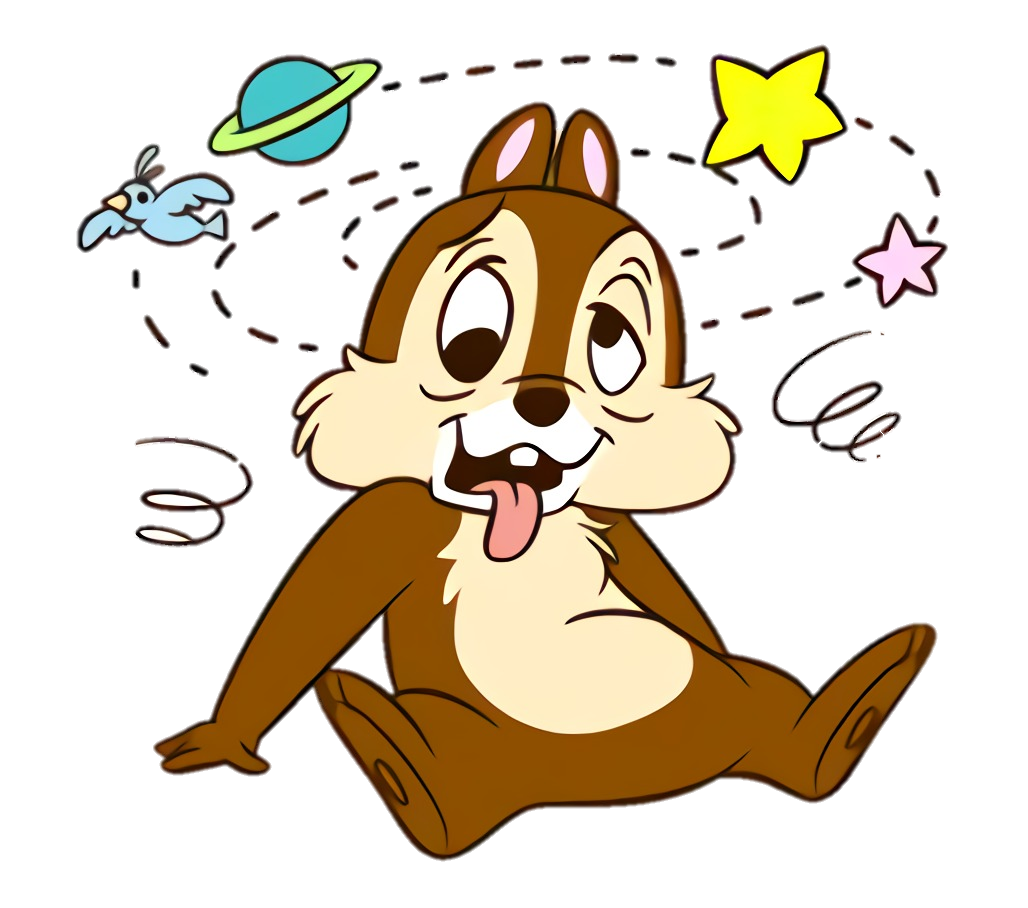 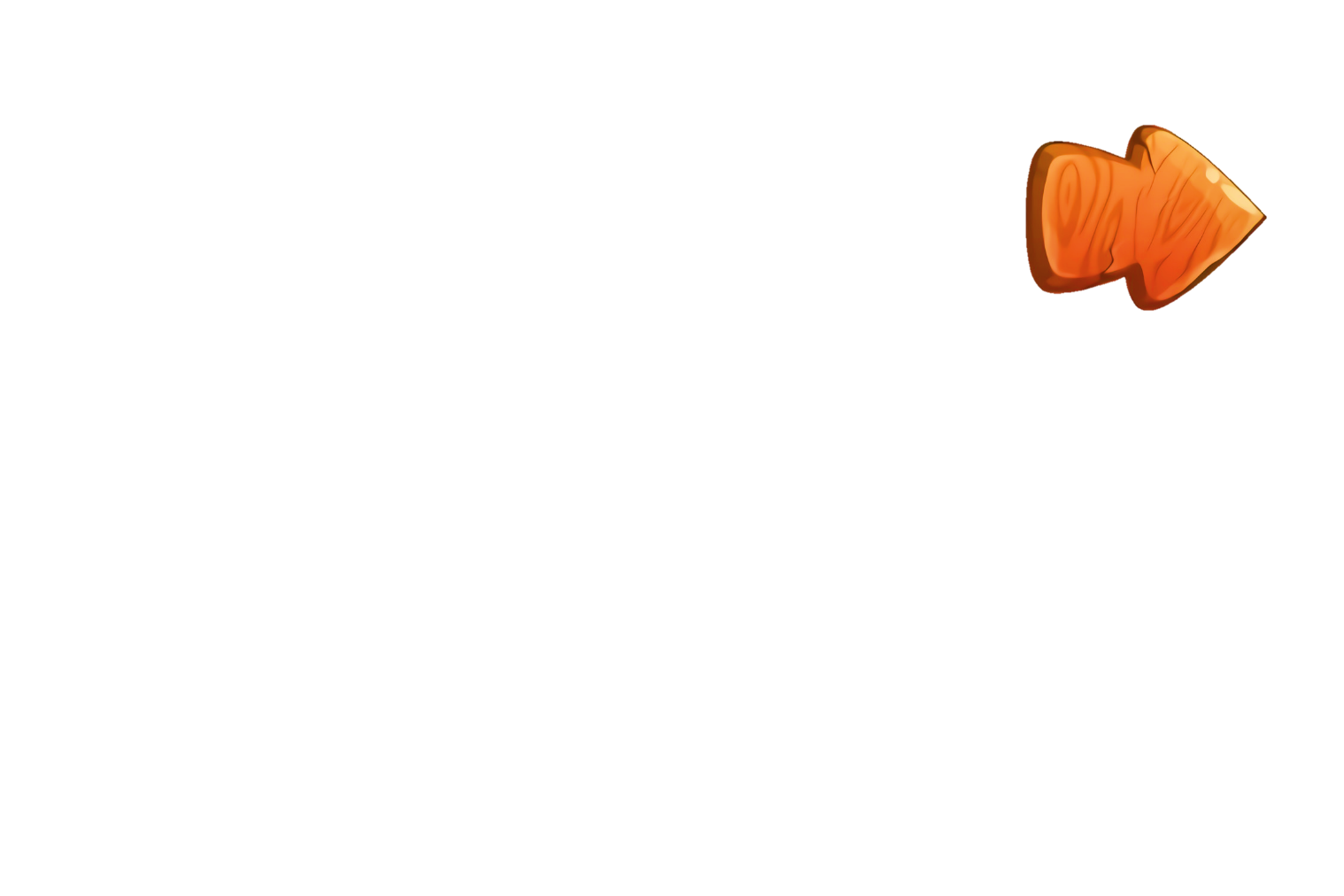 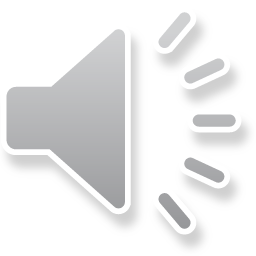 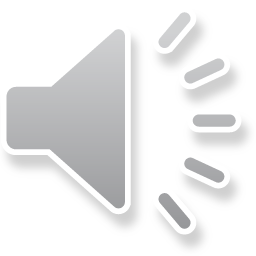 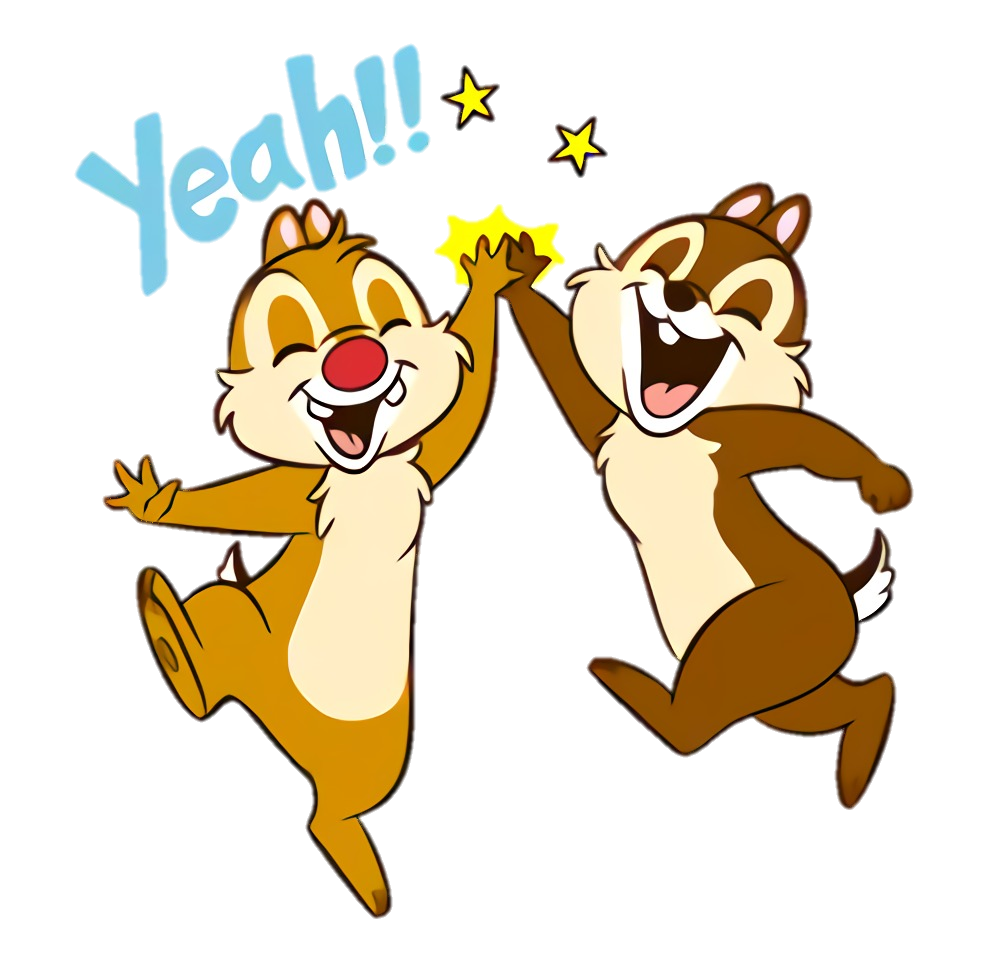 +1
Đúng rồi!
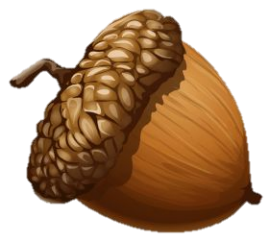 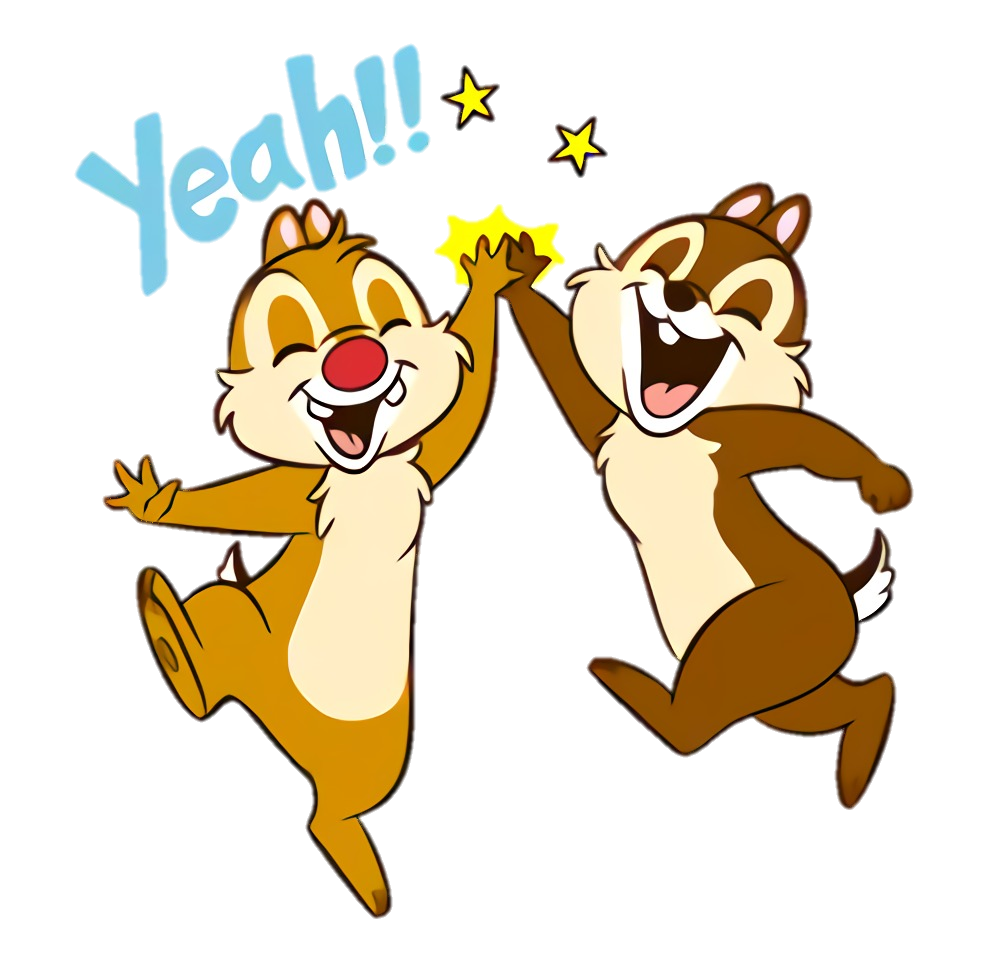 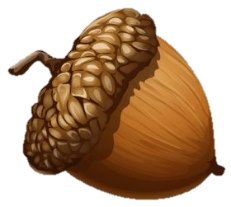 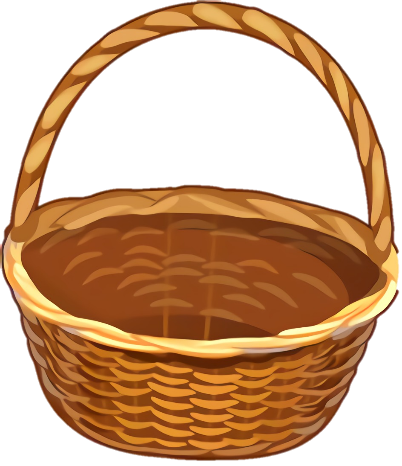 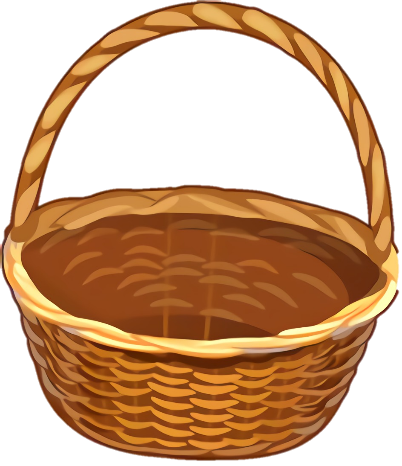 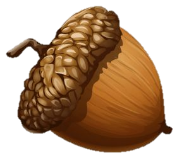 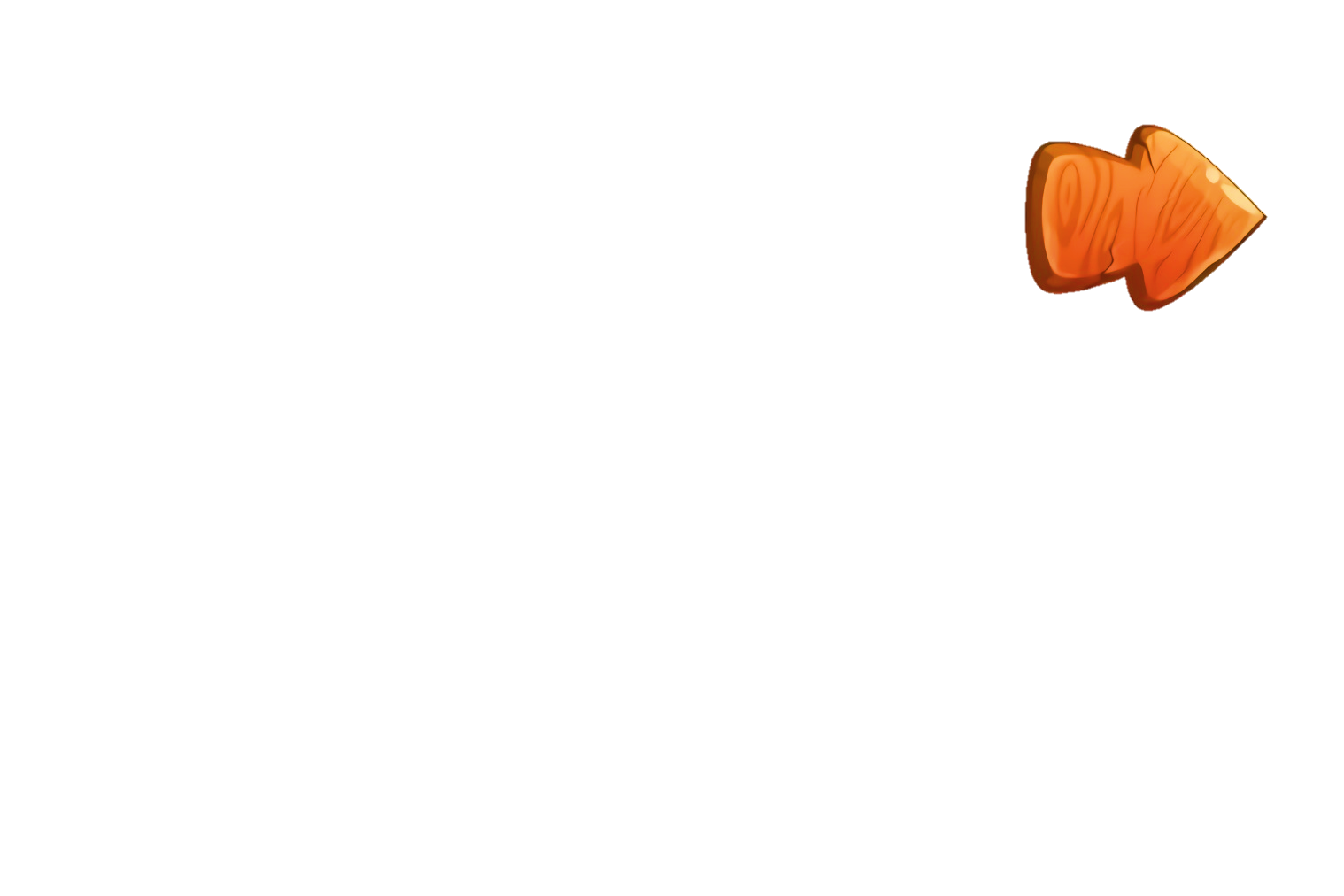 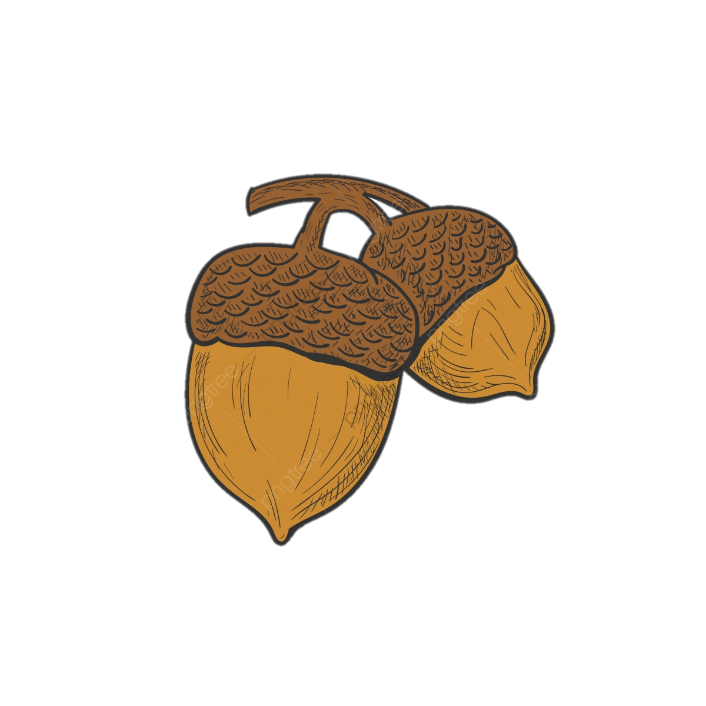 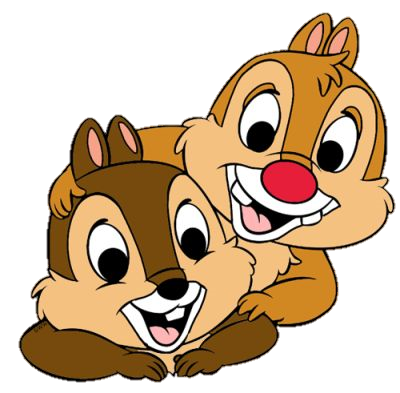 Thám hiểm là gì?
A
B
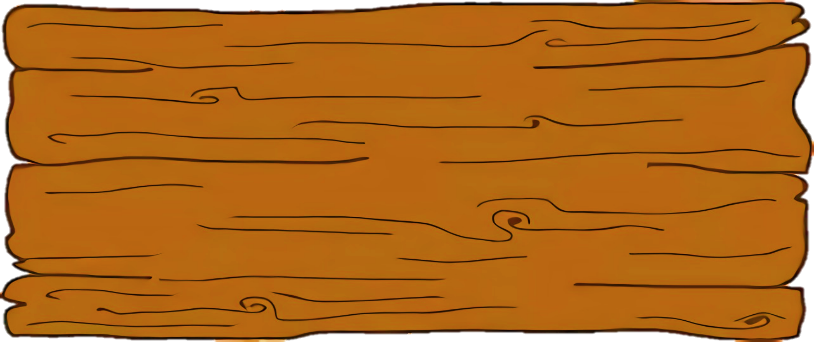 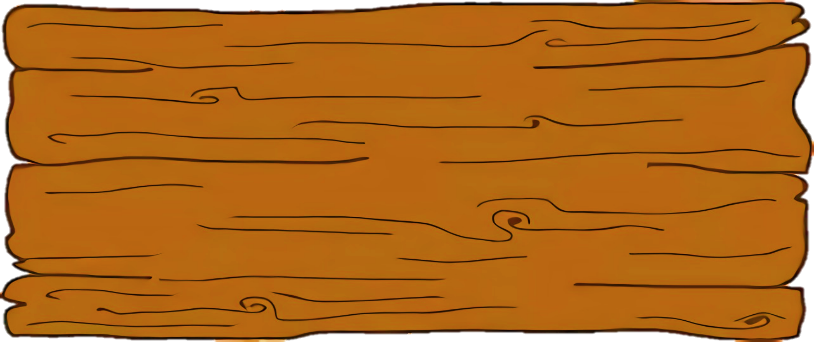 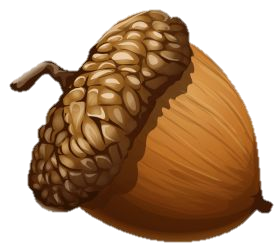 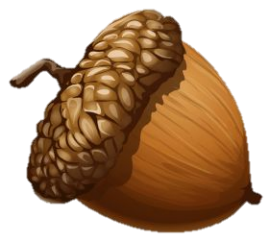 Đi thăm
Đi du lịch
C
D
Đi khám phá điều mới lạ
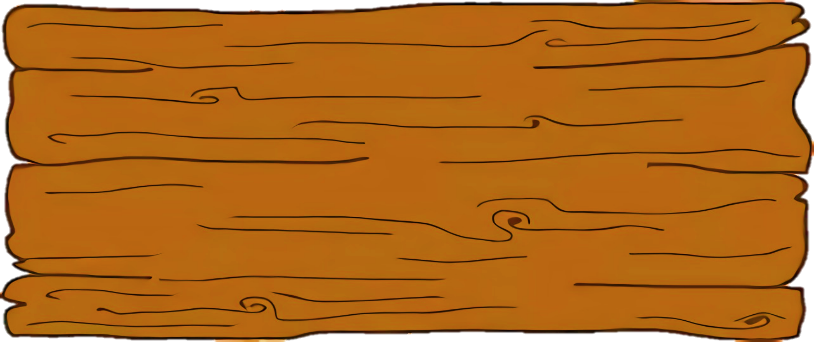 Đi tới nơi nguy hiểm
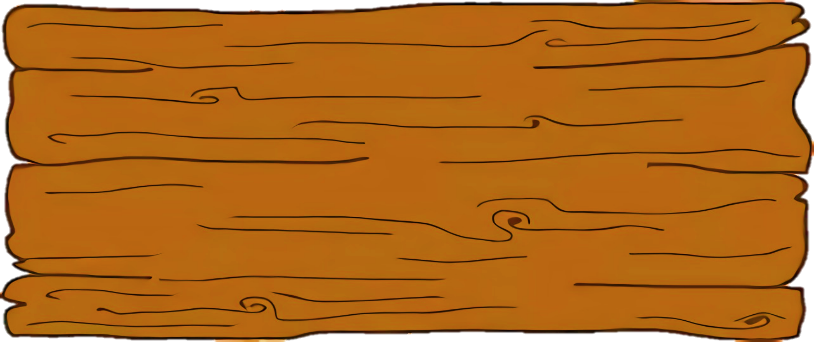 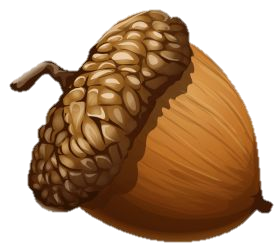 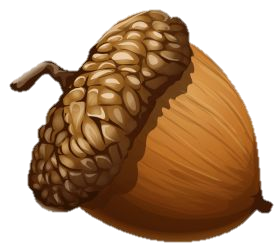 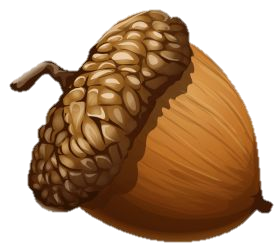 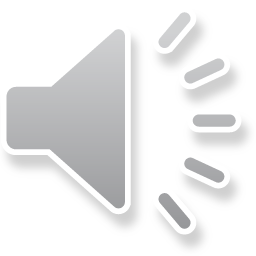 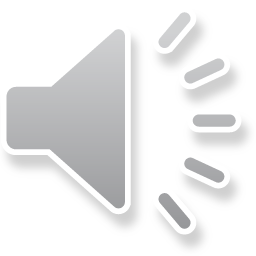 Sai mất rồi!!!
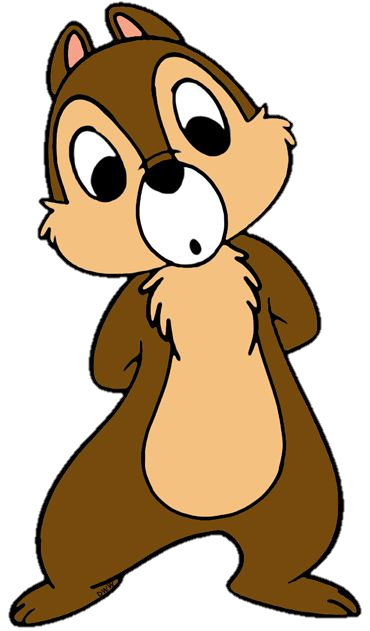 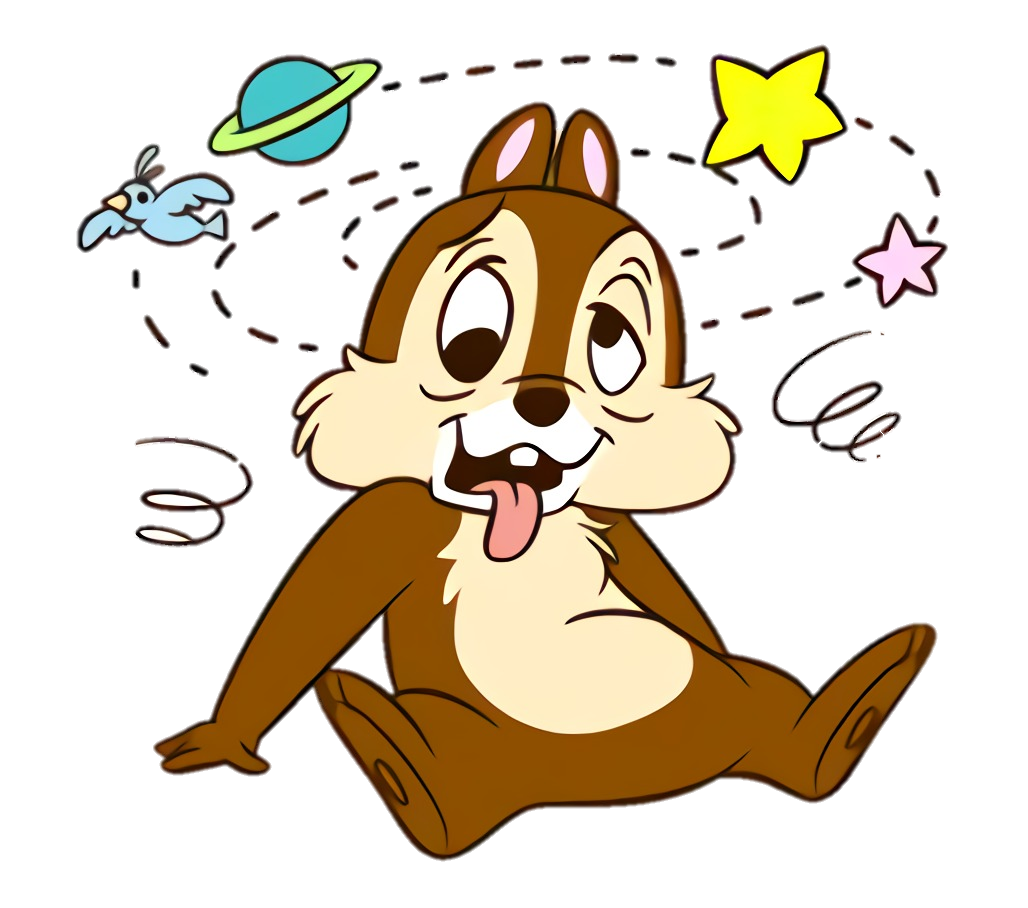 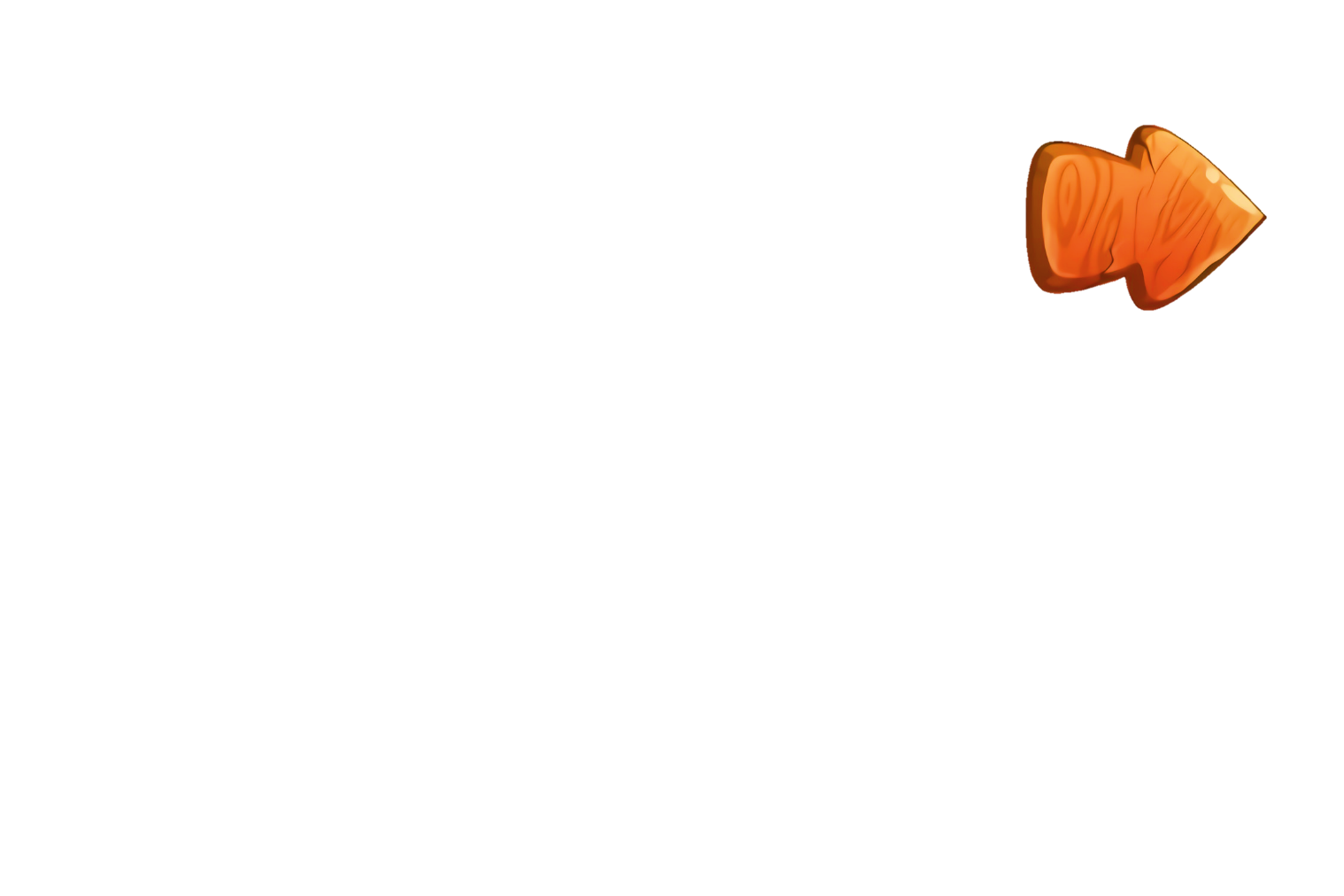 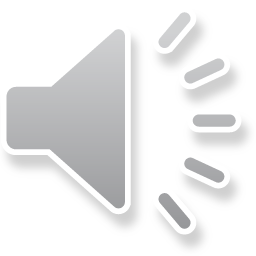 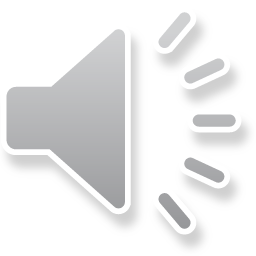 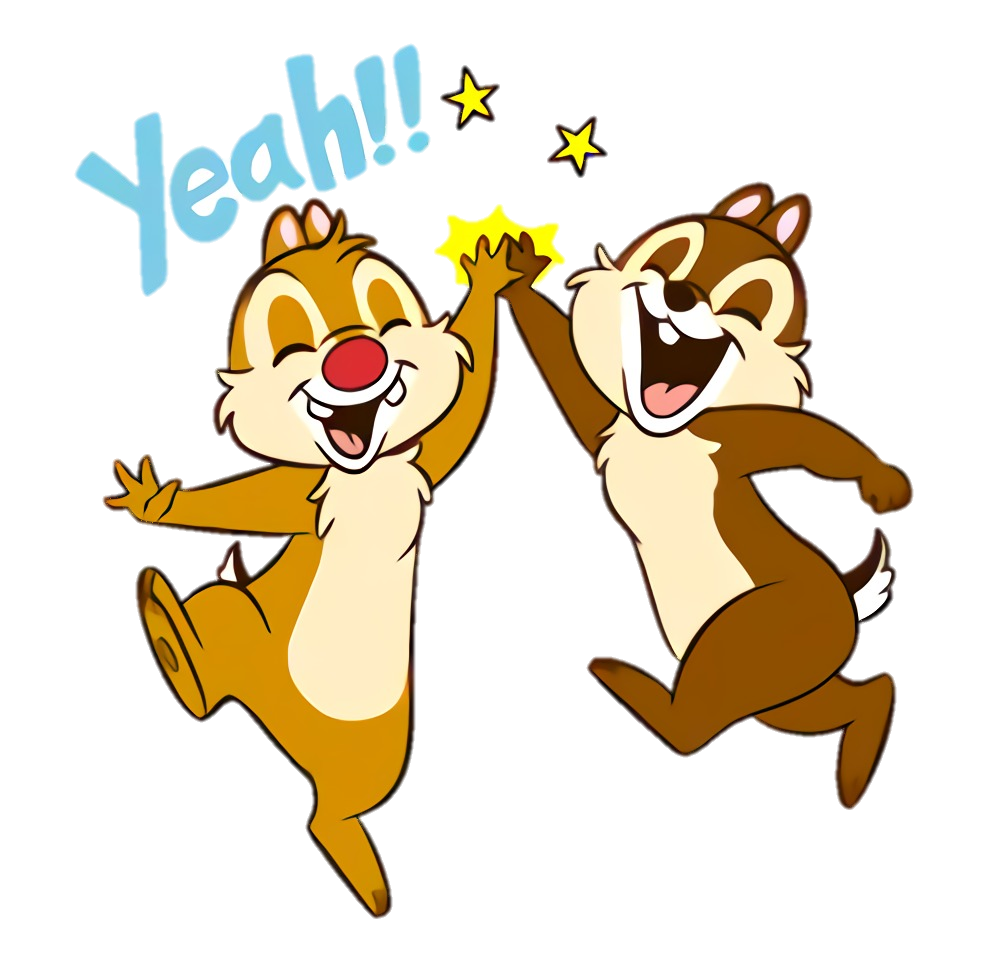 +1
Đúng rồi!
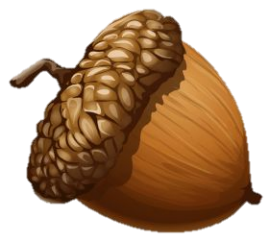 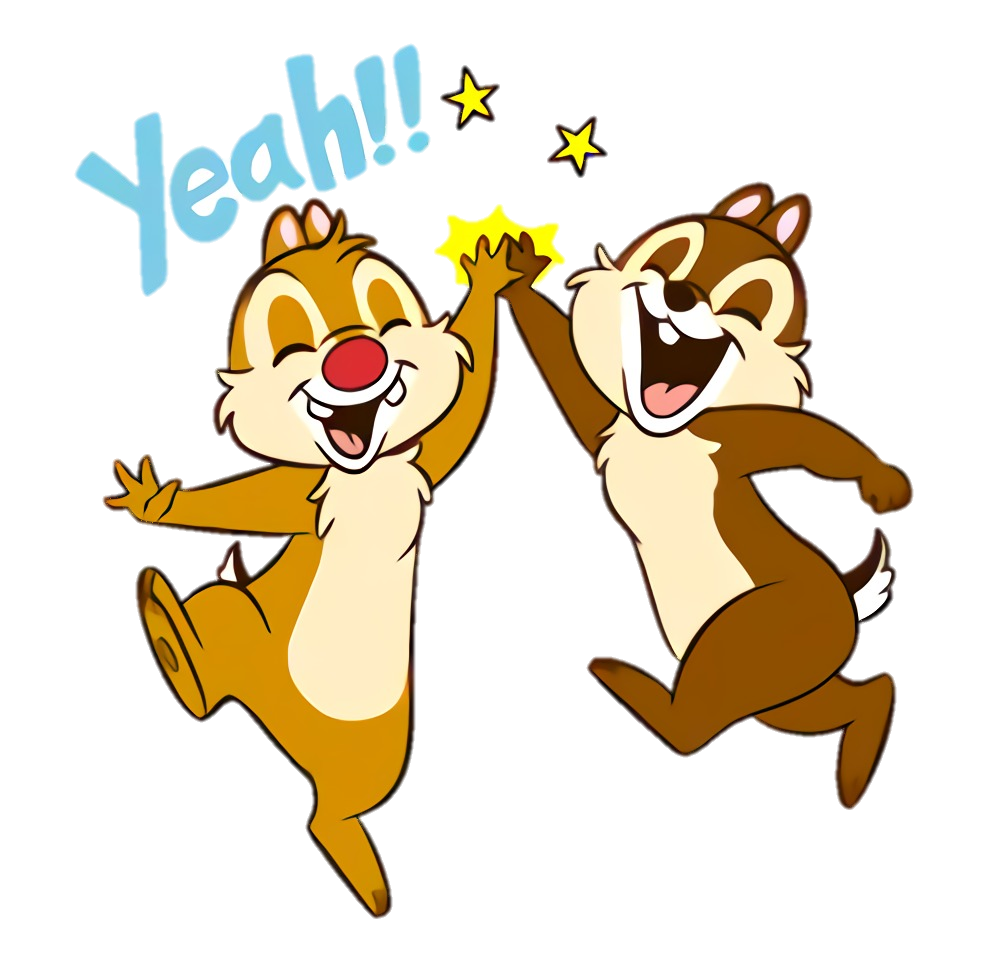 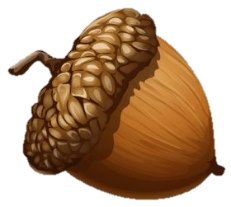 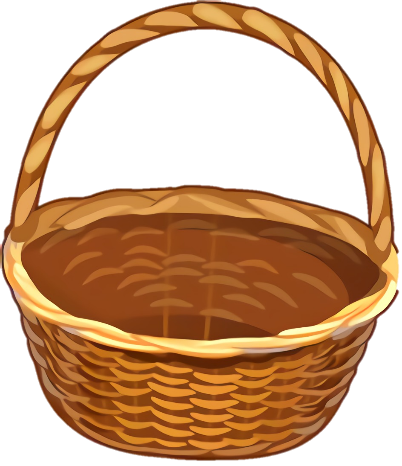 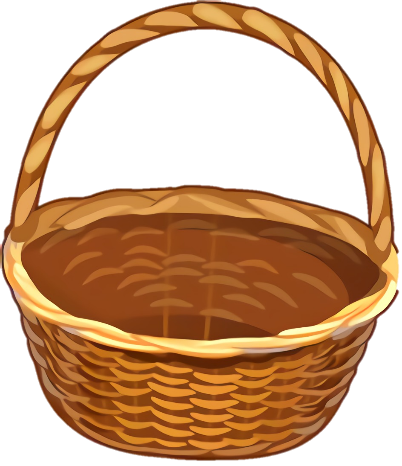 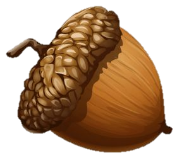 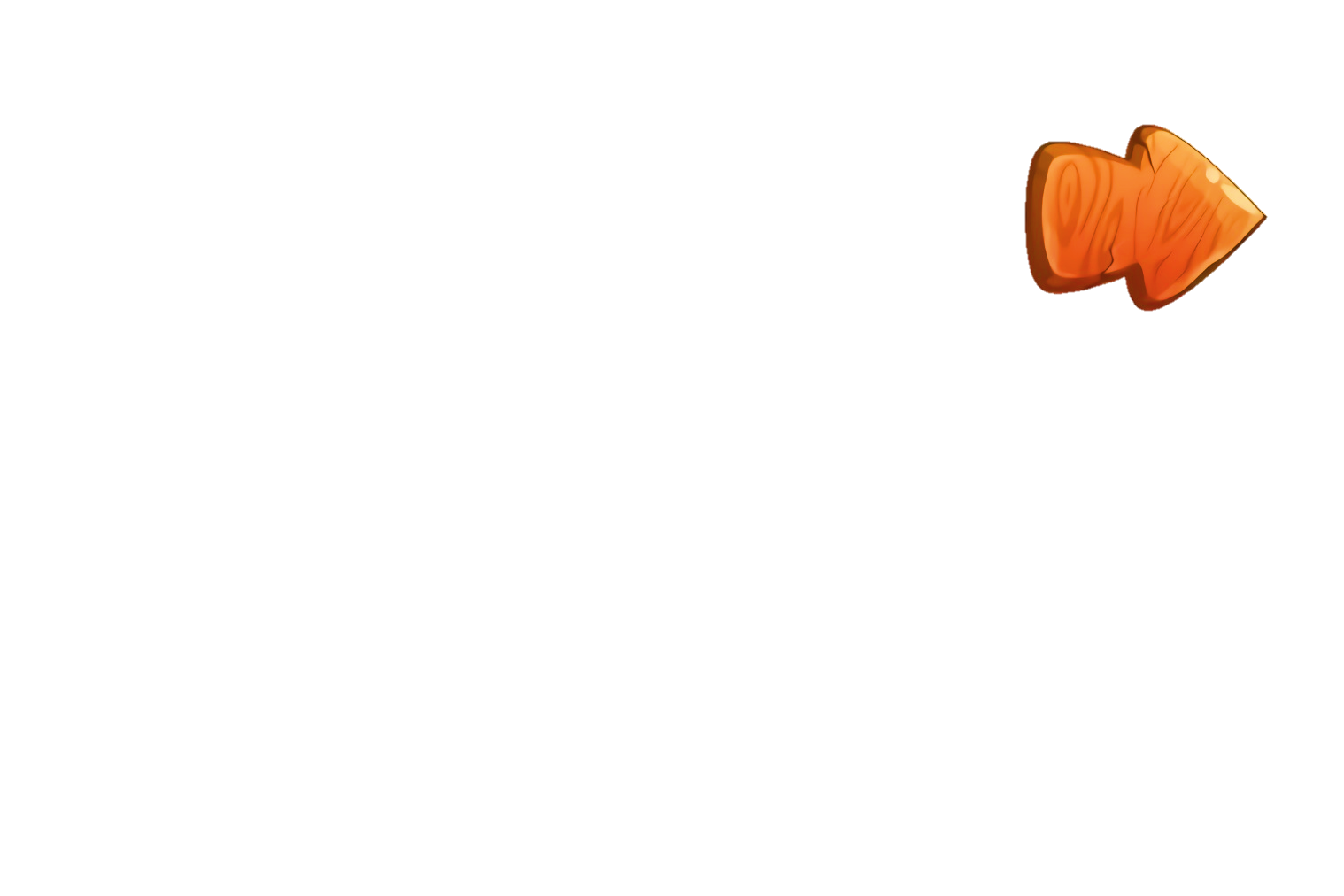 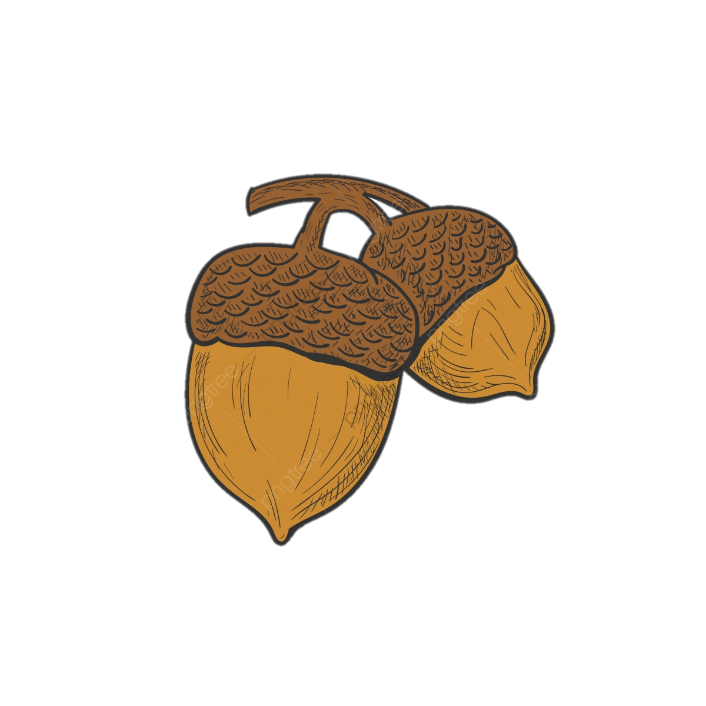 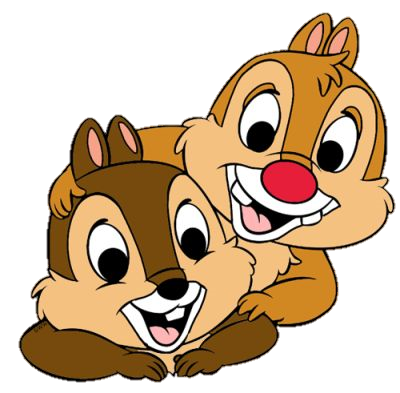 Nhắc đến Trường Sa, người ta nhắc đến những gì?
A
B
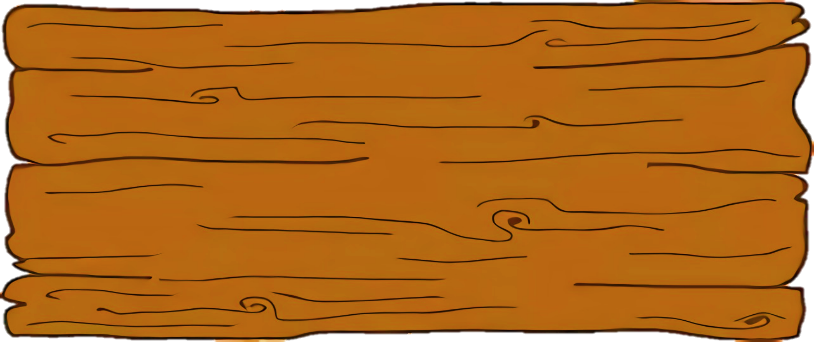 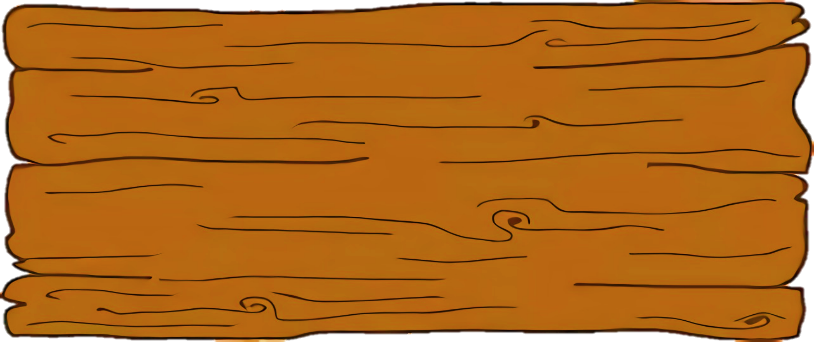 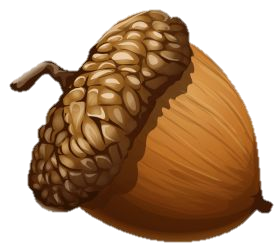 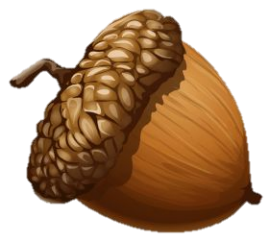 Người dân đảo
Tài nguyên
C
D
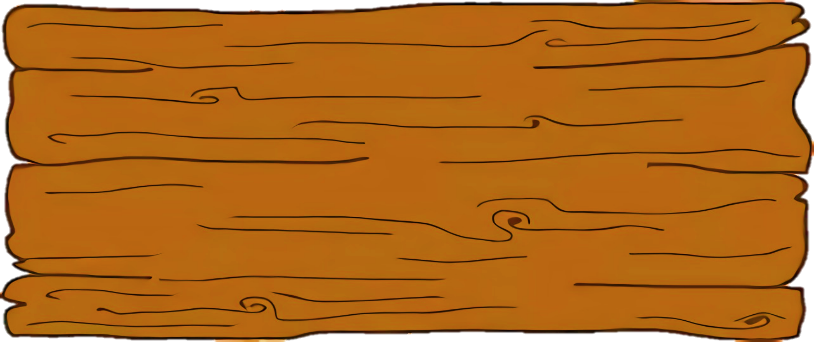 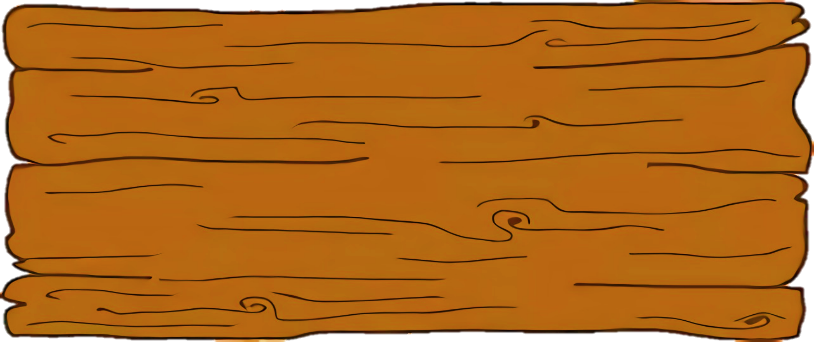 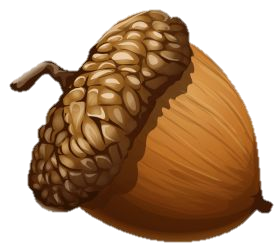 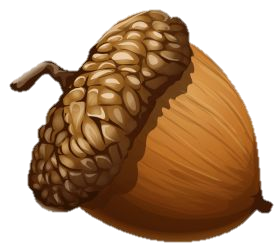 Du lịch
Đảo và biển
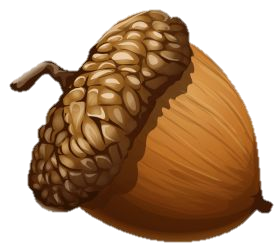 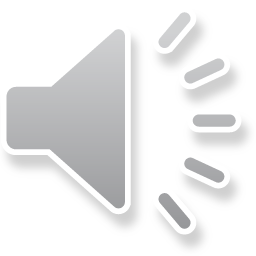 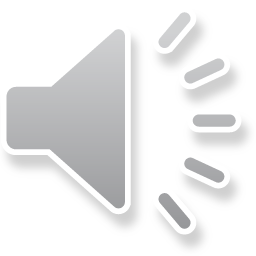 Sai mất rồi!!!
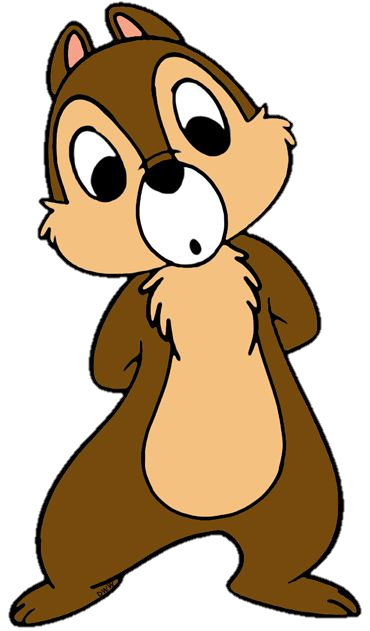 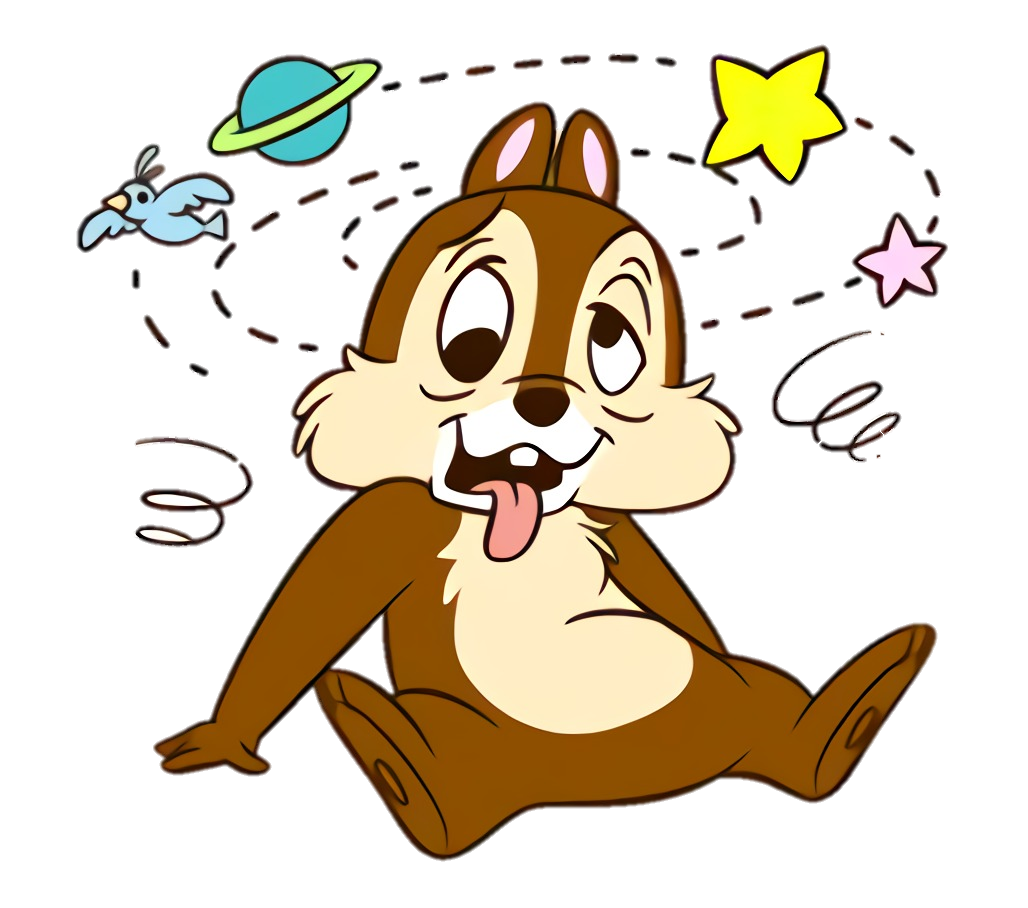 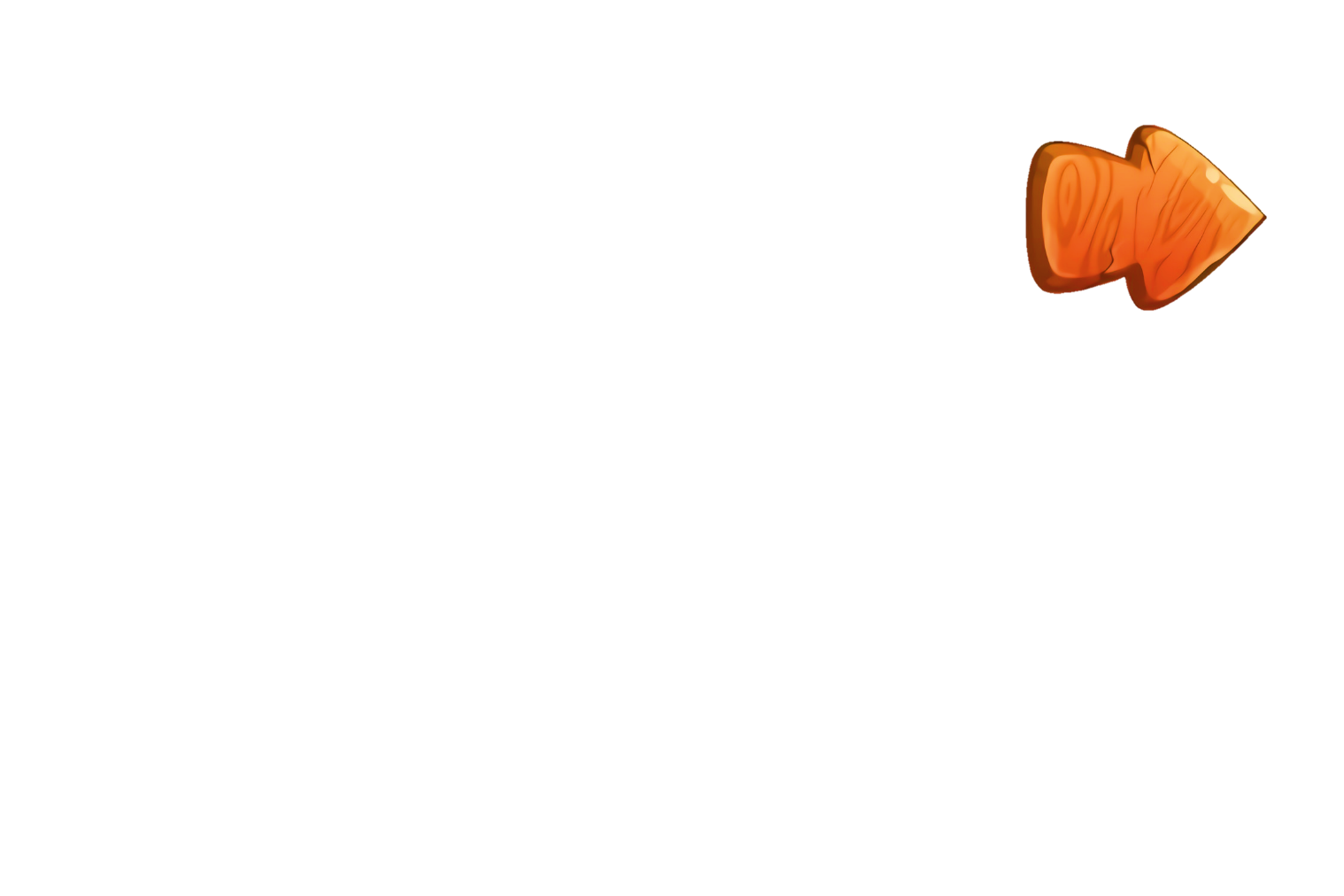 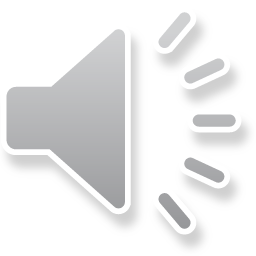 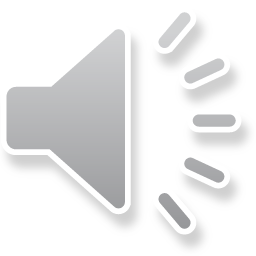 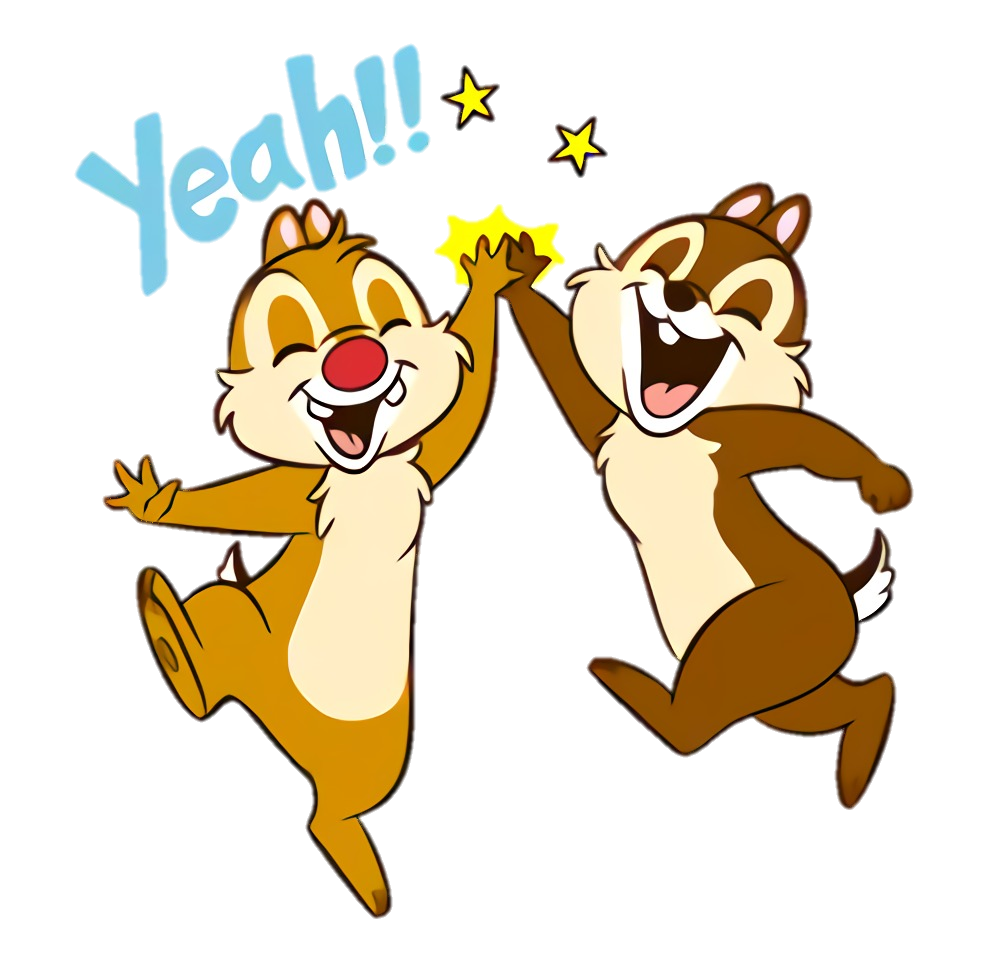 +1
Đúng rồi!
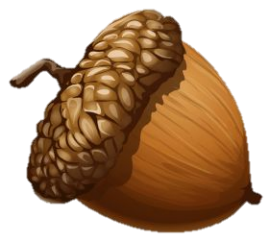 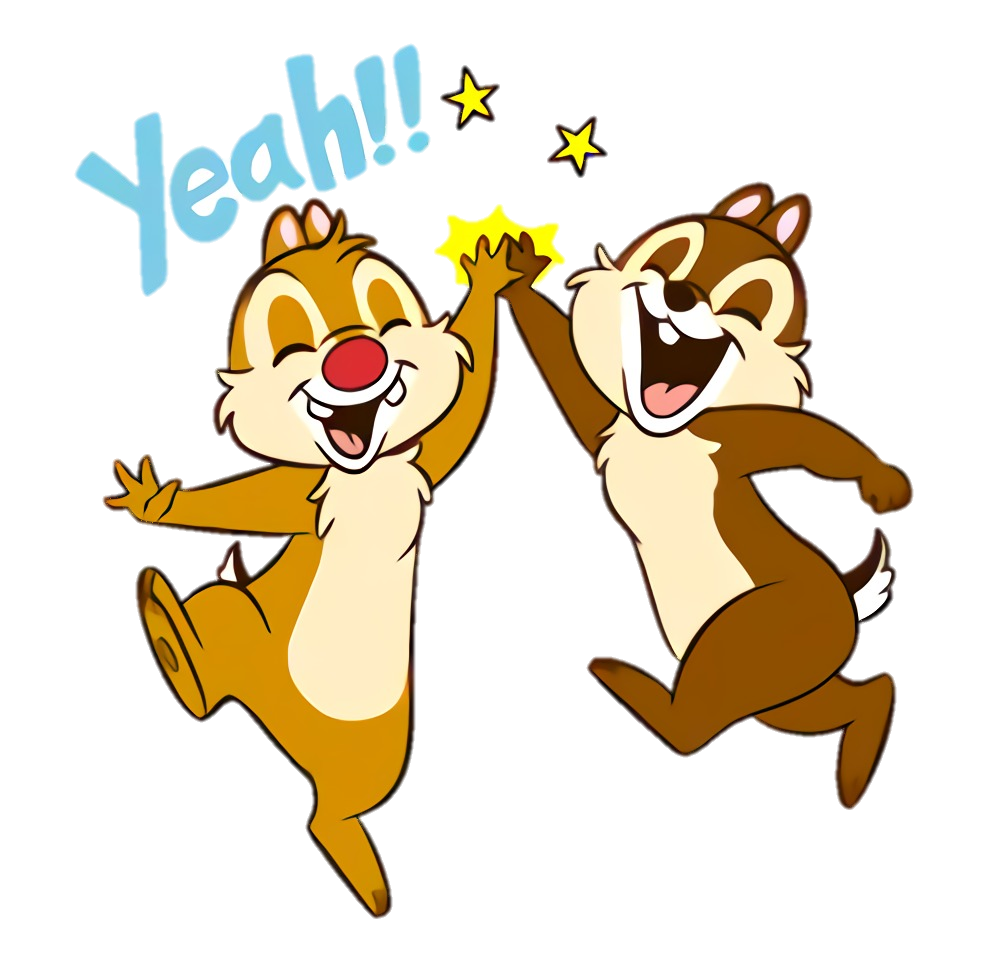 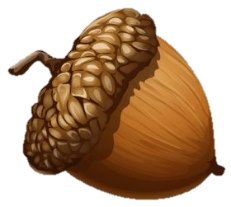 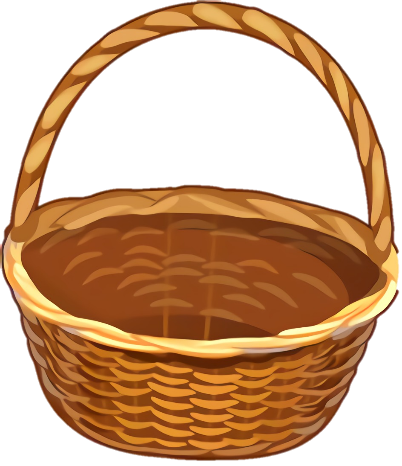 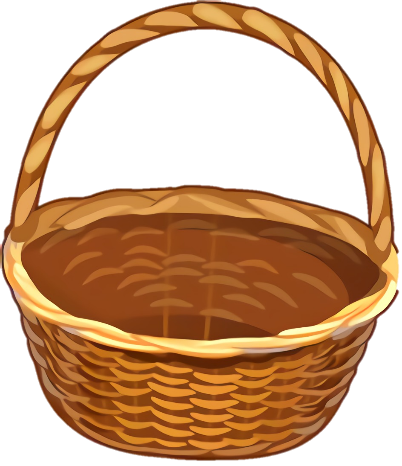 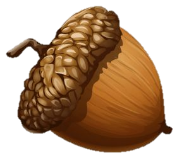 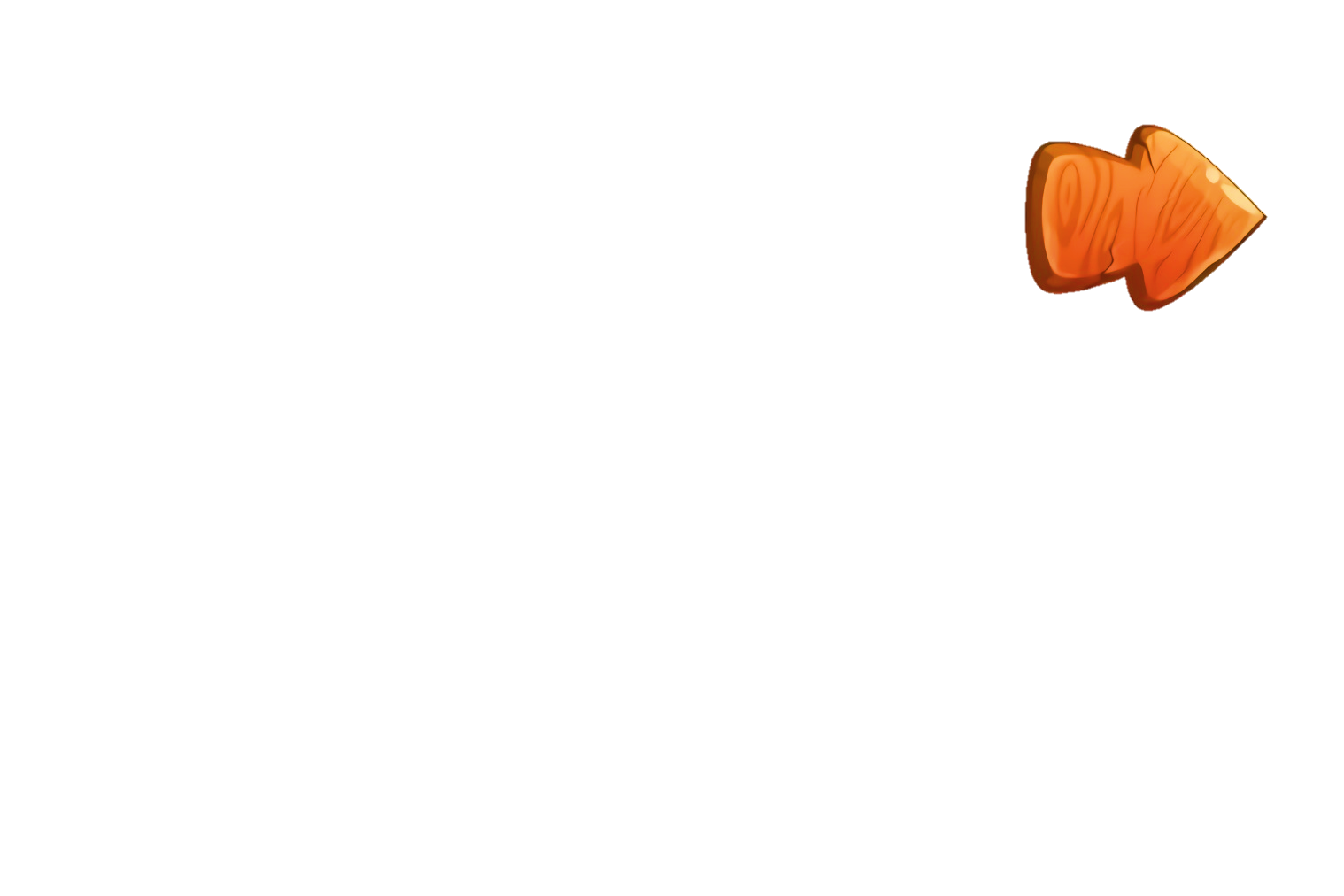 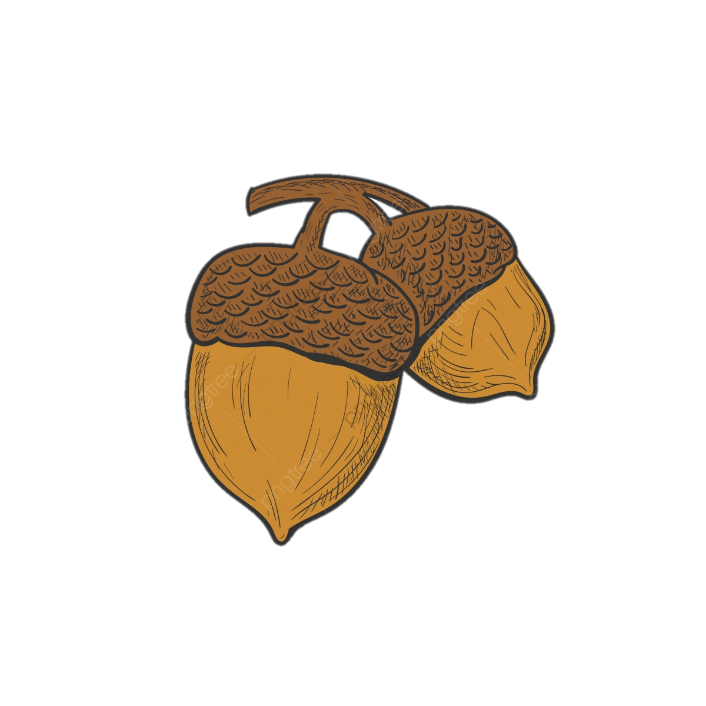 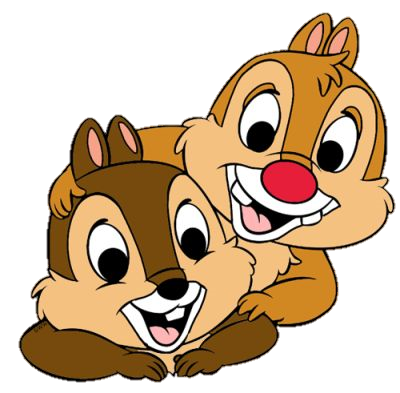 Từ ngữ nào miêu tả đàn cá trong bài?
A
B
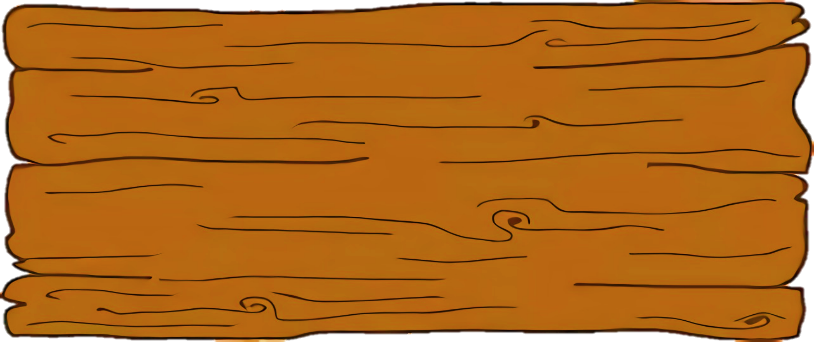 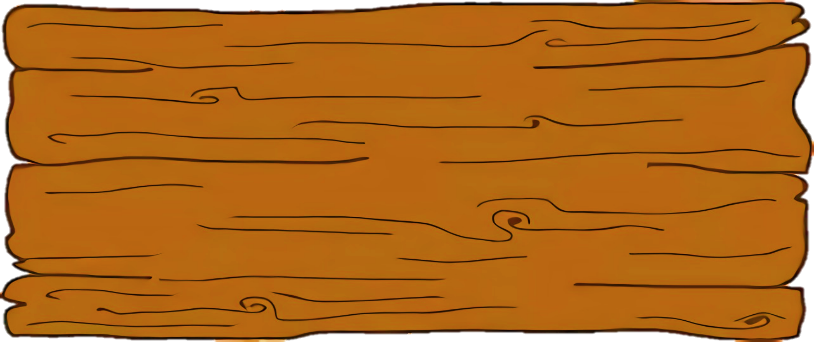 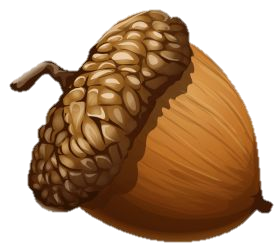 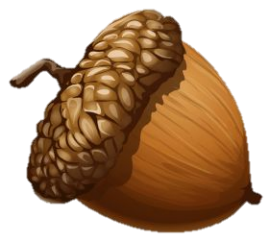 Thưa thớt
Đơn điệu
C
D
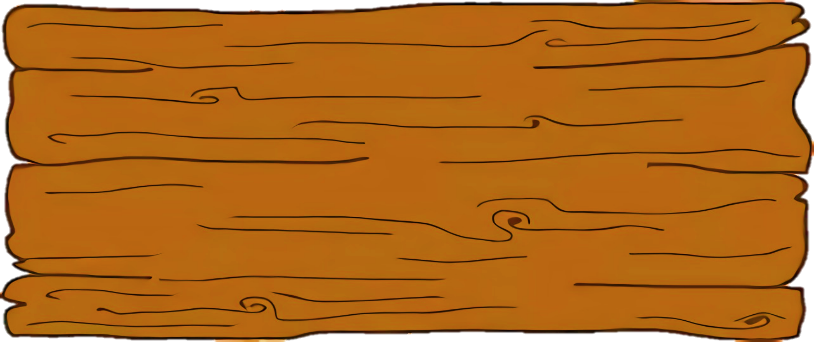 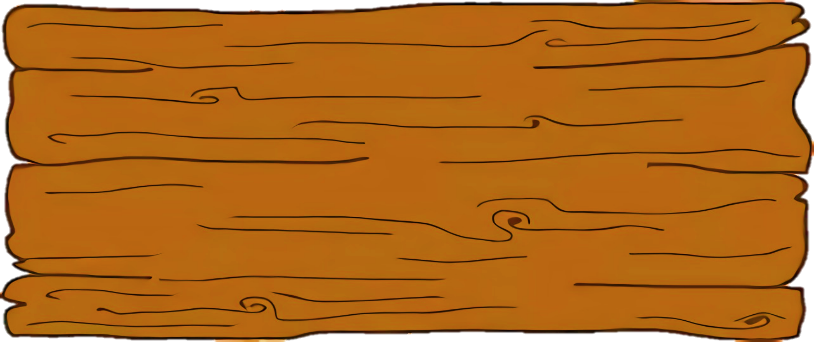 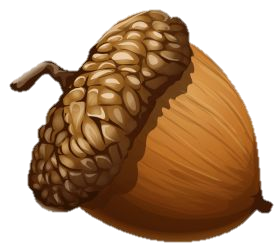 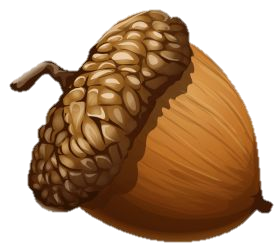 Rực rỡ, màu sắc
Đỏ rực
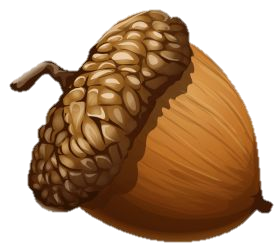 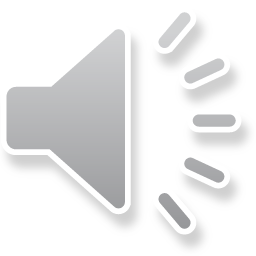 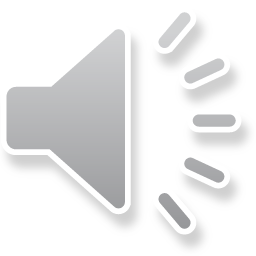 Sai mất rồi!!!
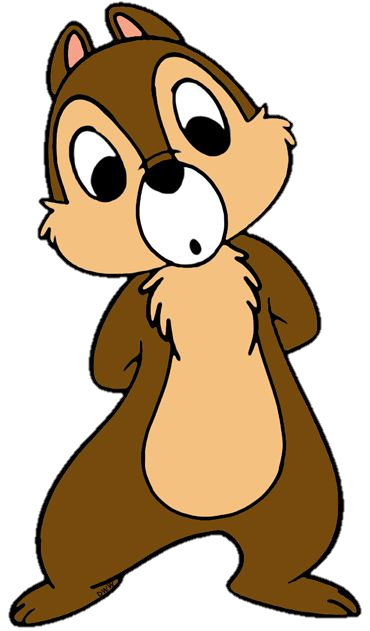 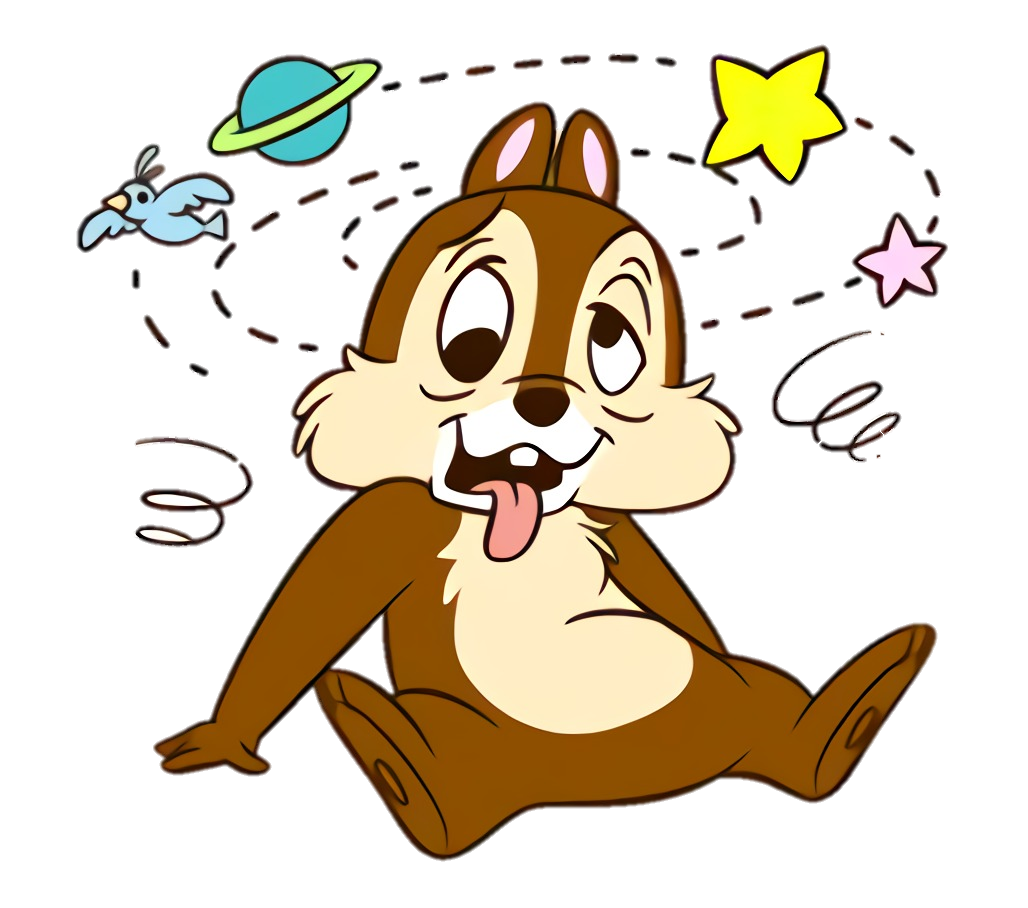 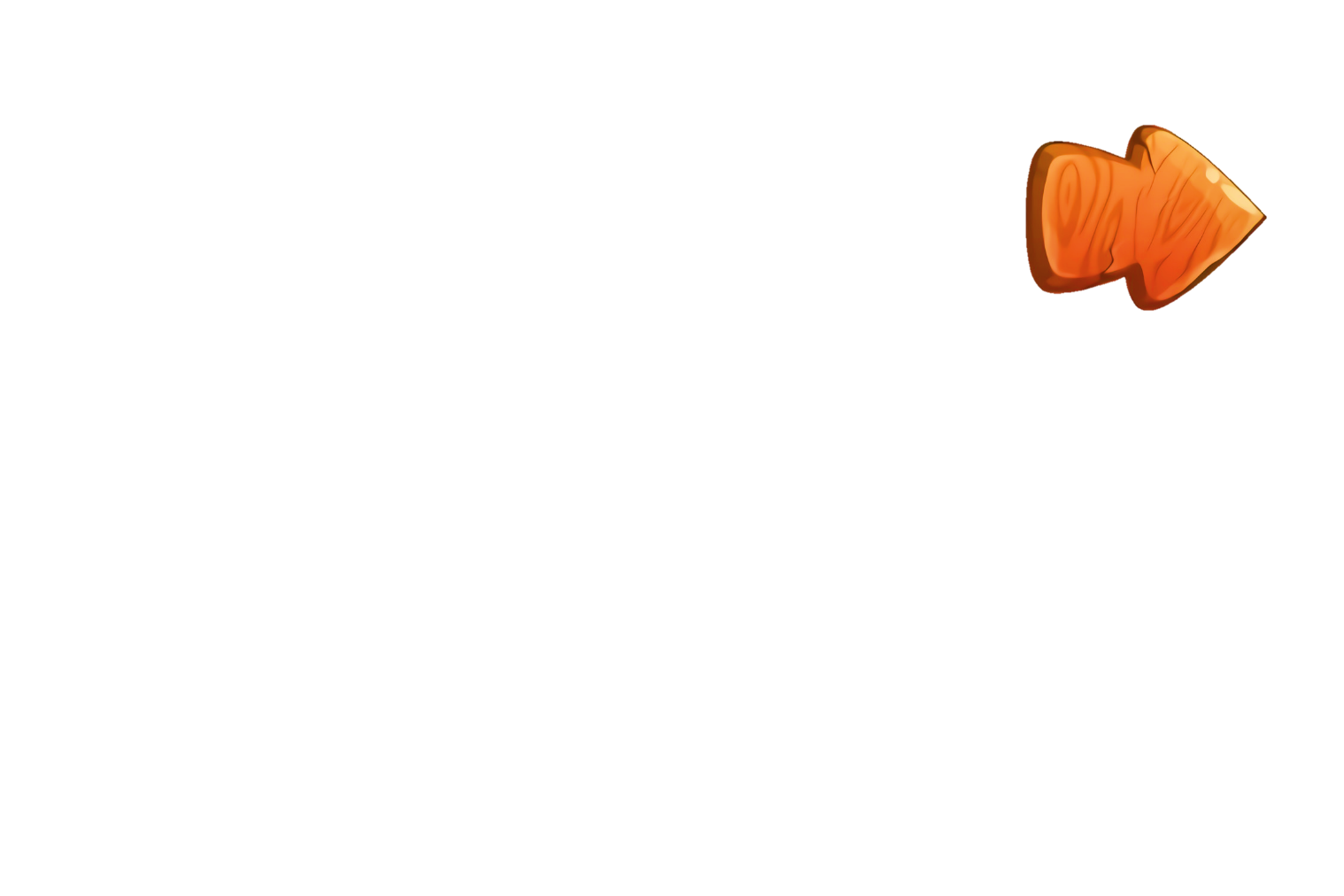 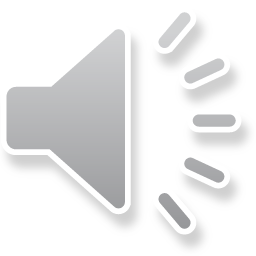 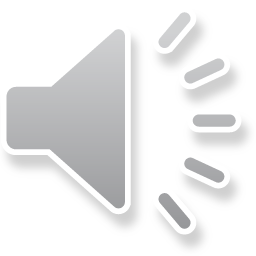 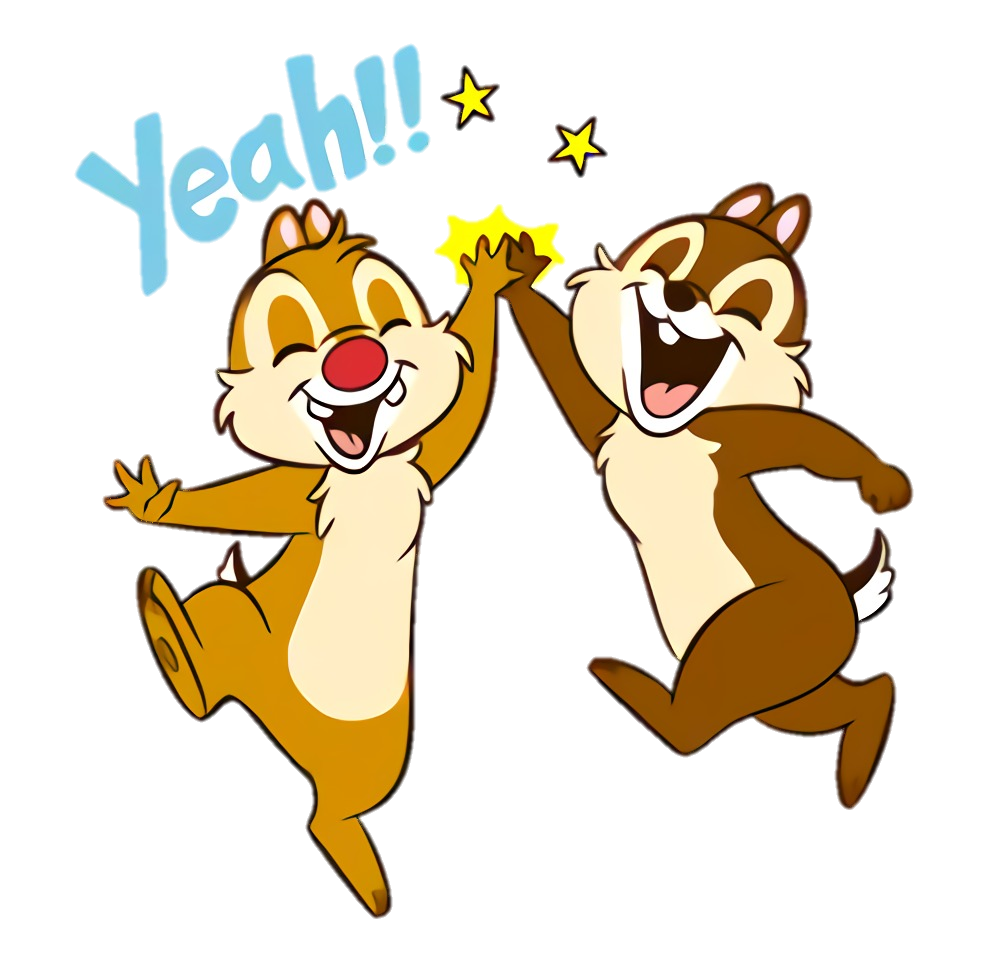 +1
Đúng rồi!
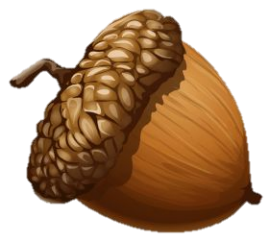 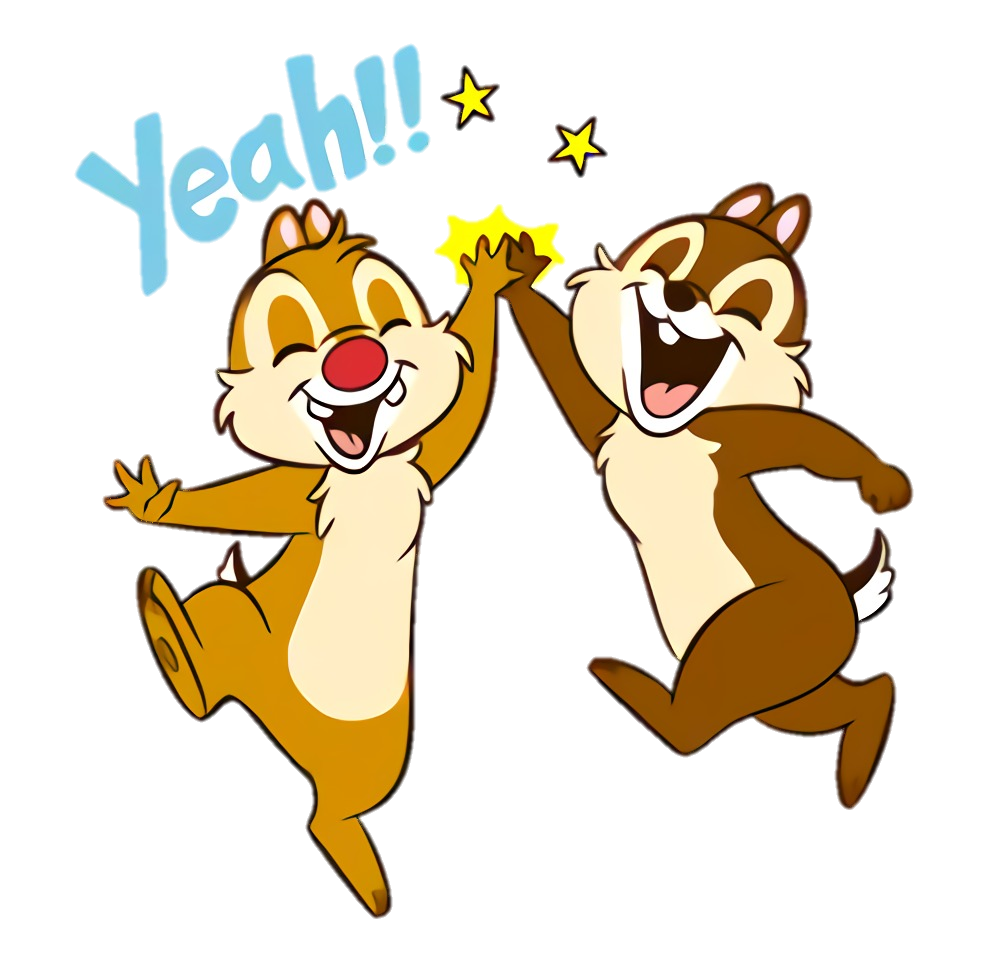 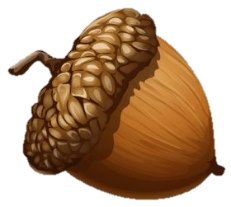 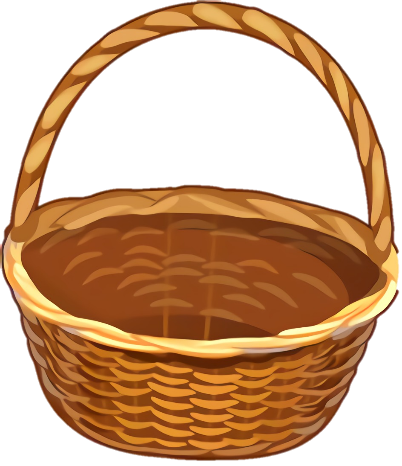 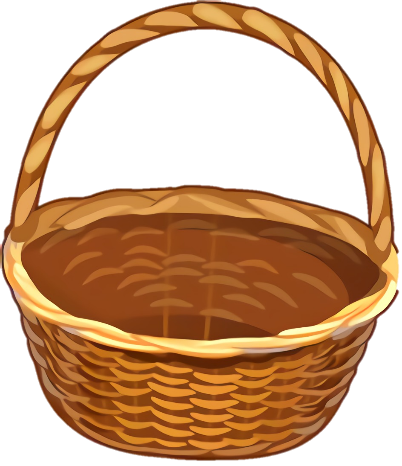 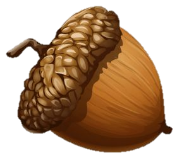 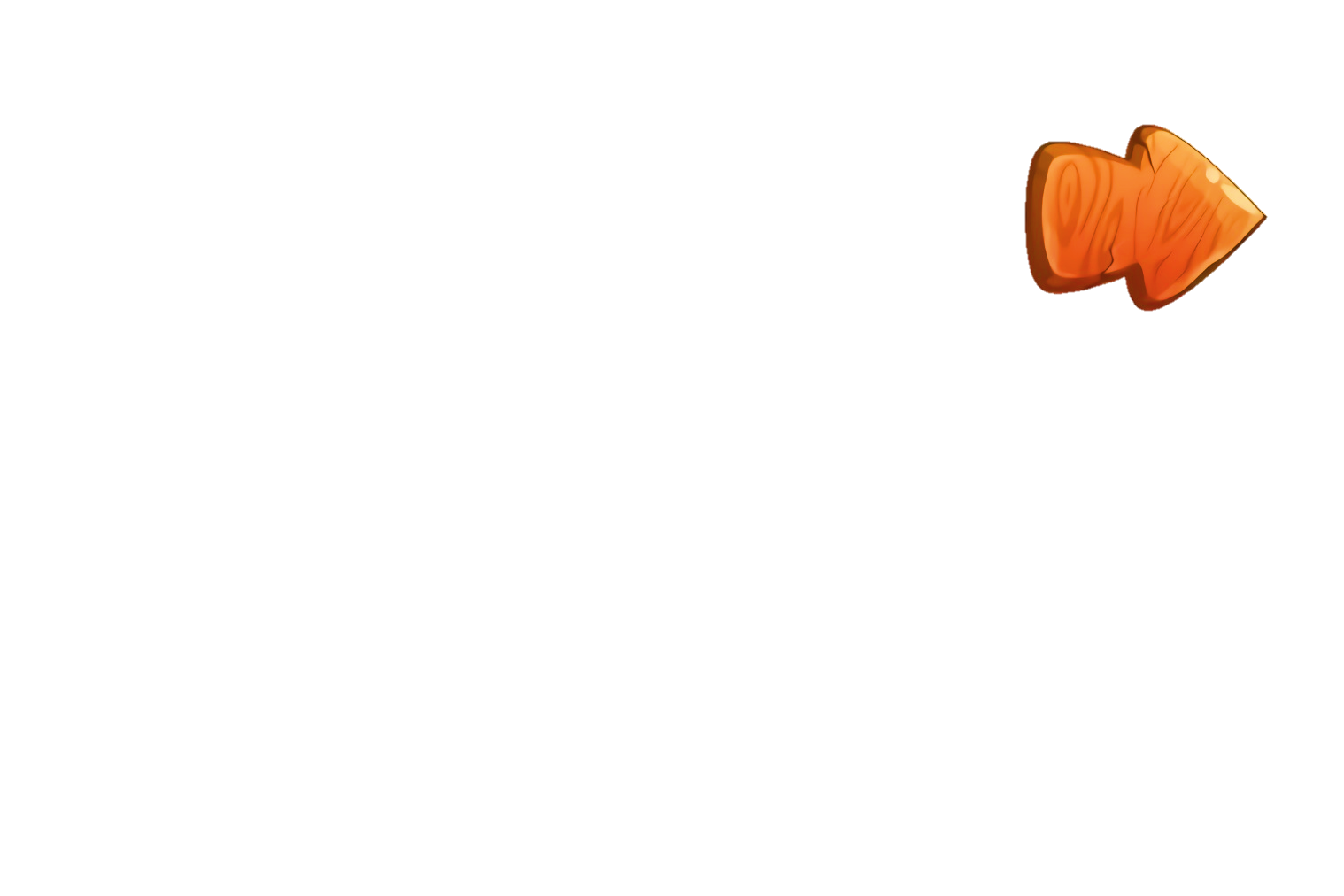 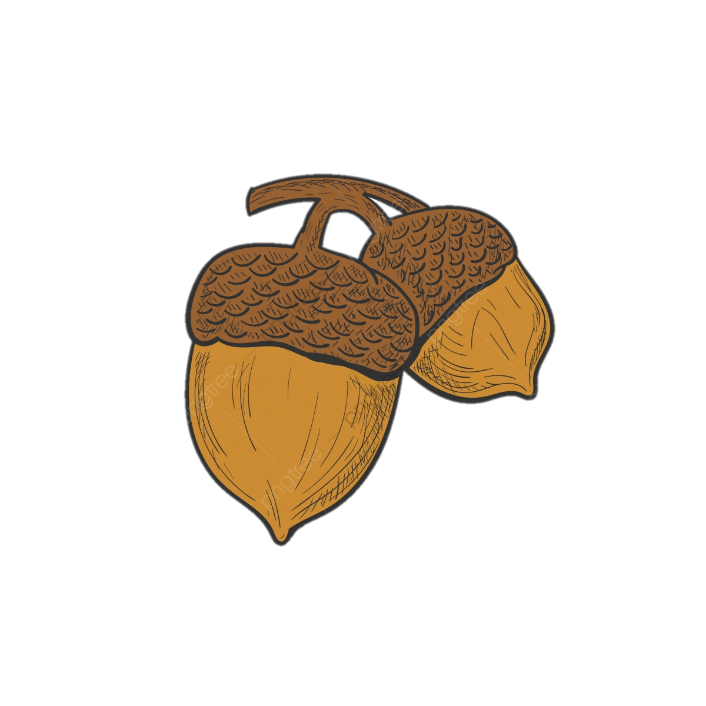 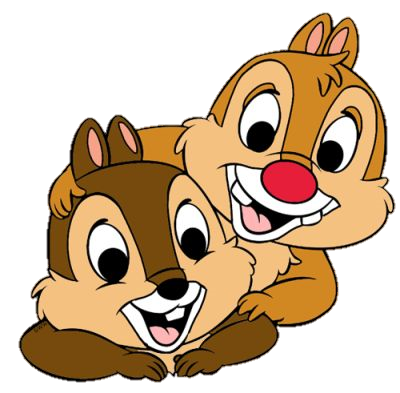 Trường Sa thuộc nước nào?
A
C
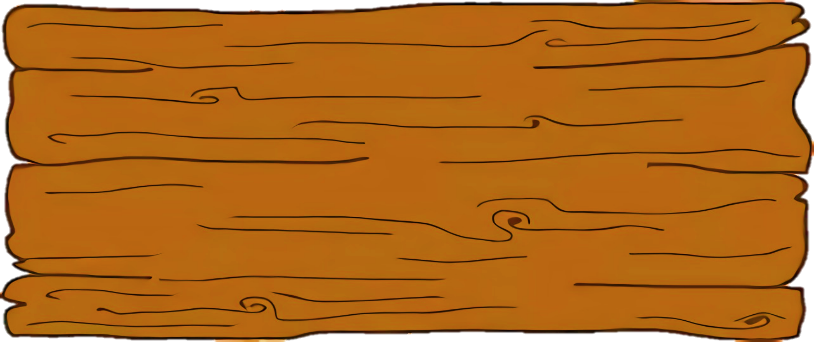 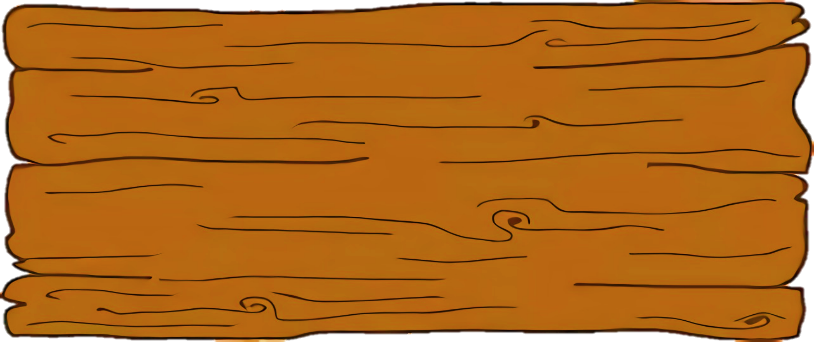 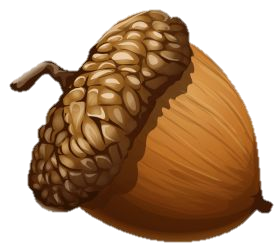 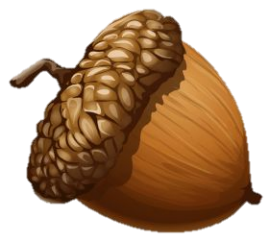 Việt Nam
In đô nê xi a
B
D
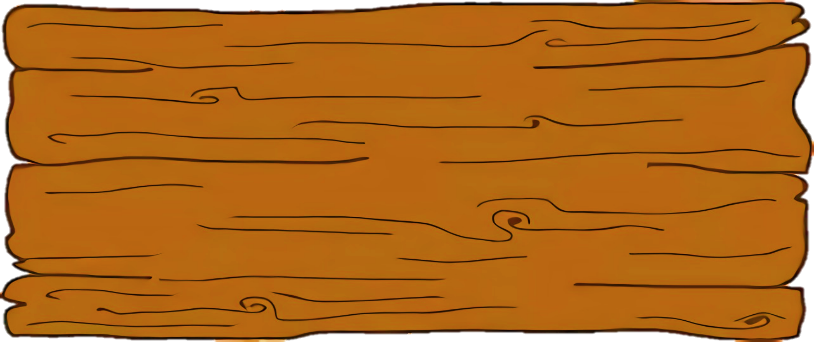 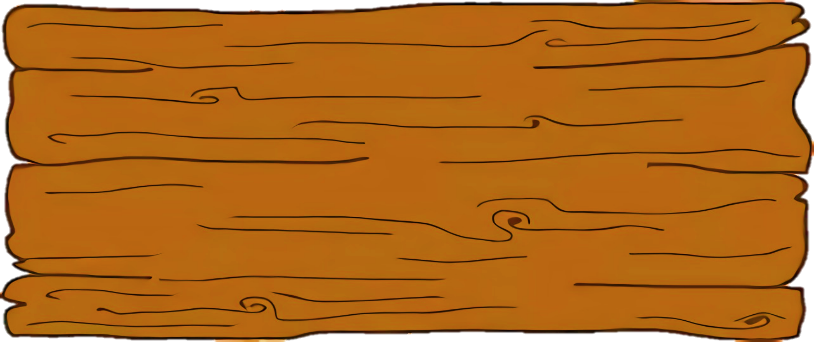 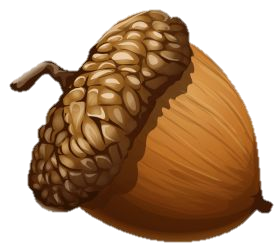 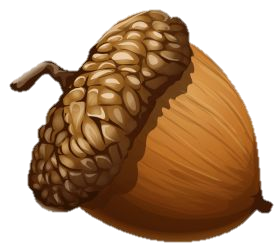 Trung Quốc
Hàn Quốc
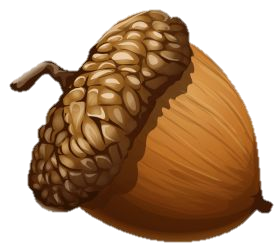 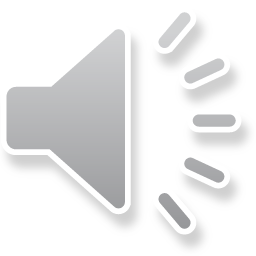 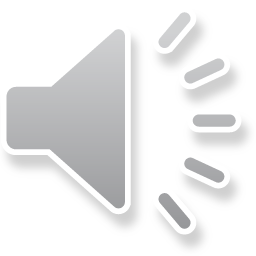 Sai mất rồi!!!
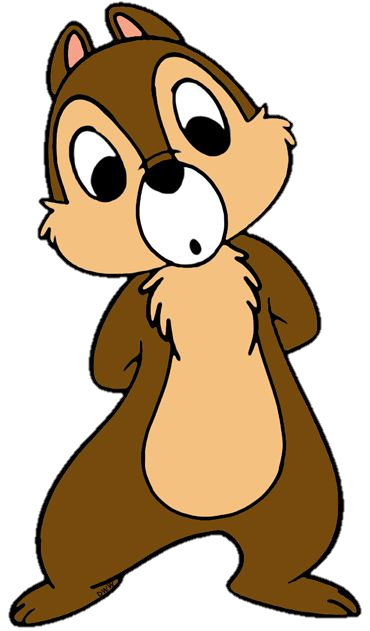 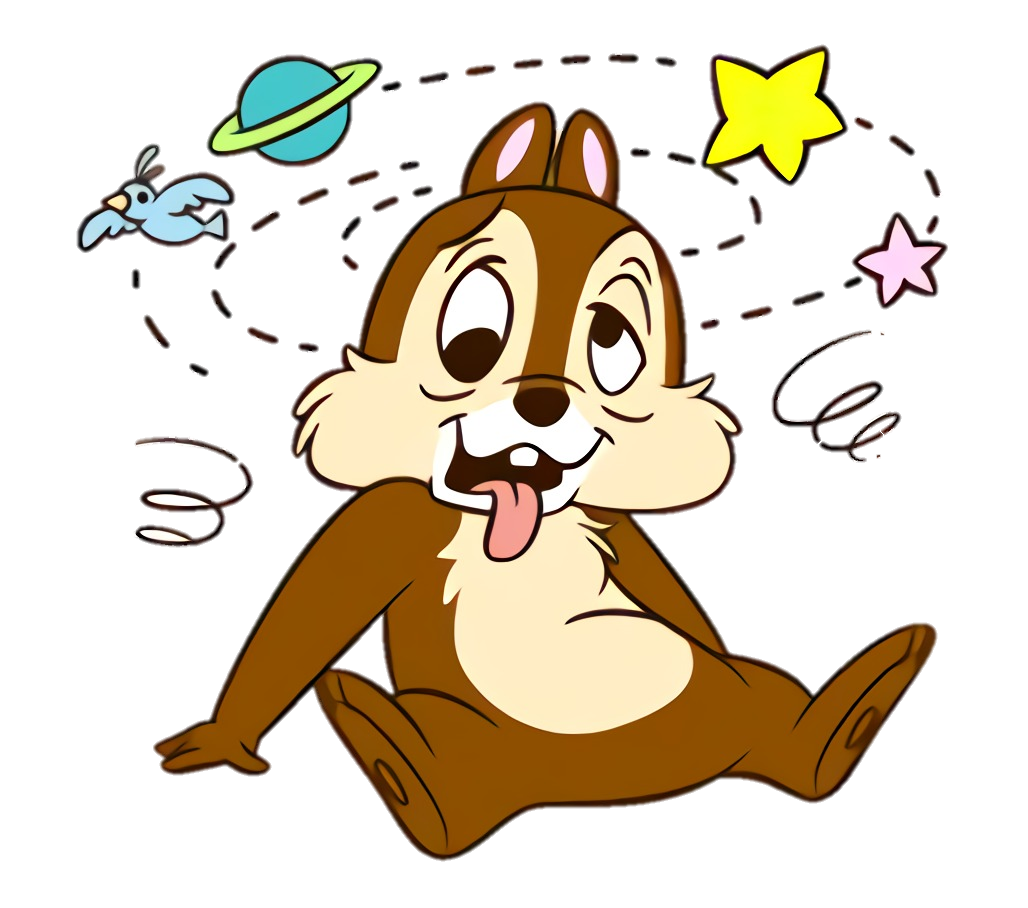 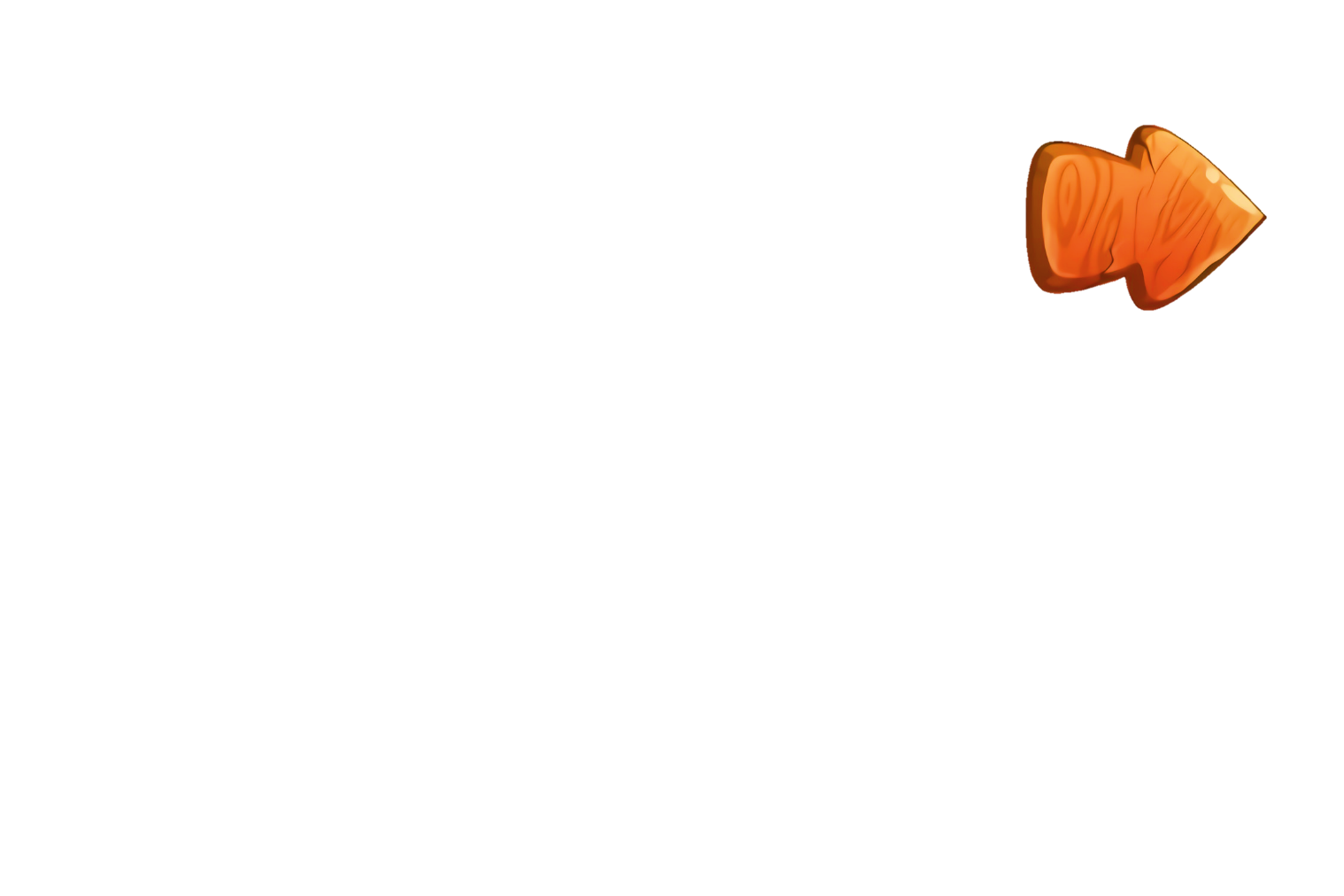 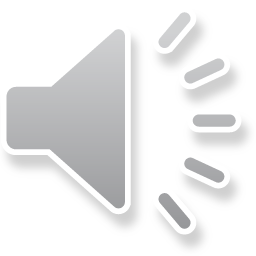 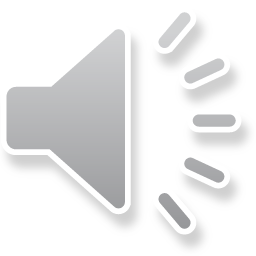 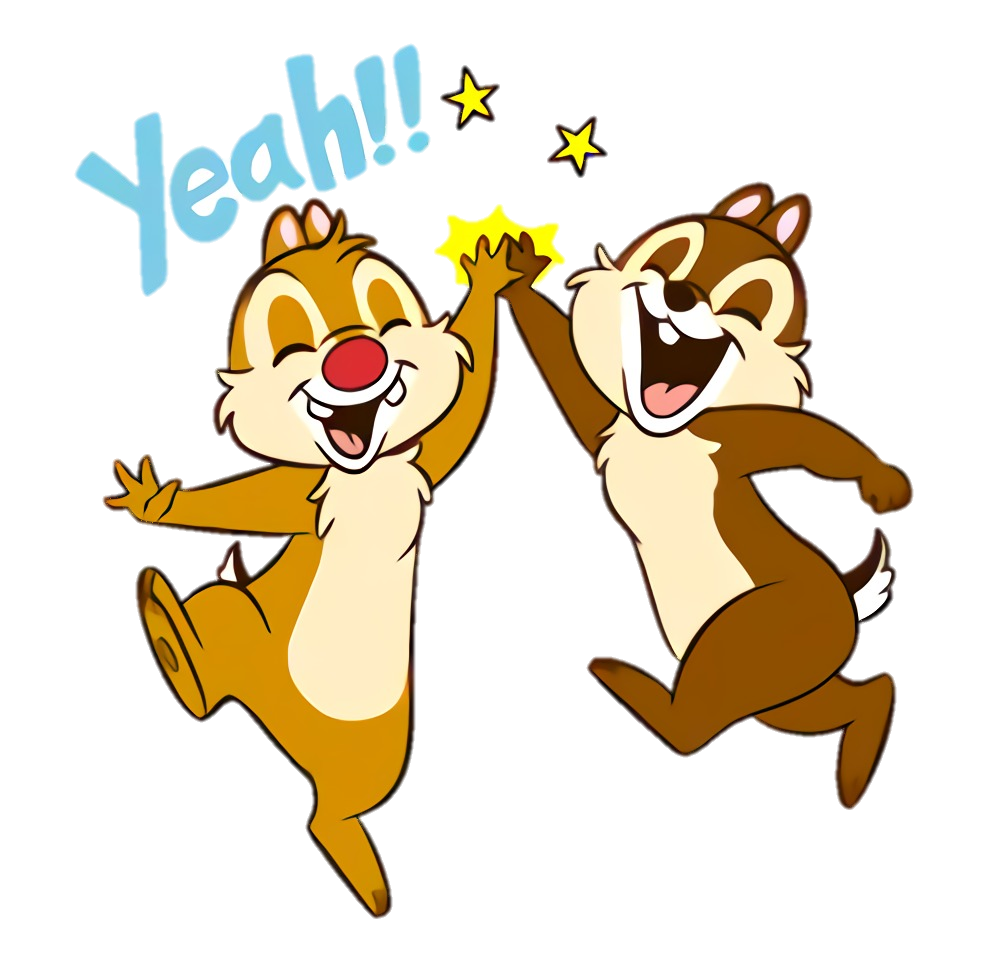 +1
Đúng rồi!
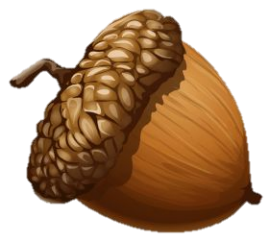 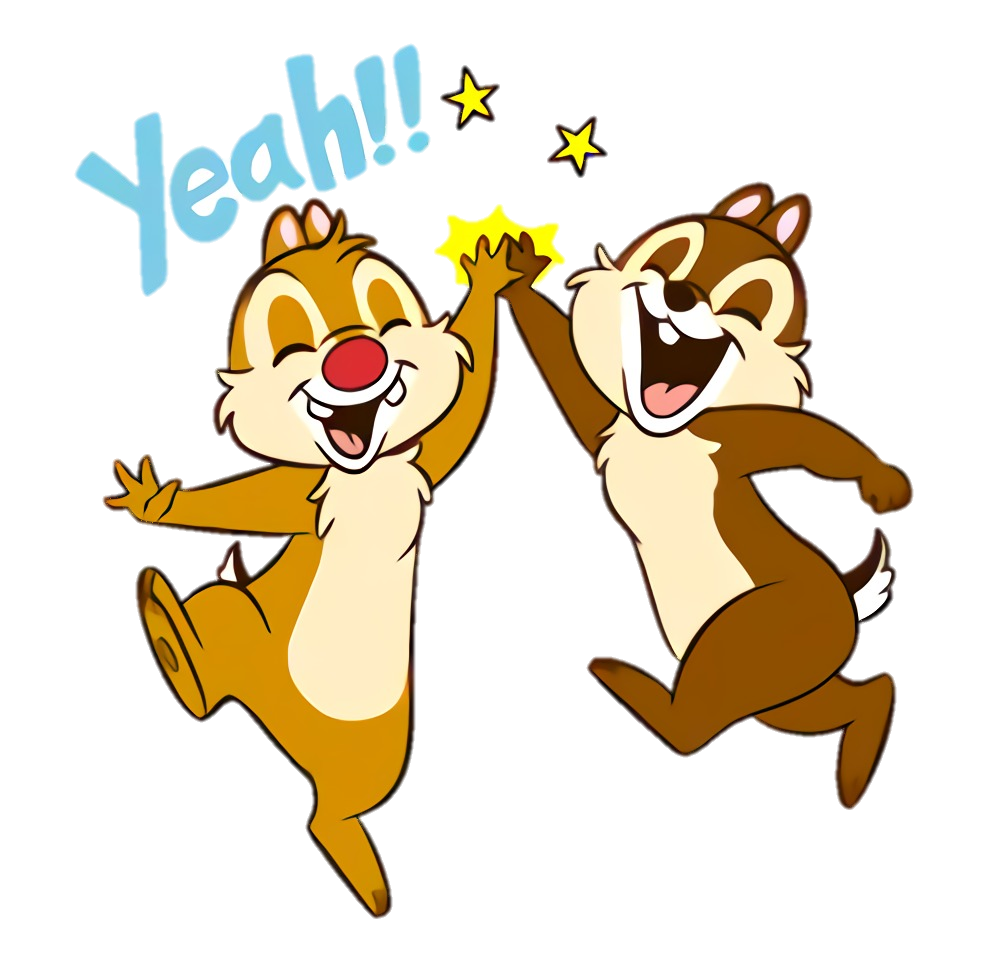 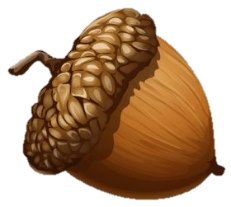 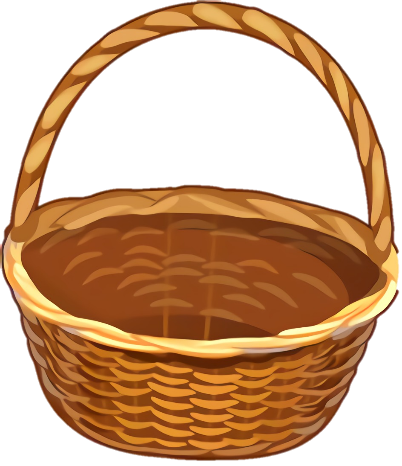 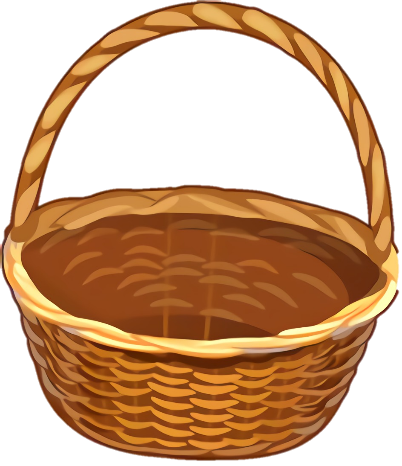 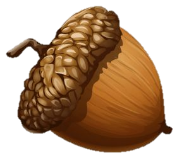 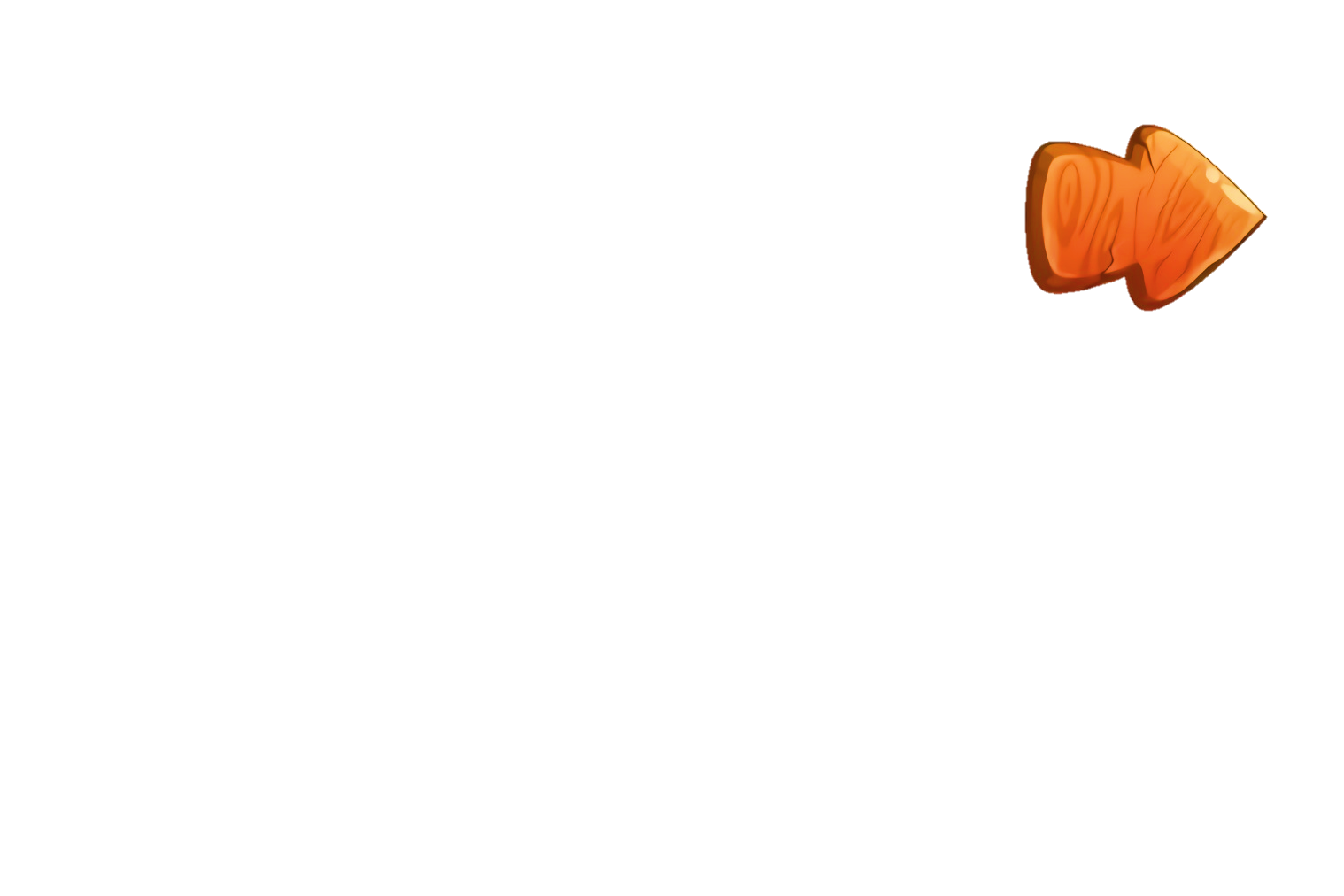 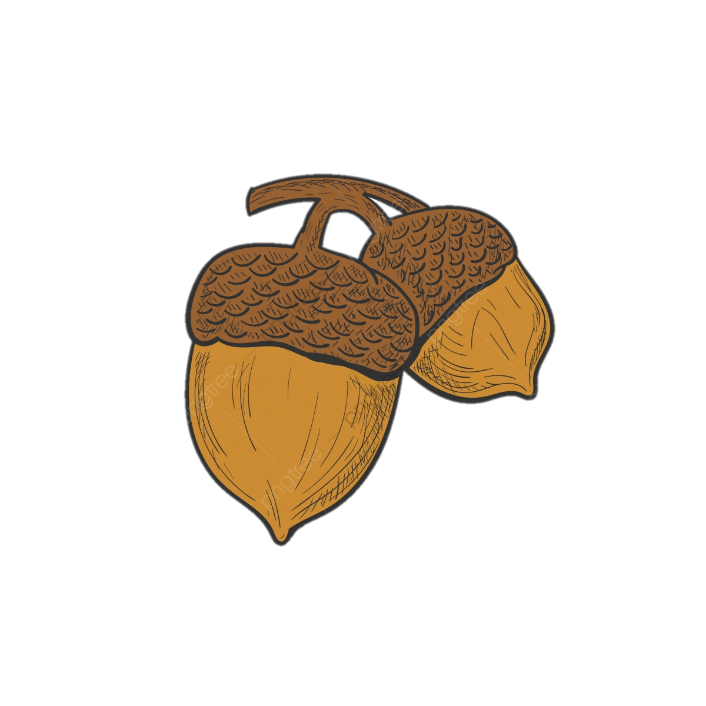 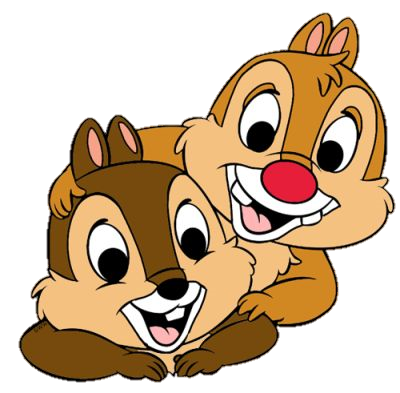 Hà Nội có địa điểm nào nổi tiếng?
A
B
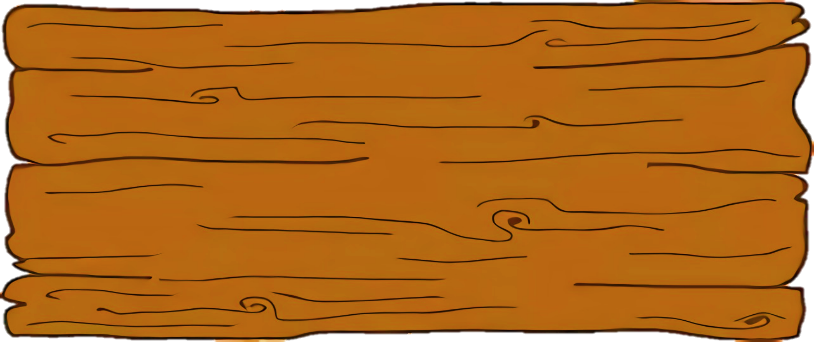 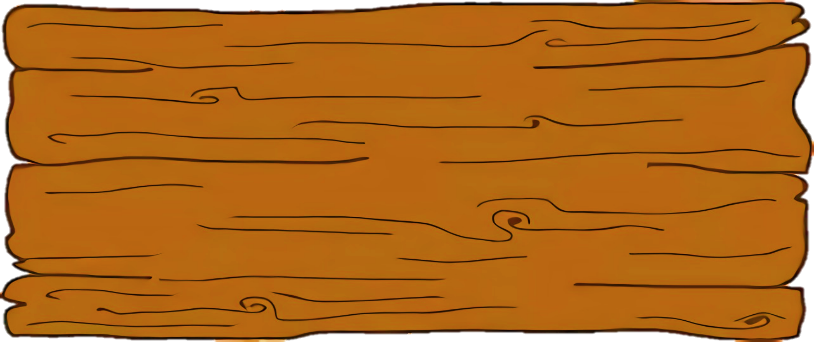 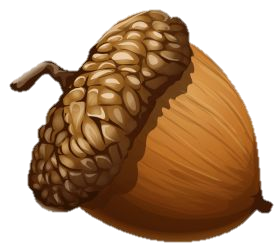 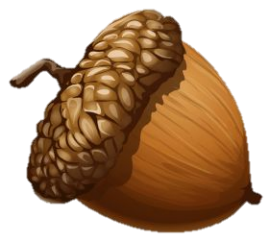 Hồ Gươm
Cung Đình
C
D
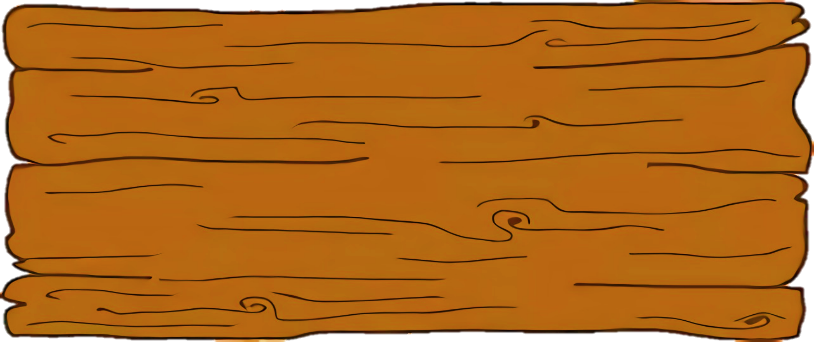 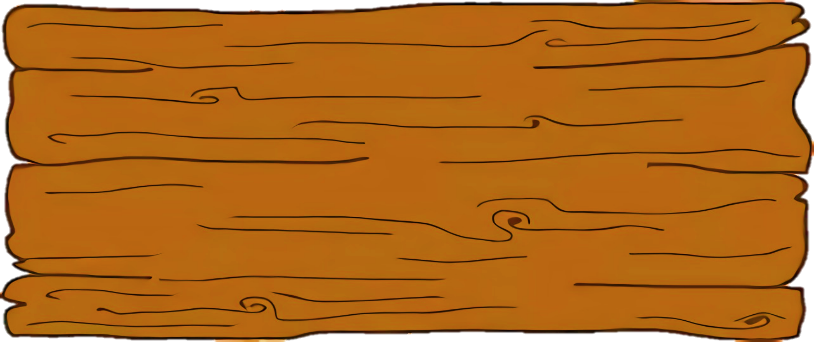 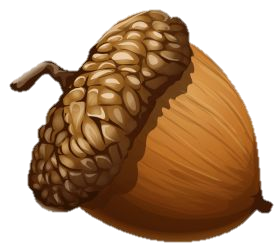 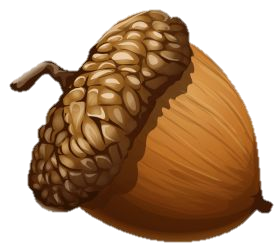 Đền Hùng
Hồ con rùa
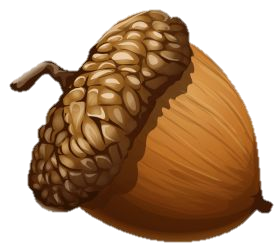 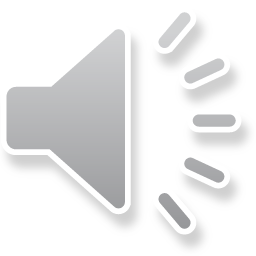 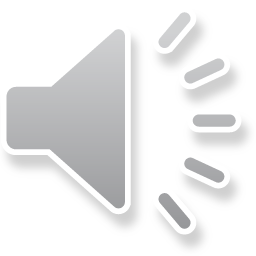 Sai mất rồi!!!
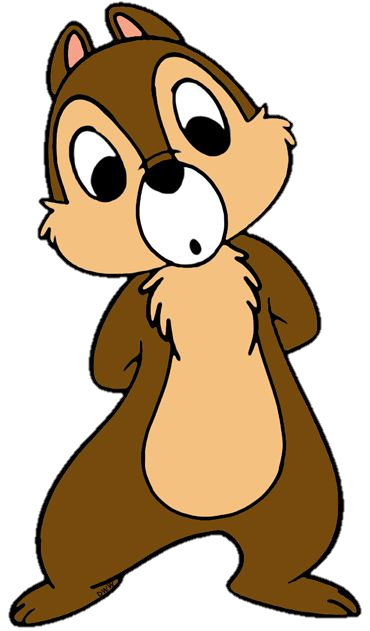 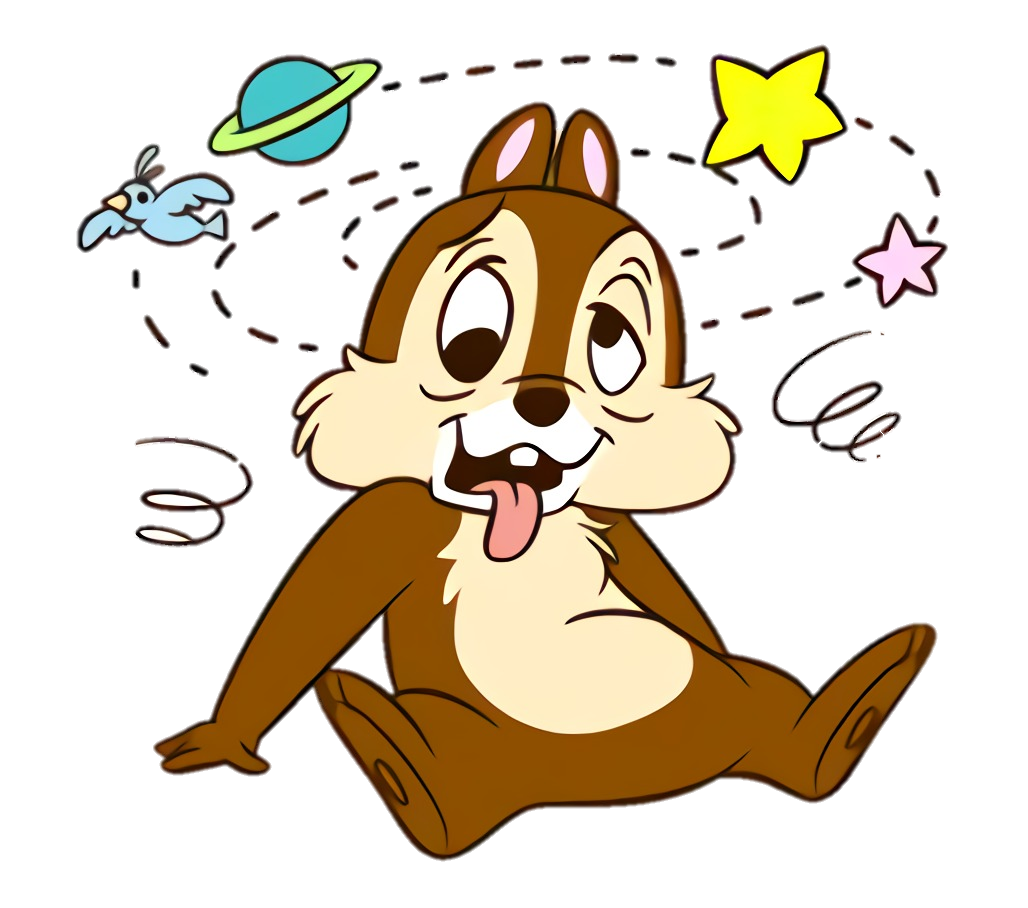 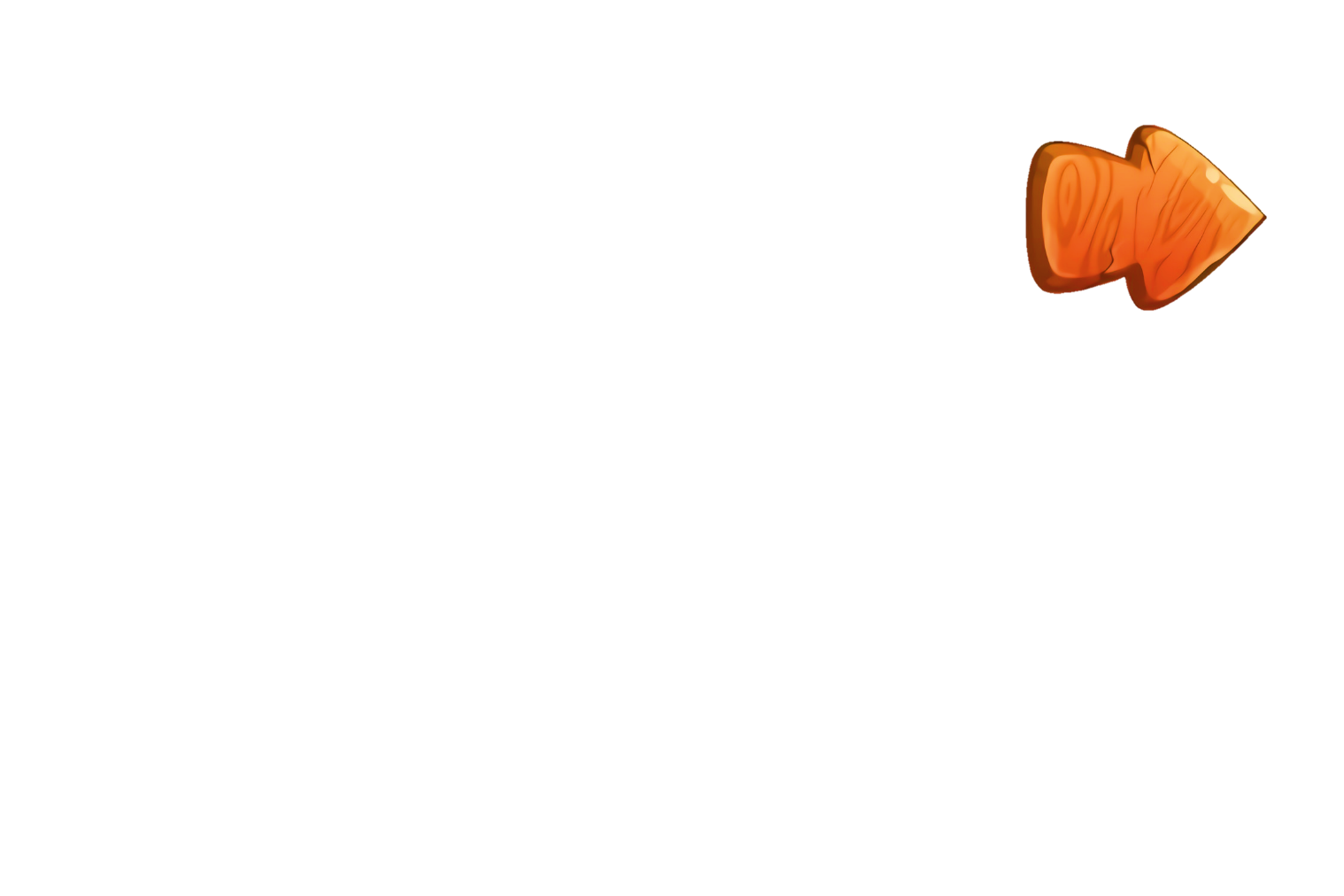 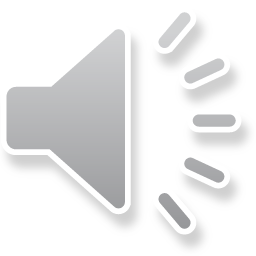 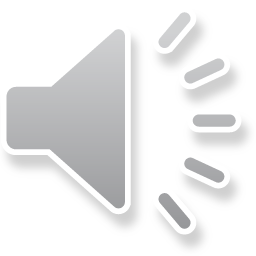 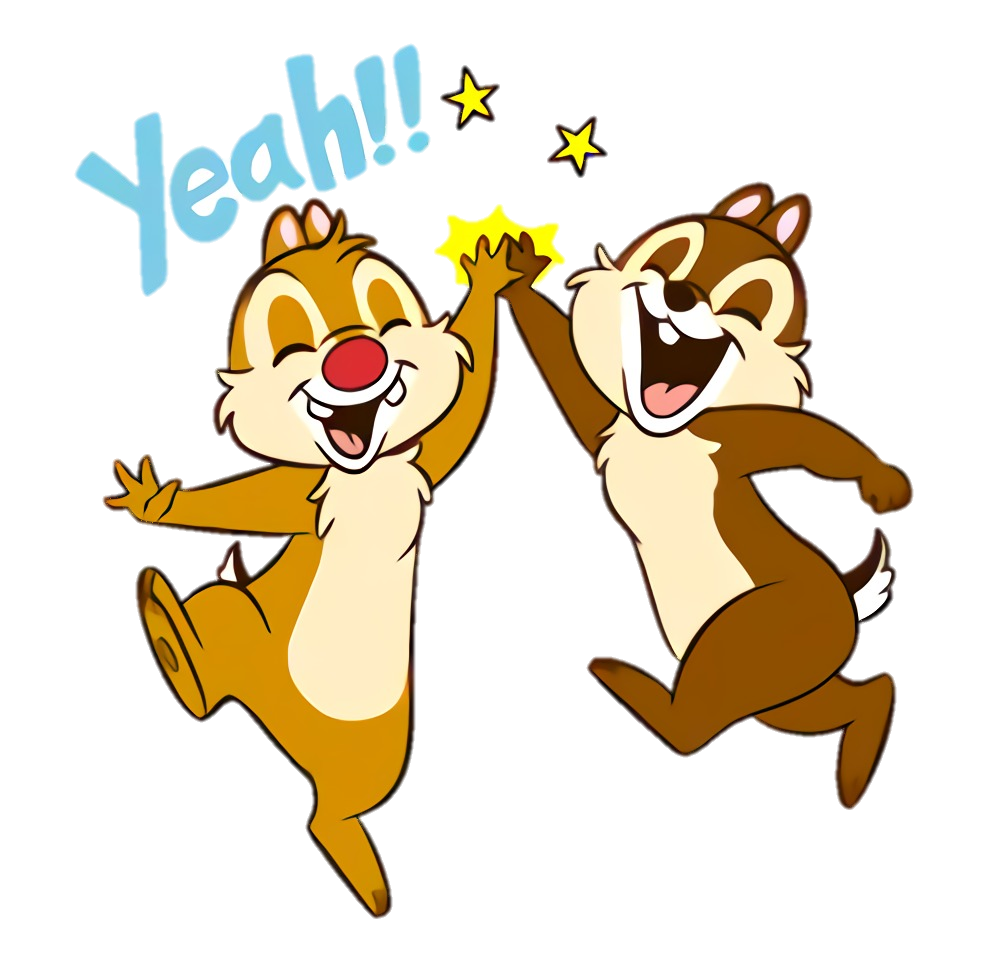 +1
Đúng rồi!
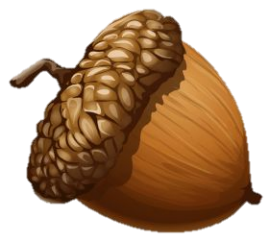 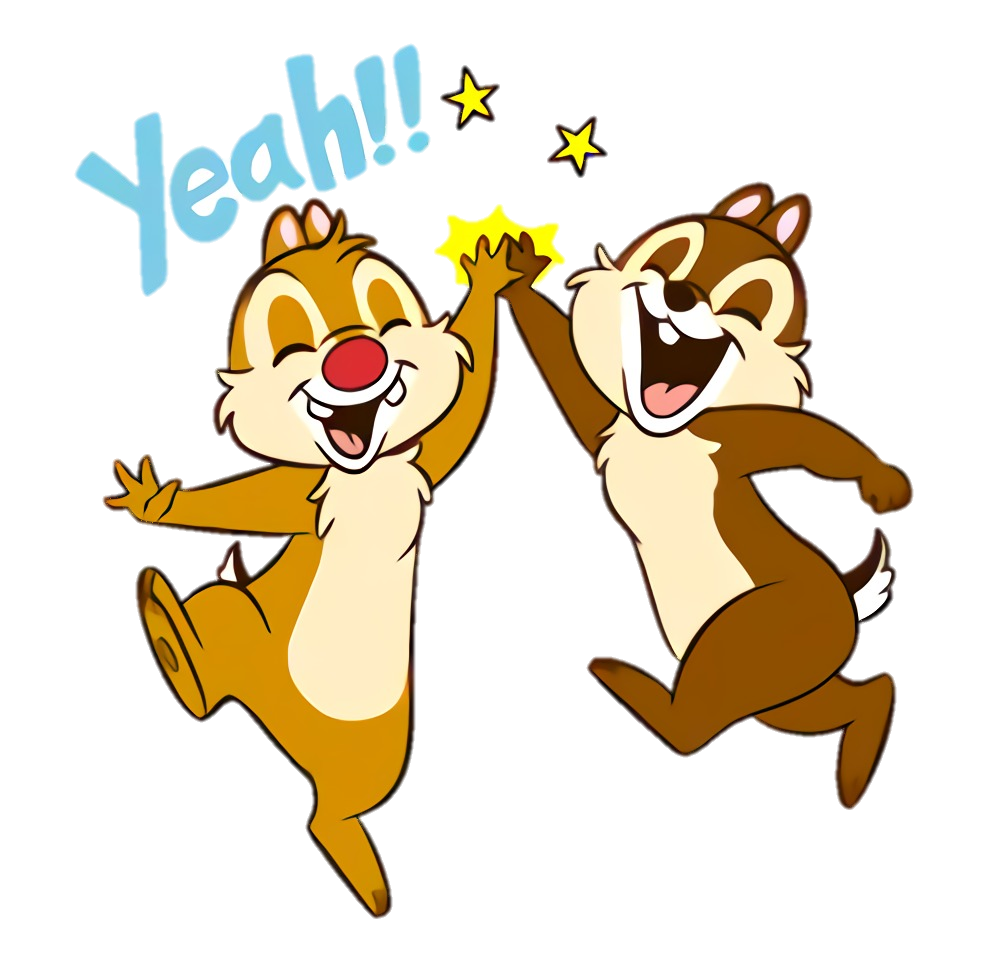 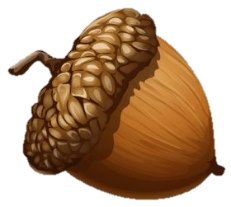 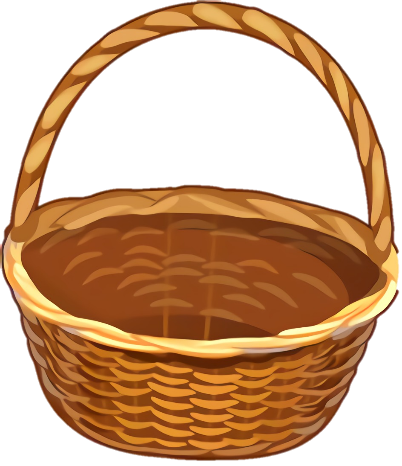 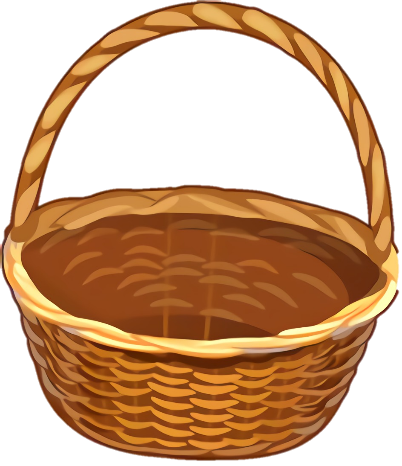 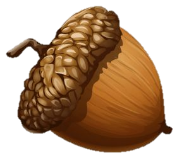 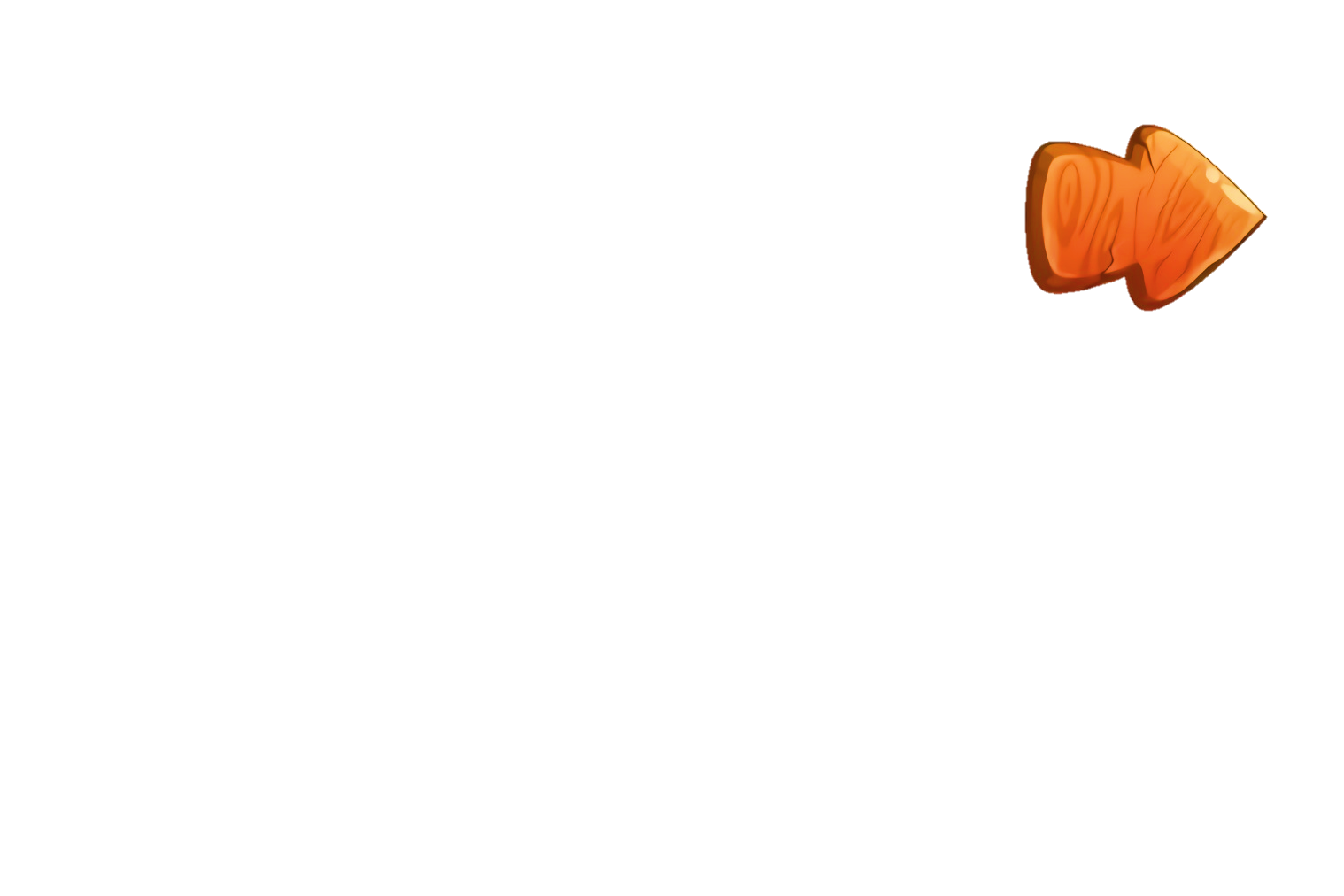 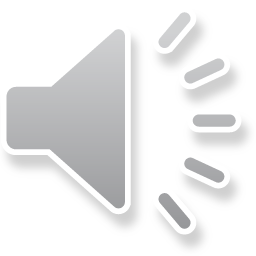 NO BỤNG RỒI!!!
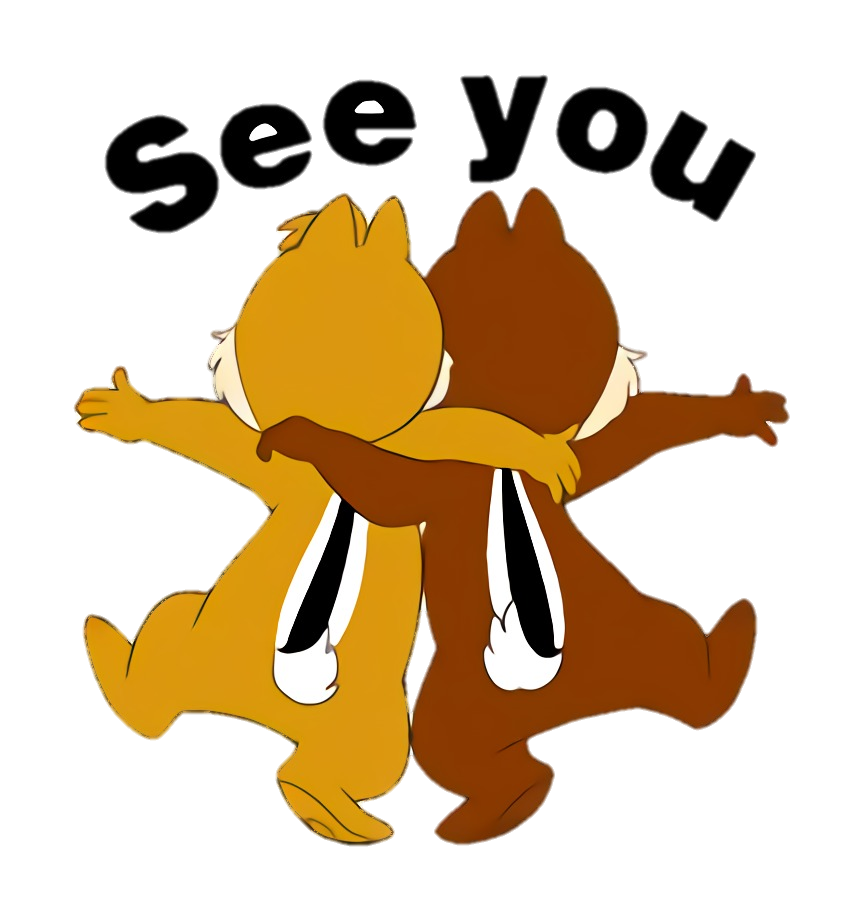 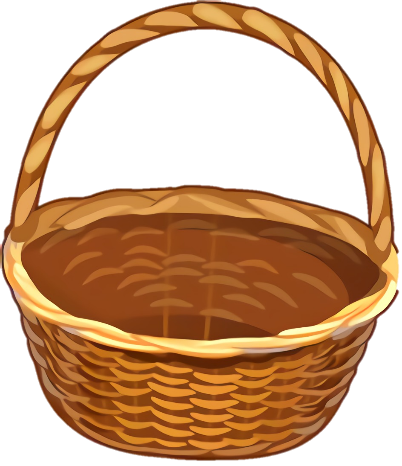 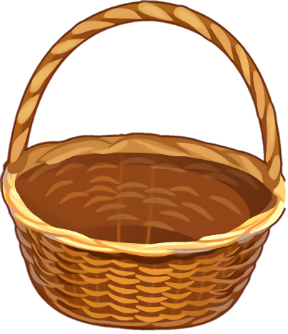 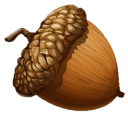 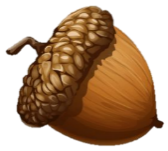 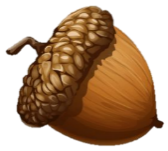 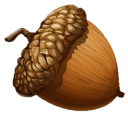 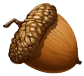 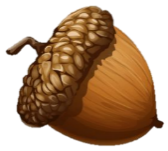 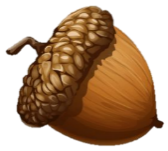 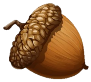 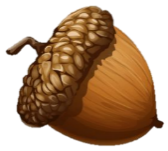 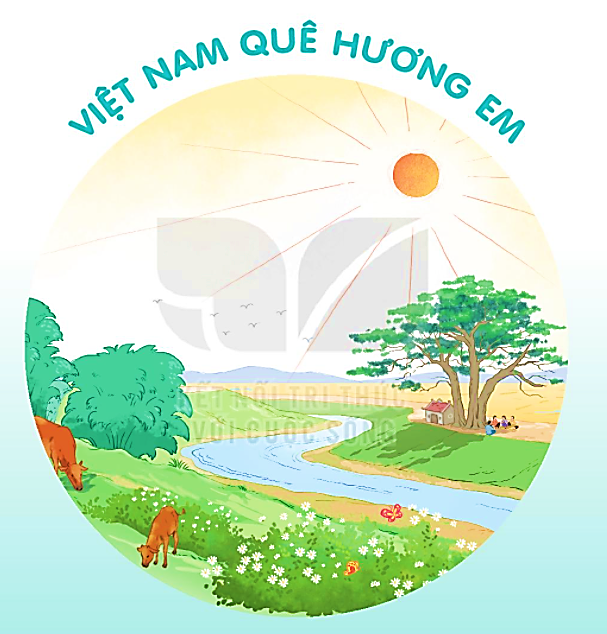 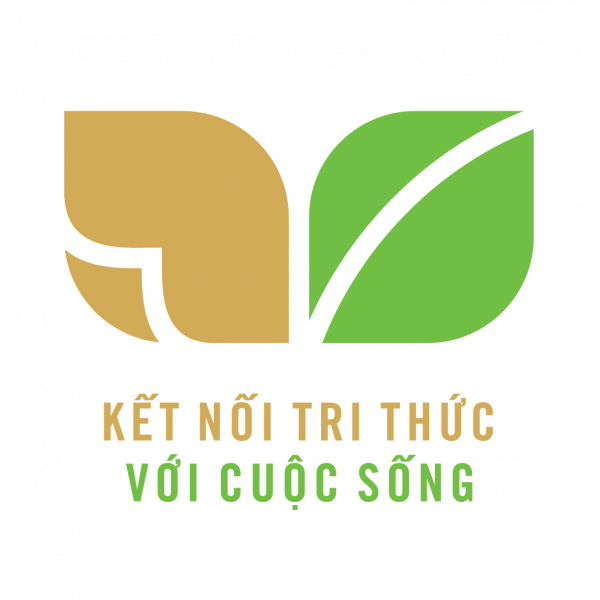 Thứ … ngày … tháng…
Bài 21
Hồ Gươm
Tiết 1 +2
ĐỌC
HỒ GƯƠM
BÀI 29
BÀI 29
Em biết những gì về Thủ đô Hà Nội?
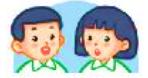 HỒ GƯƠM
BÀI 29
BÀI 29
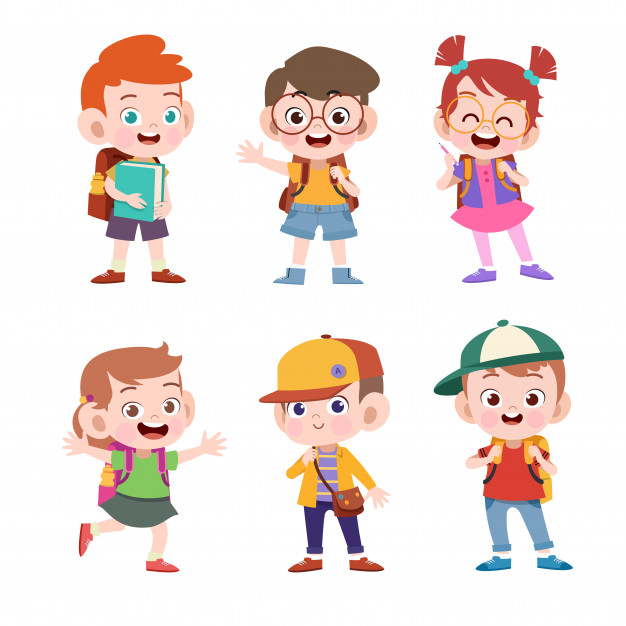 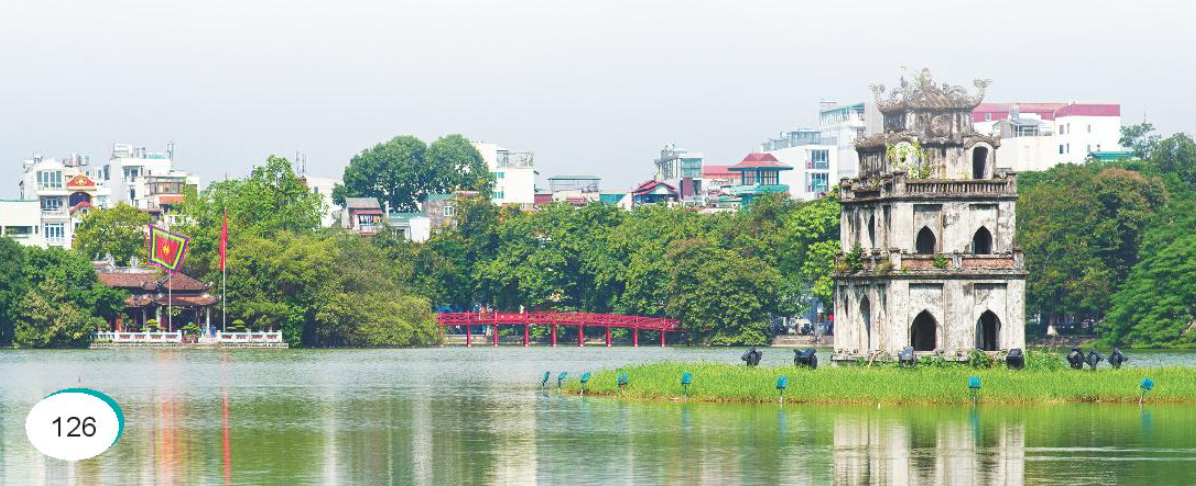 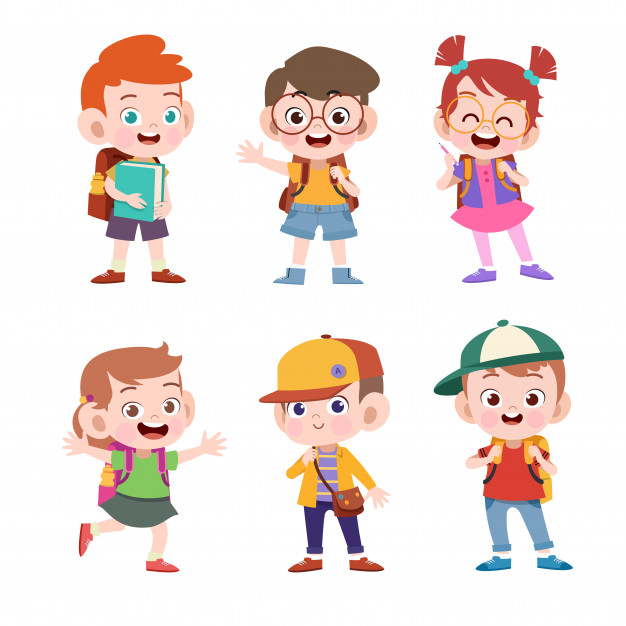 HỒ GƯƠM
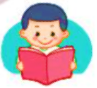 Nhà tôi ở Hà Nội, cách Hồ Gươm không xa. Từ trên cao nhìn xuống, mặt hồ như một chiếc gương bầu dục lớn, sáng long lanh.
Cầu Thê Húc màu son, cong cong như con tôm, dẫn vào đền Ngọc Sơn. Mái đền lấp ló bên gốc đa già, rễ lá xum xuê. Xa một chút là Tháp Rùa, tường rêu cổ kính. Tháp xây trên gò đất giữa hồ, cỏ mọc xanh um.
Có buổi, người ta thấy có con rùa lớn, đầu to như trái bưởi, nhô lên khỏi mặt nước. Rùa như lắng nghe tiếng chuông đồng hồ trên tầng cao nhà bưu điện, buông từng tiếng ngân nga trong gió. Tôi thầm nghĩ: không biết có phải rùa đã từng ngậm thanh kiếm của vua Lê thắng giặc đó không?
(Theo Ngô Quân Miện)
ĐỌC MẪU
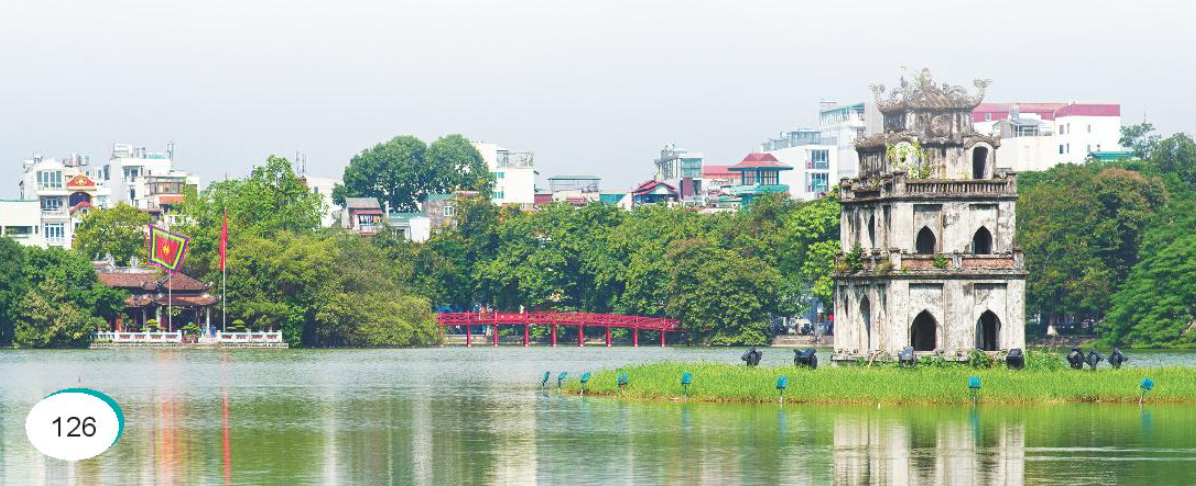 Từ ngữ
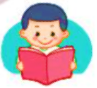 Hồ Gươm
: còn gọi là hồ Hoàn Kiếm, ở Thủ đô Hà Nội.
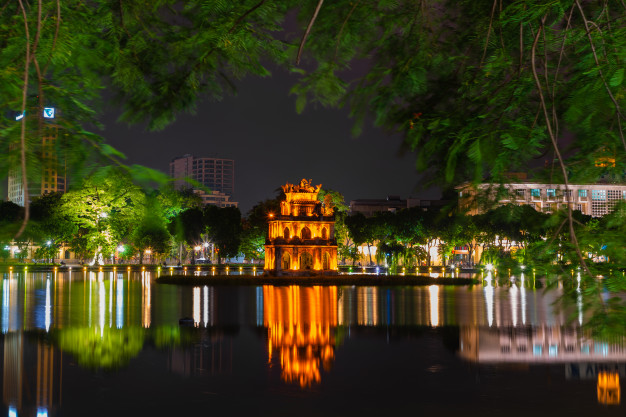 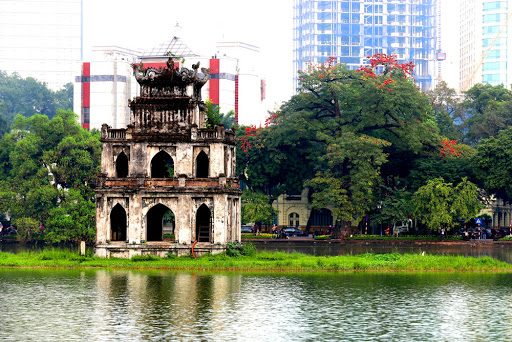 Cổ kính
: cổ và trang nghiêm.
HỒ GƯƠM
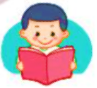 Nhà tôi ở Hà Nội, cách Hồ Gươm không xa. Từ trên cao nhìn xuống, mặt hồ như một chiếc gương bầu dục lớn, sáng long lanh.
Cầu Thê Húc màu son, cong cong như con tôm, dẫn vào đền Ngọc Sơn. Mái đền lấp ló bên gốc đa già, rễ lá xum xuê. Xa một chút là Tháp Rùa, tường rêu cổ kính. Tháp xây trên gò đất giữa hồ, cỏ mọc xanh um.
Có buổi, người ta thấy có con rùa lớn, đầu to như trái bưởi, nhô lên khỏi mặt nước. Rùa như lắng nghe tiếng chuông đồng hồ trên tầng cao nhà bưu điện, buông từng tiếng ngân nga trong gió. Tôi thầm nghĩ: không biết có phải rùa đã từng ngậm thanh kiếm của vua Lê thắng giặc đó không?
(Theo Ngô Quân Miện)
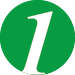 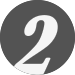 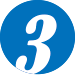 Đọc nối tiếp đoạn
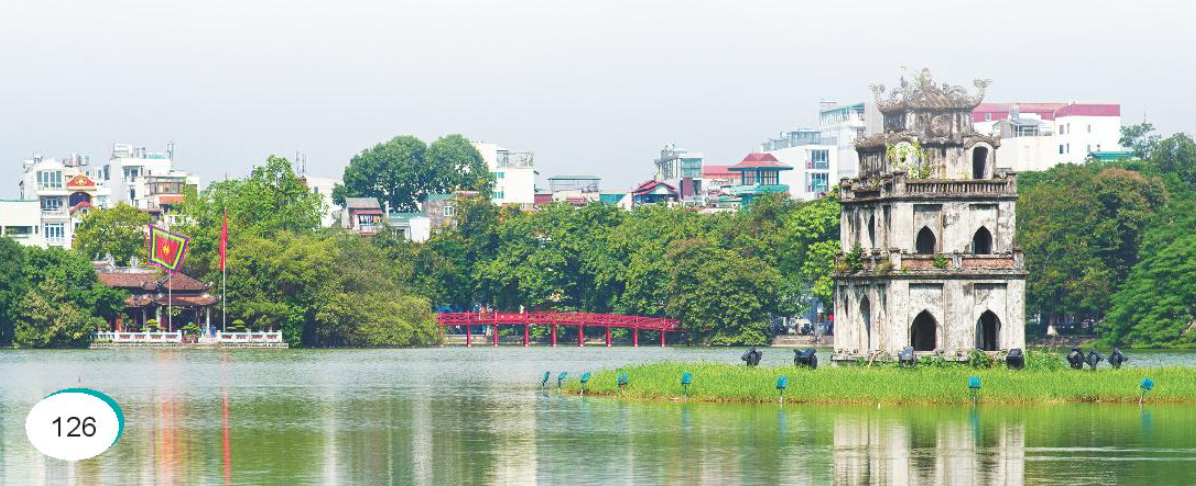 HỒ GƯƠM
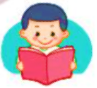 Nhà tôi ở Hà Nội, cách Hồ Gươm không xa. Từ trên cao nhìn xuống, mặt hồ như một chiếc gương bầu dục lớn, sáng long lanh.
Cầu Thê Húc màu son, cong cong như con tôm, dẫn vào đền Ngọc Sơn. Mái đền lấp ló bên gốc đa già, rễ lá xum xuê. Xa một chút là Tháp Rùa, tường rêu cổ kính. Tháp xây trên gò đất giữa hồ, cỏ mọc xanh um.
Có buổi, người ta thấy có con rùa lớn, đầu to như trái bưởi, nhô lên khỏi mặt nước. Rùa như lắng nghe tiếng chuông đồng hồ trên tầng cao nhà bưu điện, buông từng tiếng ngân nga trong gió. Tôi thầm nghĩ: không biết có phải rùa đã từng ngậm thanh kiếm của vua Lê thắng giặc đó không?
(Theo Ngô Quân Miện)
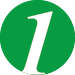 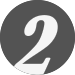 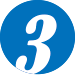 Đọc theo nhóm
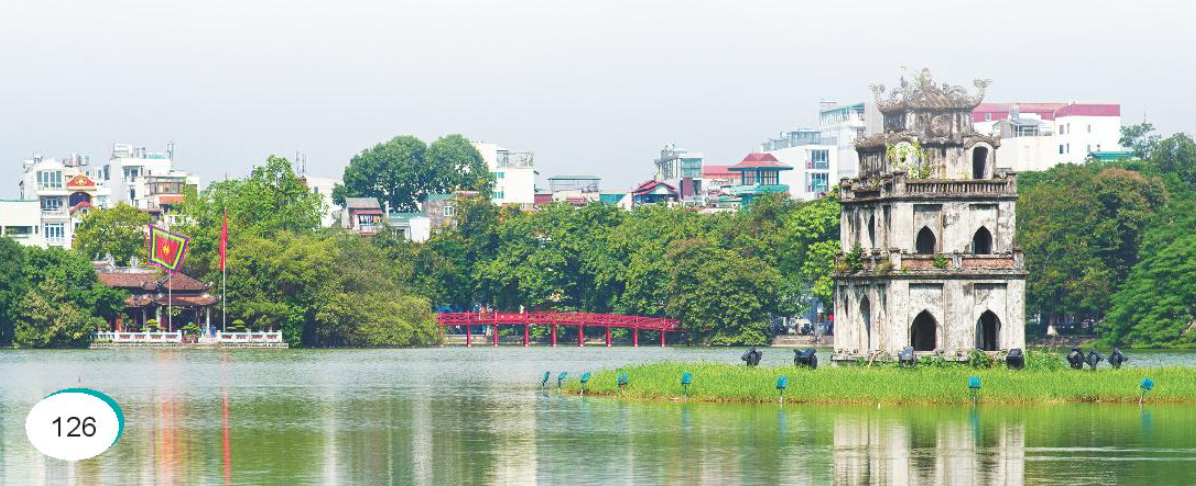 HỒ GƯƠM
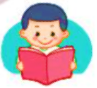 Nhà tôi ở Hà Nội, cách Hồ Gươm không xa. Từ trên cao nhìn xuống, mặt hồ như một chiếc gương bầu dục lớn, sáng long lanh.
Cầu Thê Húc màu son, cong cong như con tôm, dẫn vào đền Ngọc Sơn. Mái đền lấp ló bên gốc đa già, rễ lá xum xuê. Xa một chút là Tháp Rùa, tường rêu cổ kính. Tháp xây trên gò đất giữa hồ, cỏ mọc xanh um.
Có buổi, người ta thấy có con rùa lớn, đầu to như trái bưởi, nhô lên khỏi mặt nước. Rùa như lắng nghe tiếng chuông đồng hồ trên tầng cao nhà bưu điện, buông từng tiếng ngân nga trong gió. Tôi thầm nghĩ: không biết có phải rùa đã từng ngậm thanh kiếm của vua Lê thắng giặc đó không?
(Theo Ngô Quân Miện)
Đọc toàn bài
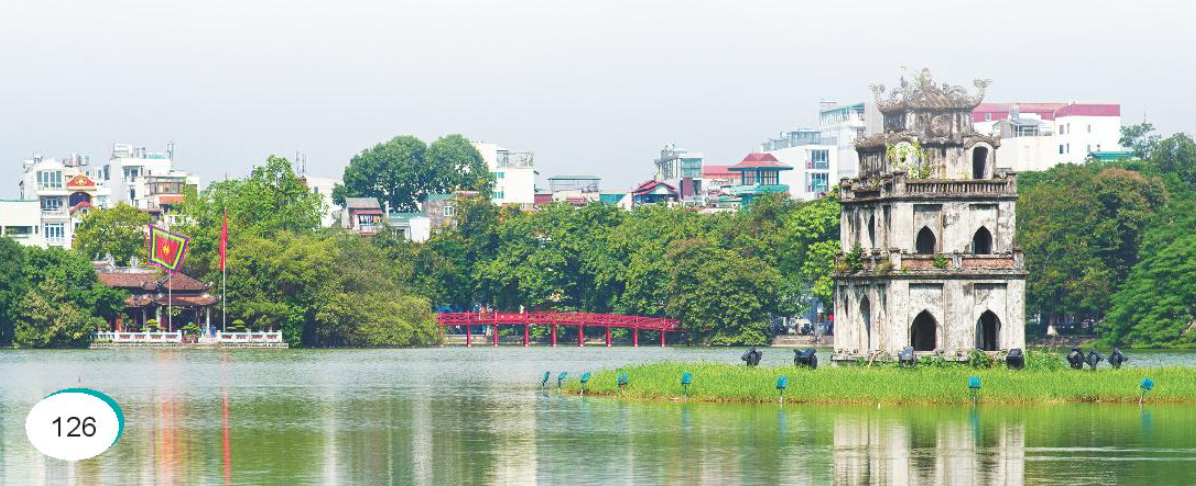 Trả lời câu hỏi
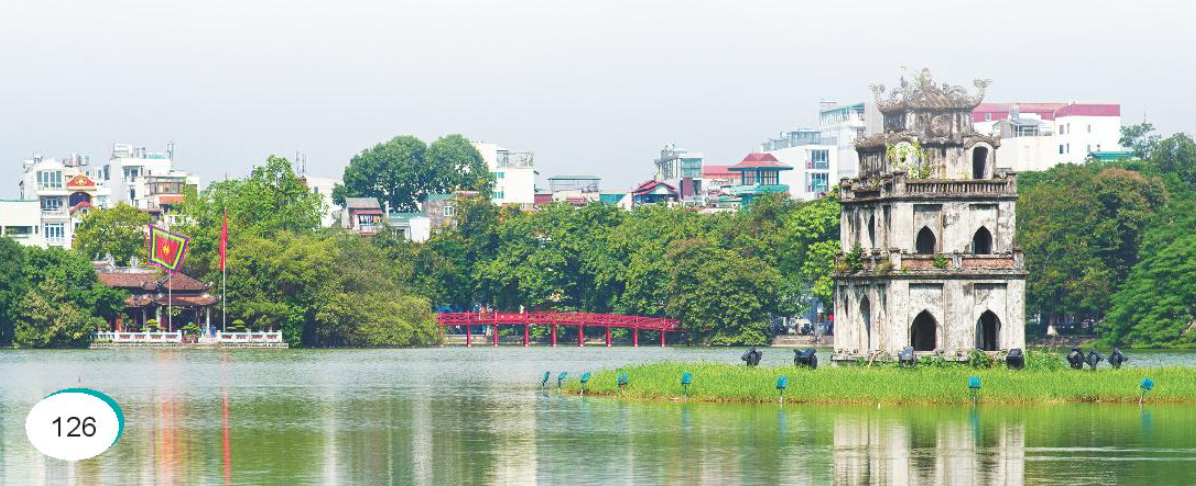 TRẢ LỜI CÂU HỎI
1. Bài văn tả những cảnh đẹp nào ở Hồ Gươm?
 Bài văn tả Hồ Gươm, đền Ngọc Sơn, cầu Thê Húc, Tháp Rùa.
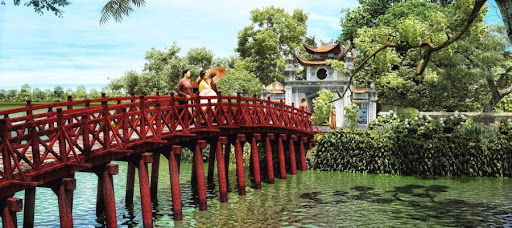 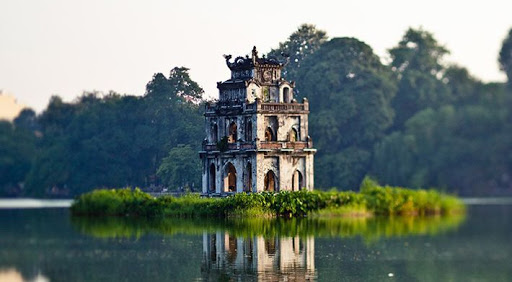 2. Cầu Thê Húc được miêu tả như thế nào?
 Cầu Thê Húc có màu son, cong cong như con tôm, dẫn vào đền Ngọc Sơn.
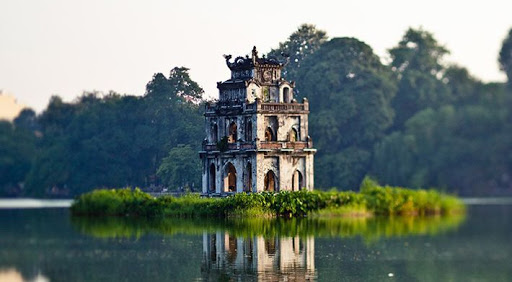 3. Nói 1 – 2 câu giới thiệu về Tháp Rùa.
 Tháp Rùa ở Hồ Gươm. Tháp được xây trên gò đất giữa hồ, có tường rêu cổ kính.
4. Khi thấy rùa hiện lên trên mặt hồ, tác giả nghĩ đến điều gì?
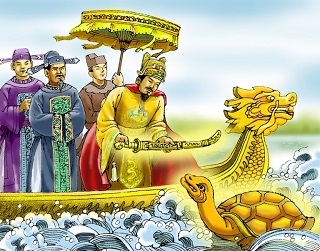  Khi thấy rùa hiện lên trên mặt hồ, tác giả đã nghĩ không biết có phải rùa đã từng ngậm thanh kiếm của vua Lê thắng giặc đó không?
Luyện tập
LUYỆN TẬP
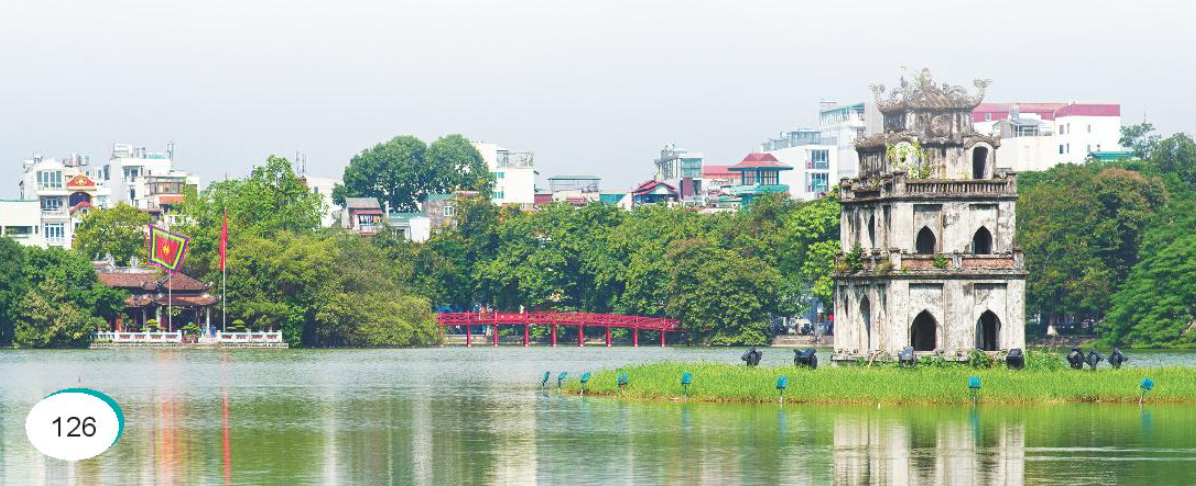 1. Xếp các từ ngữ dưới đây vào nhóm thích hợp.
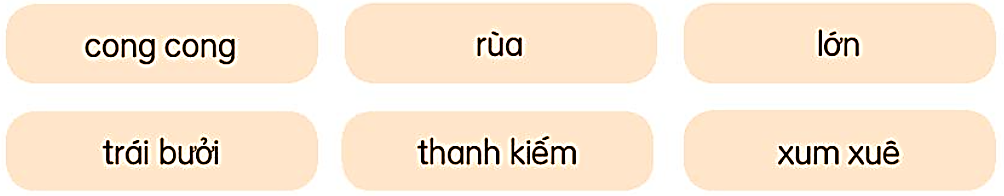 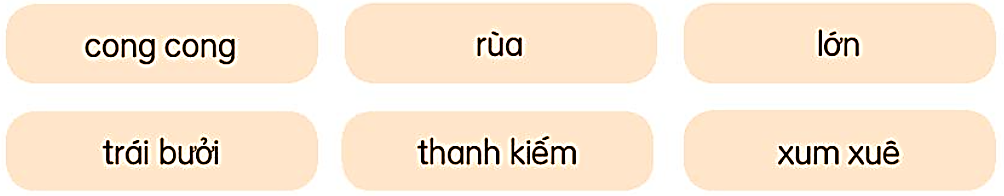 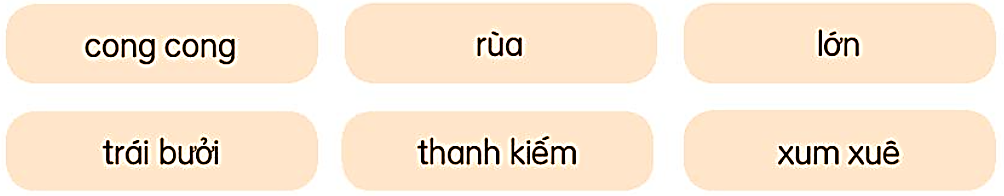 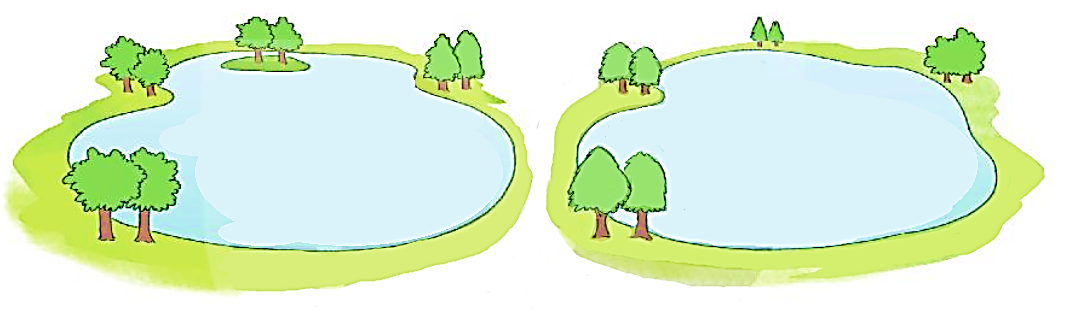 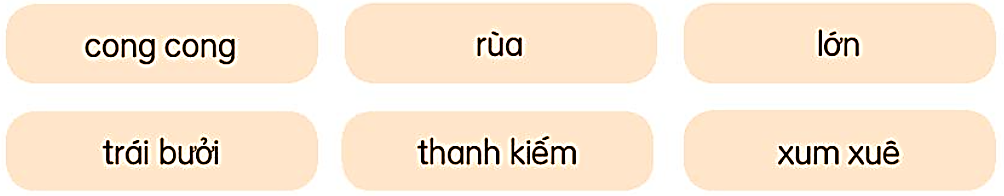 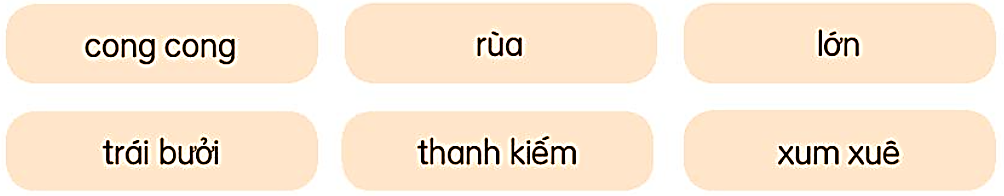 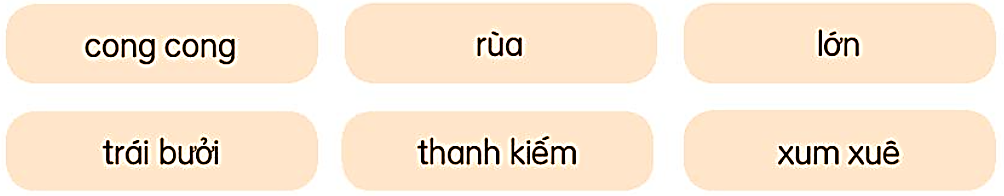 Từ ngữ chỉ sự vật
Từ ngữ chỉ đặc điểm
2. Kết hợp từ ngữ ở cột A với từ ngữ ở cột B để tạo câu.
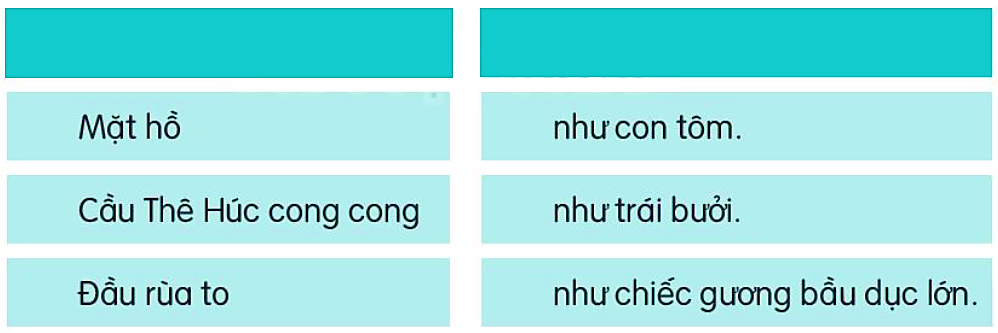 A
B
HỒ GƯƠM
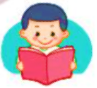 Nhà tôi ở Hà Nội, cách Hồ Gươm không xa. Từ trên cao nhìn xuống, mặt hồ như một chiếc gương bầu dục lớn, sáng long lanh.
Cầu Thê Húc màu son, cong cong như con tôm, dẫn vào đền Ngọc Sơn. Mái đền lấp ló bên gốc đa già, rễ lá xum xuê. Xa một chút là Tháp Rùa, tường rêu cổ kính. Tháp xây trên gò đất giữa hồ, cỏ mọc xanh um.
Có buổi, người ta thấy có con rùa lớn, đầu to như trái bưởi, nhô lên khỏi mặt nước. Rùa như lắng nghe tiếng chuông đồng hồ trên tầng cao nhà bưu điện, buông từng tiếng ngân nga trong gió. Tôi thầm nghĩ: không biết có phải rùa đã từng ngậm thanh kiếm của vua Lê thắng giặc đó không?
(Theo Ngô Quân Miện)
Luyện đọc lại
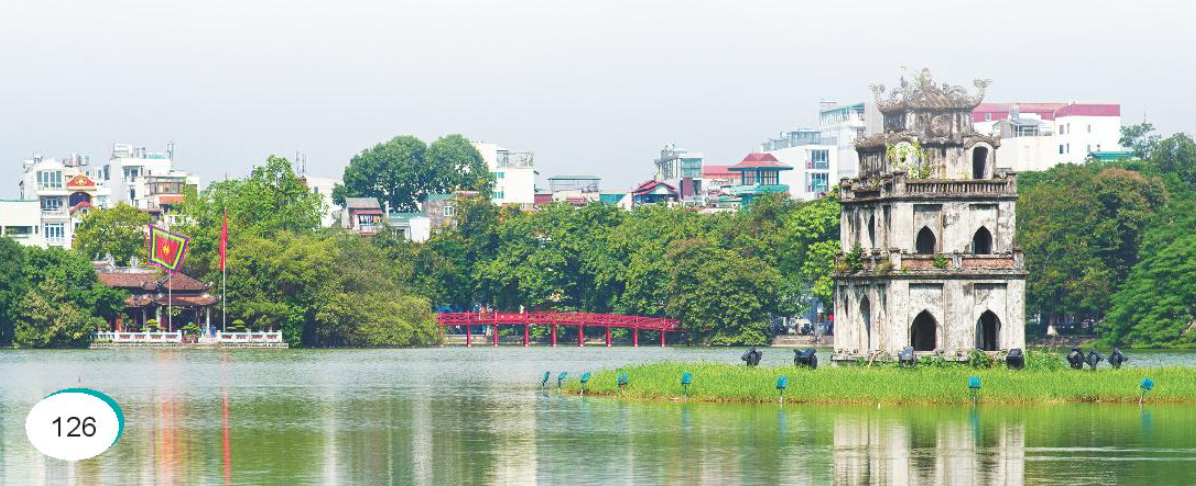 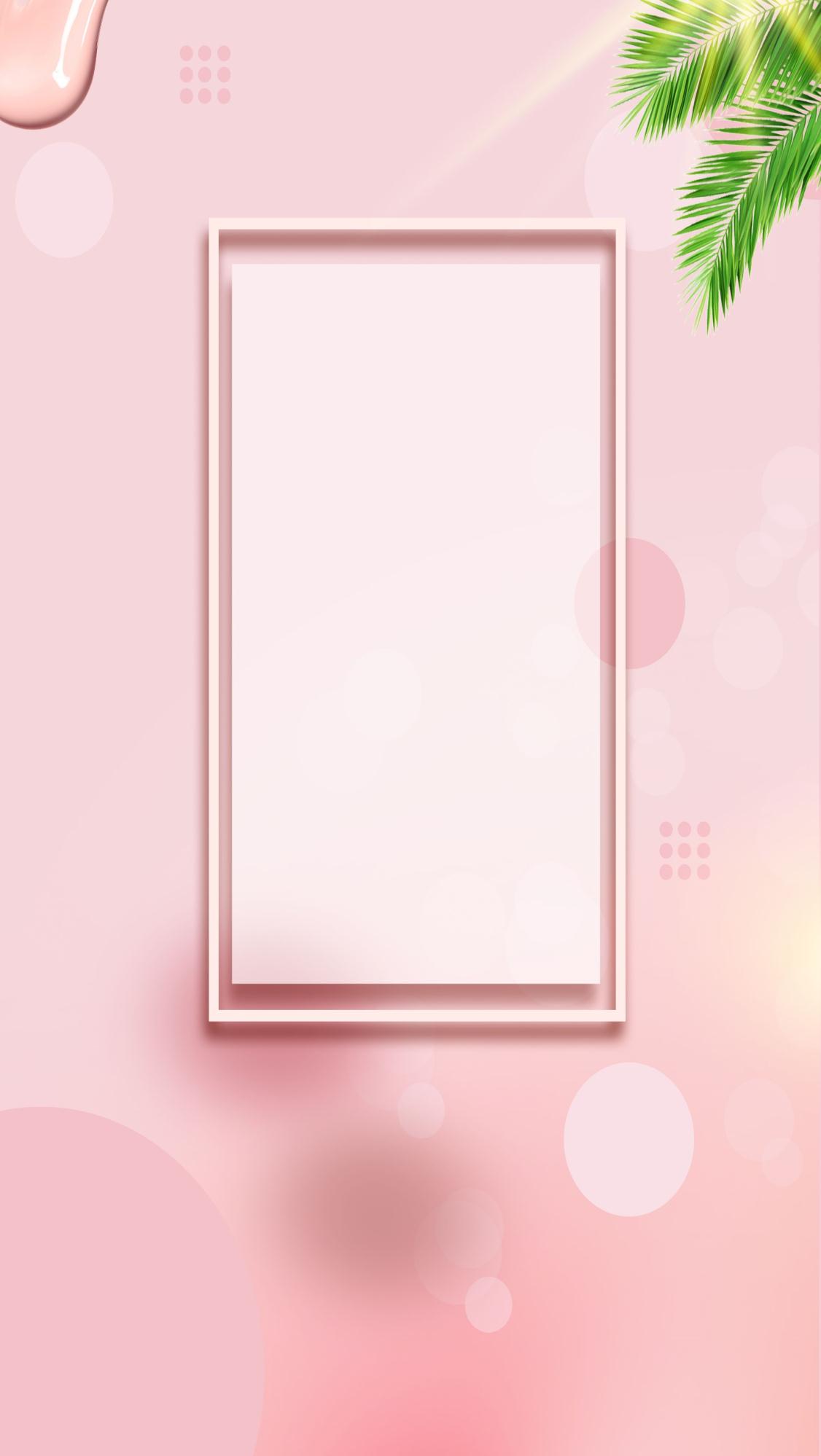 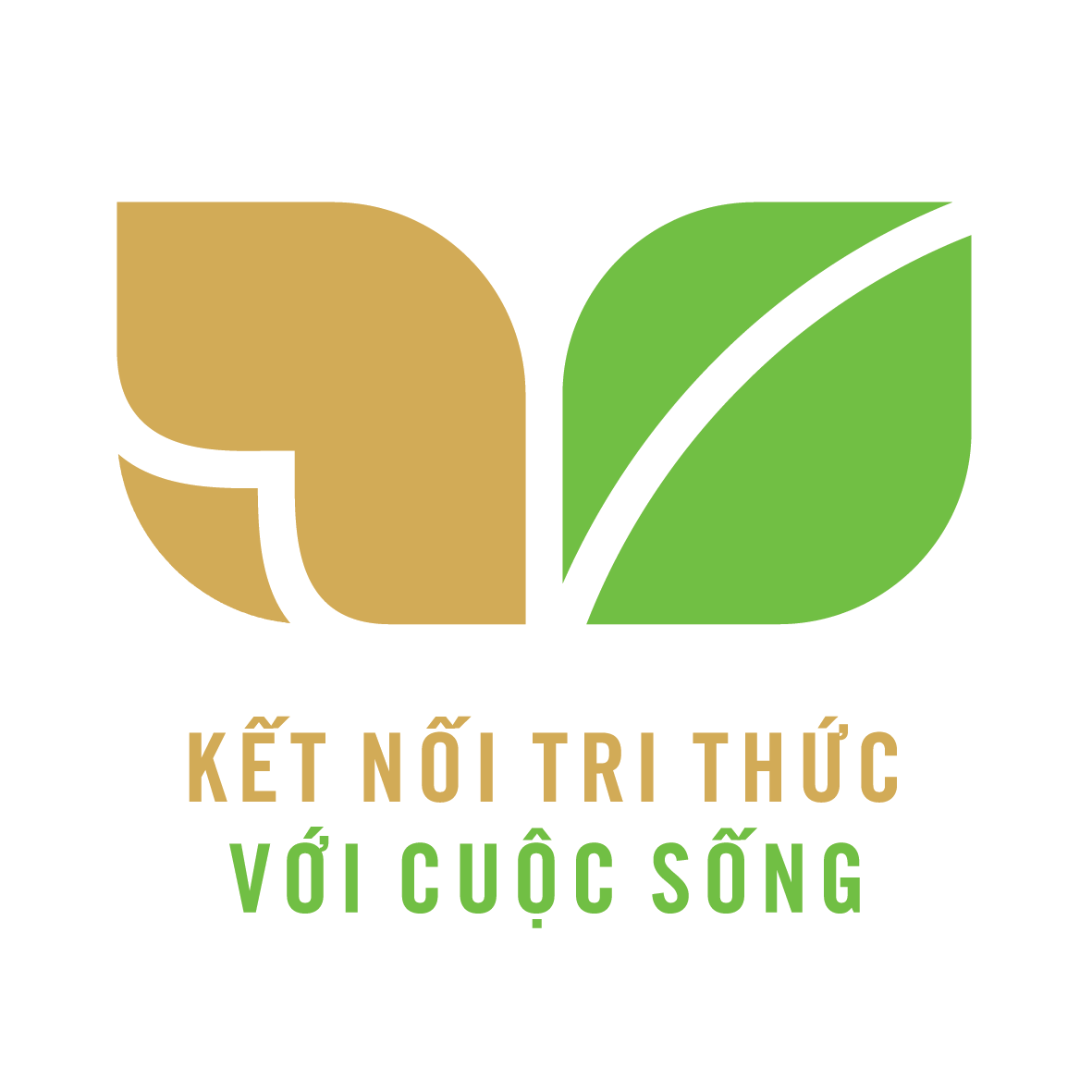 CỦNG CỐ BÀI HỌC
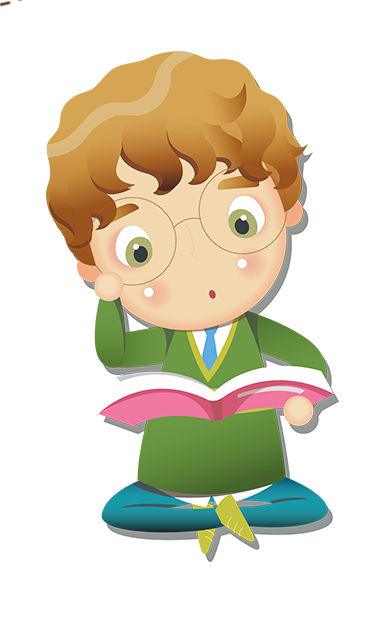 Liên hệ giáo án:
FB: Hương Thảo
Gmail: tranthao121006@gmail.com
[Speaker Notes: Bài giảng thiết kế bởi: Hương Thảo - tranthao121006@gmail.com]
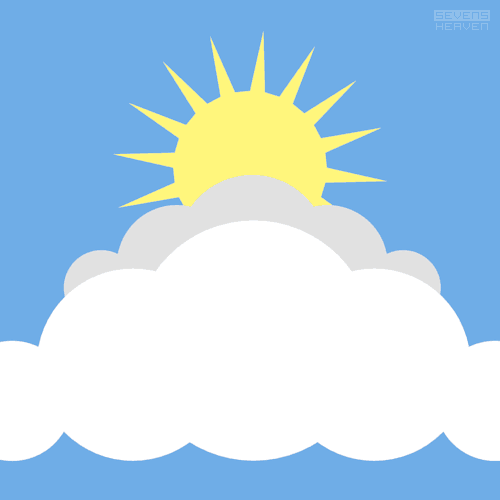 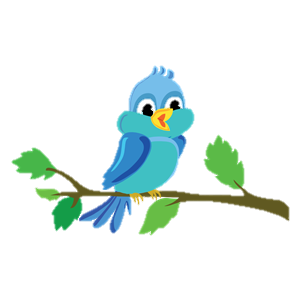 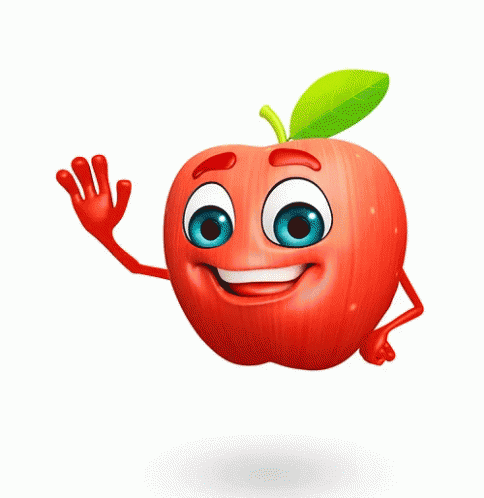 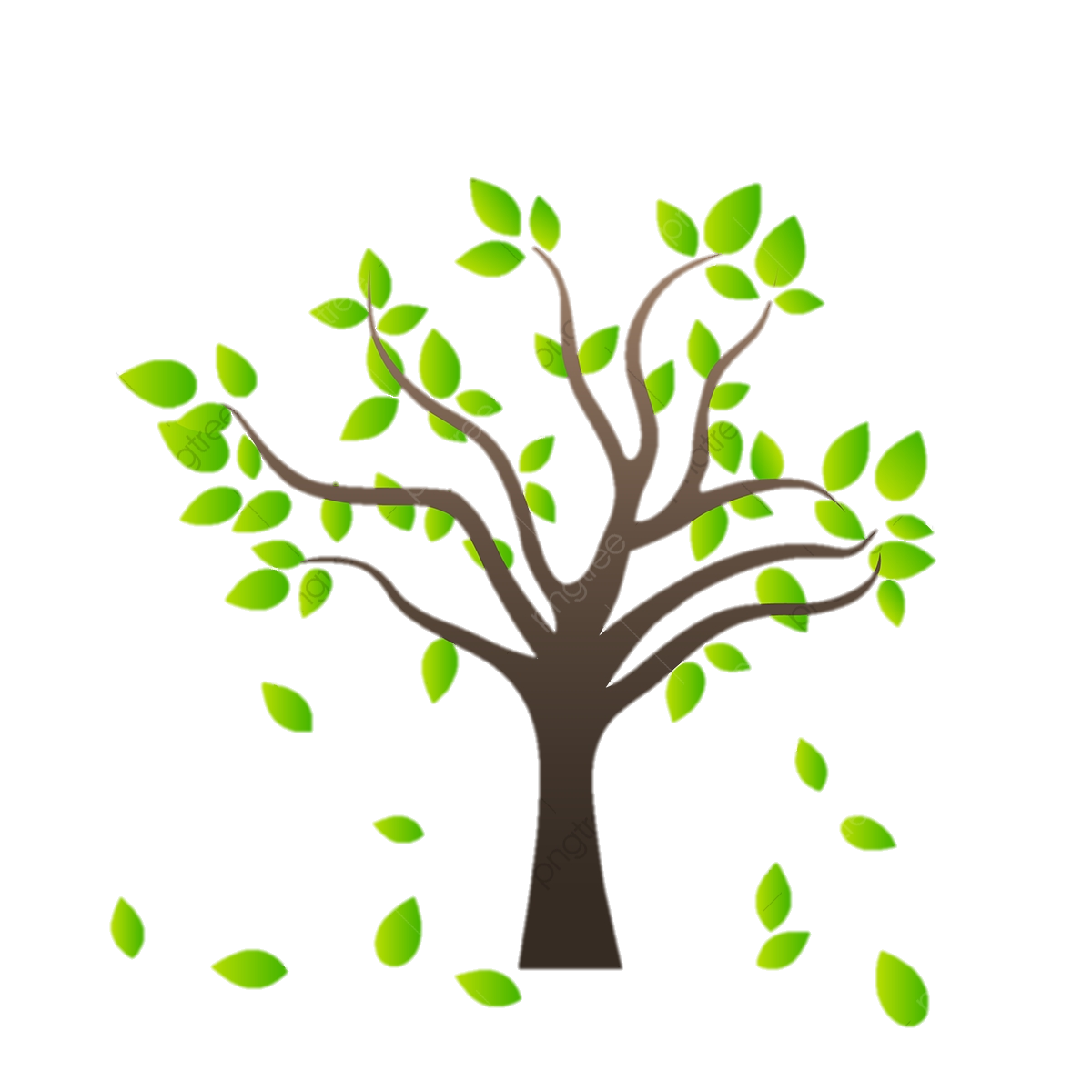 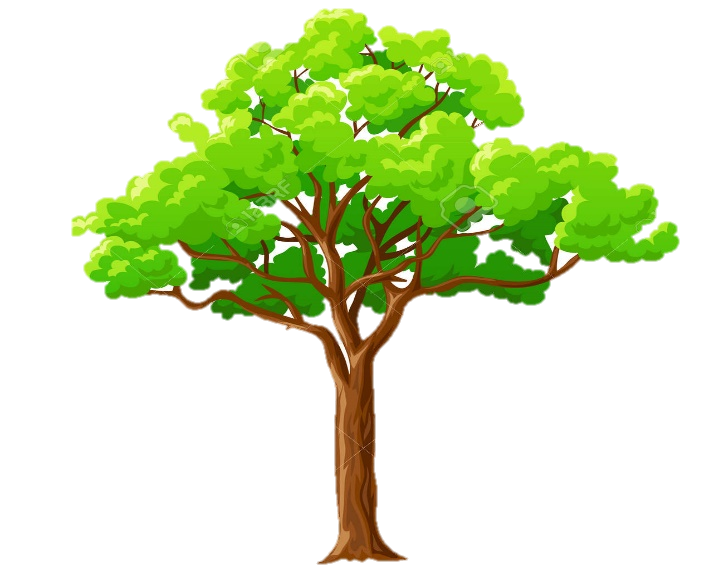 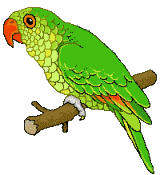 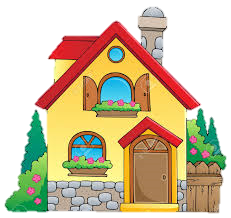 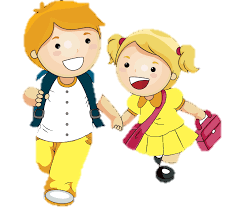 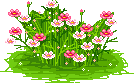 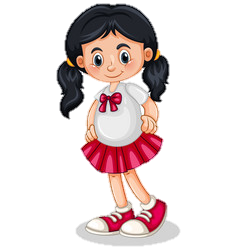 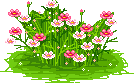 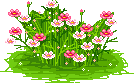 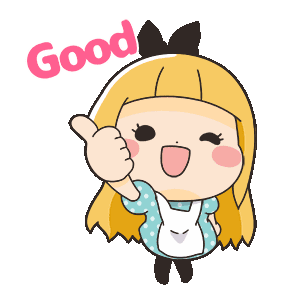 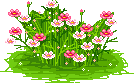 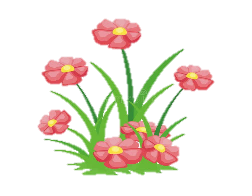 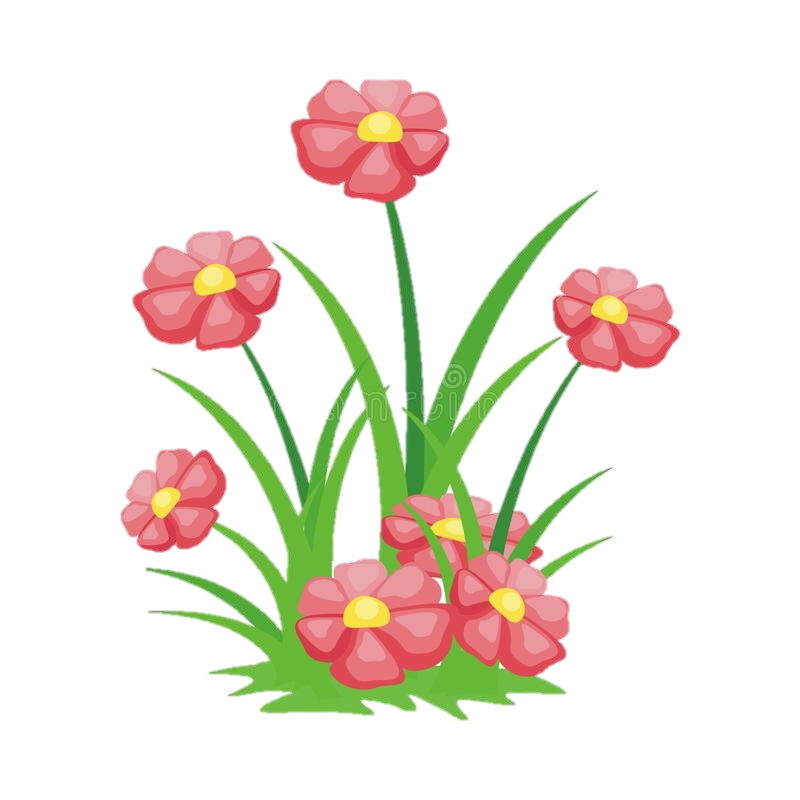 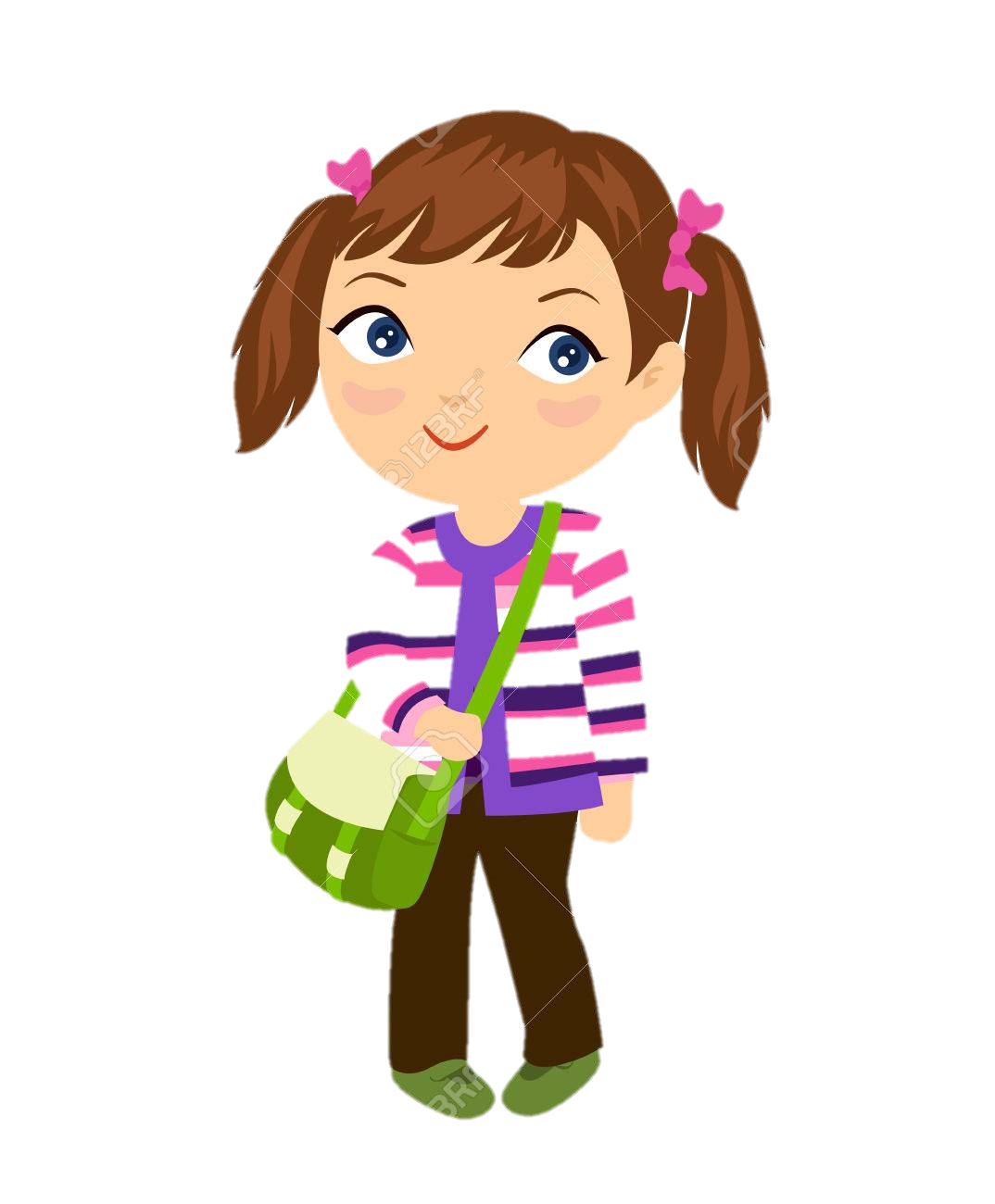 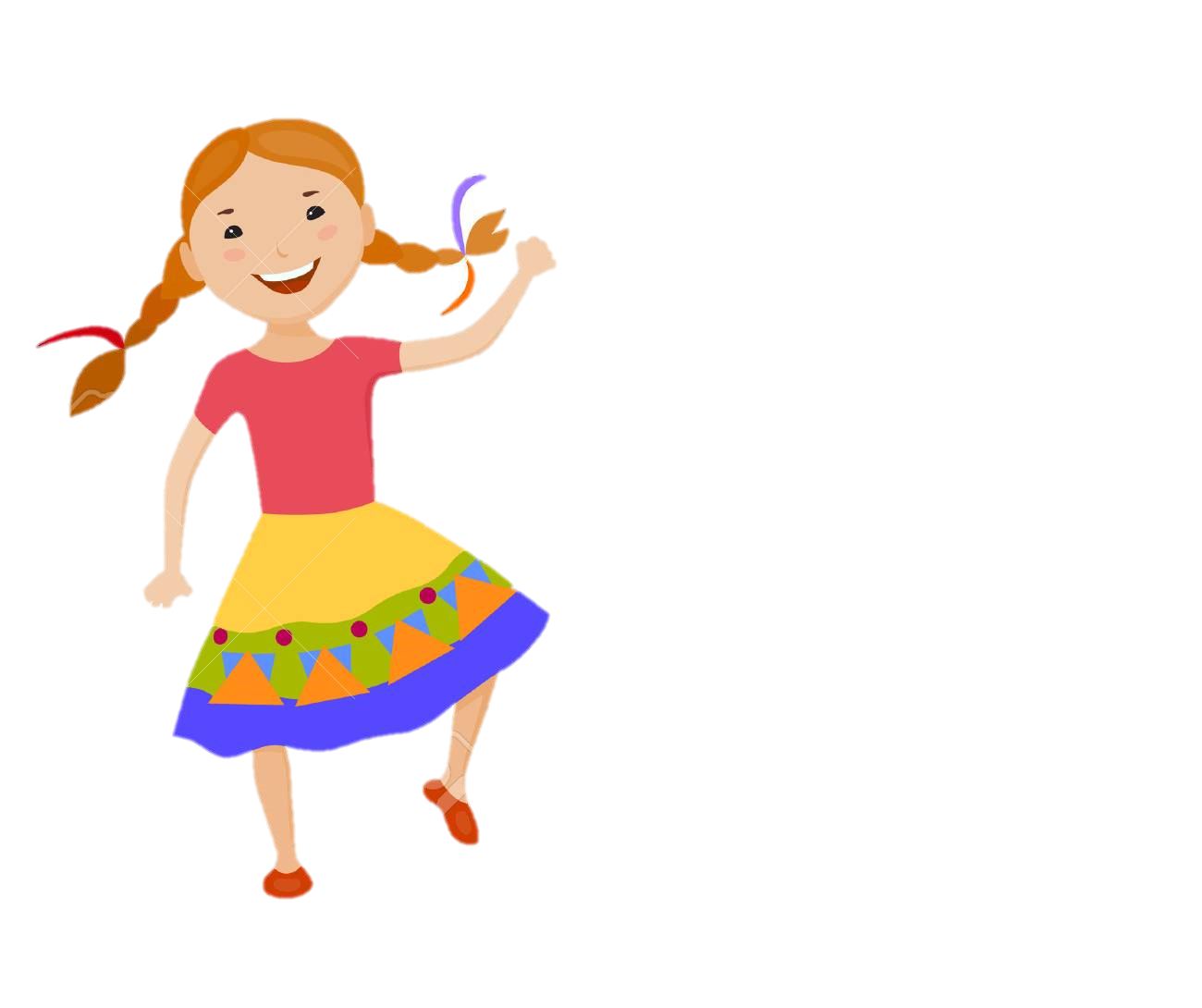 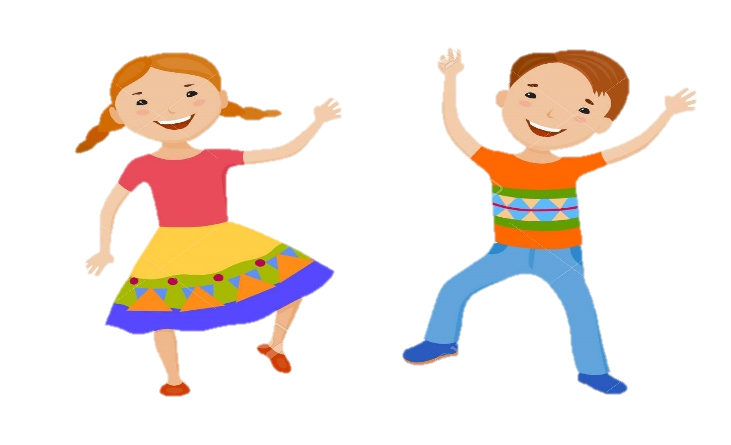 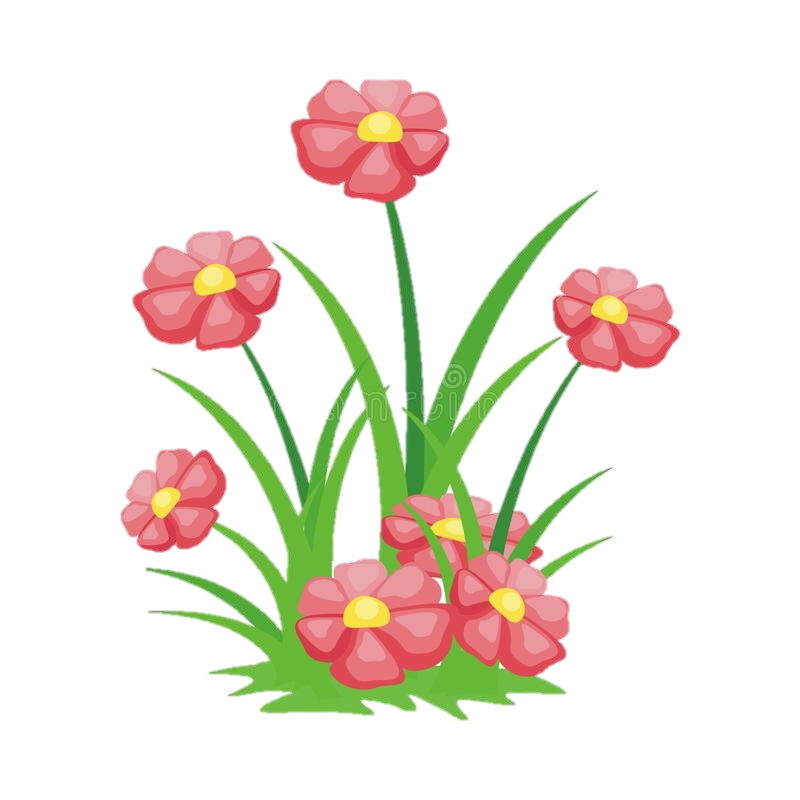 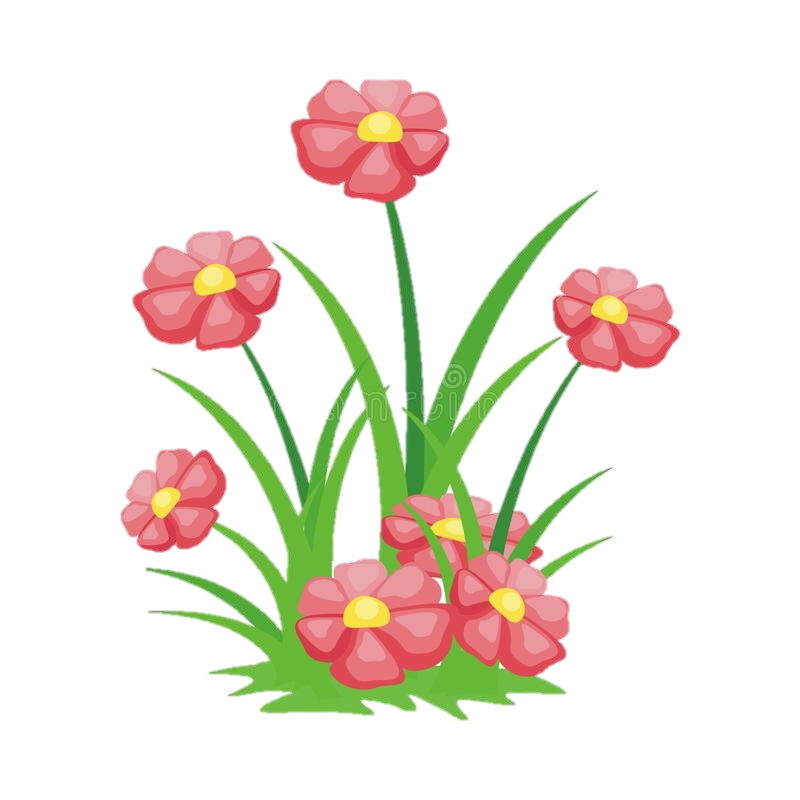 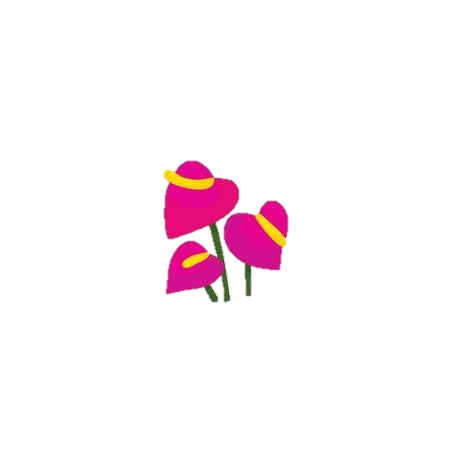 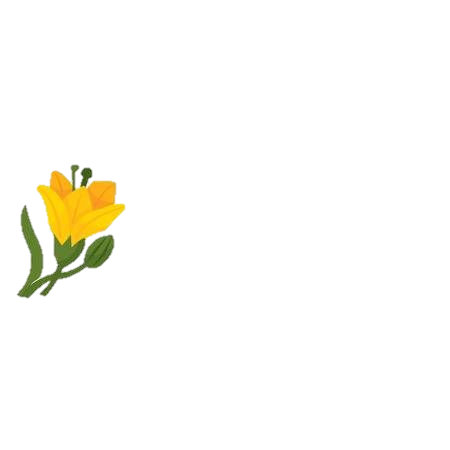 Hẹn gặp lại các bạn ở bài sau nhé